Space Programs of IHEP
XIONG Shaolin
Particle Astrophysics Division
Institute of High Energy Physics
Sep. 20, 2023
International assessment 2023
Outline
Vision and Scientific Objectives
Roadmap and Timeline
Leaders, Manpower & Funding
Missions and Highlights
Supporting facilities
Summary
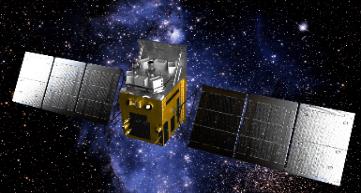 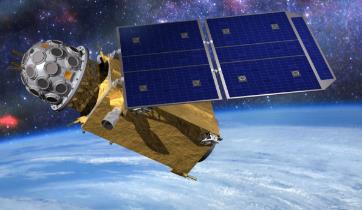 Insight-HXMT
GECAM
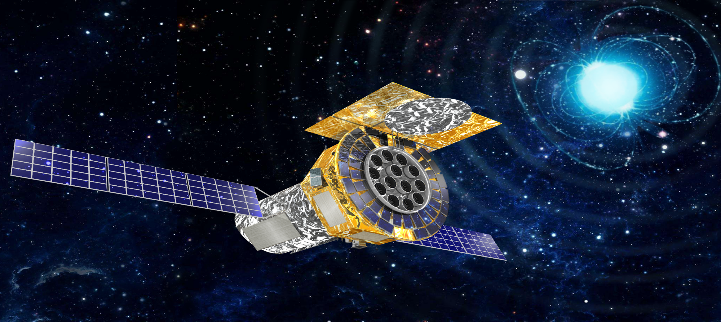 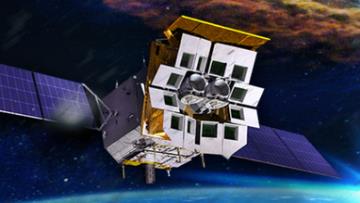 eXTP
Einstein Probe
Vision & Scientific Objectives
3
Compact Objects
Black Holes (BH), Neutron Stars (NS)
GRB, XRB, Pulsars
GW EM counterpart from merger
 Galaxy and Universe
Active Galactic Nuclei (AGN)
Galaxy Clusters, IGM
 Cosmic Rays,  Dark Matter
To explore the forefront
 Origin, property and evolution of Universe
 Cosmology, galaxies and star endpoint (BH/NS)
Heavy elements
 Fundamental laws in extreme conditions
Extreme Gravity, Density, Magnetic field
Accretion, jet, outflow
Multi-messenger multi-wavelength radiation mechanism and source
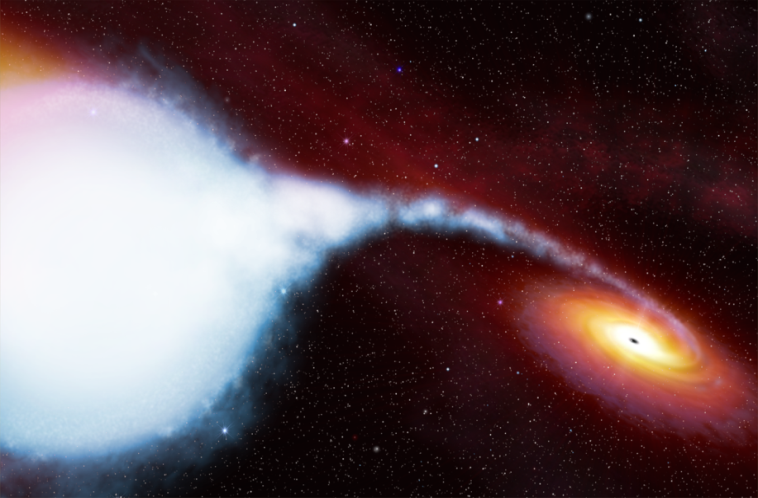 BH/NS X-ray binary
Binary NS merger
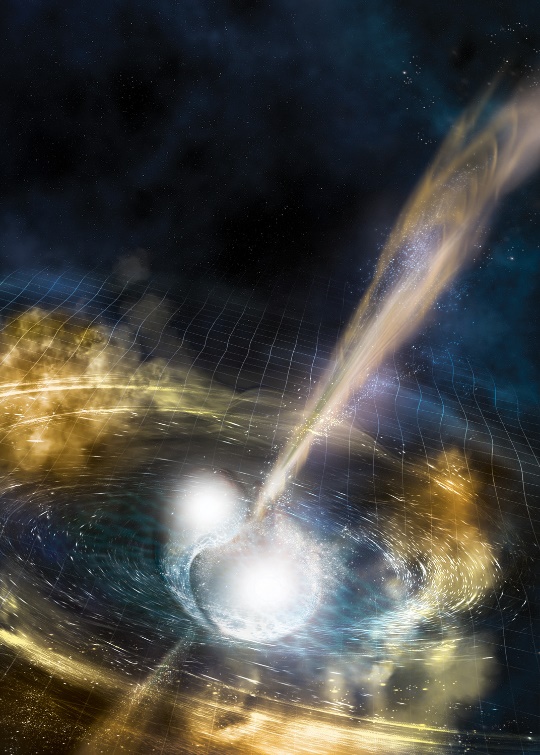 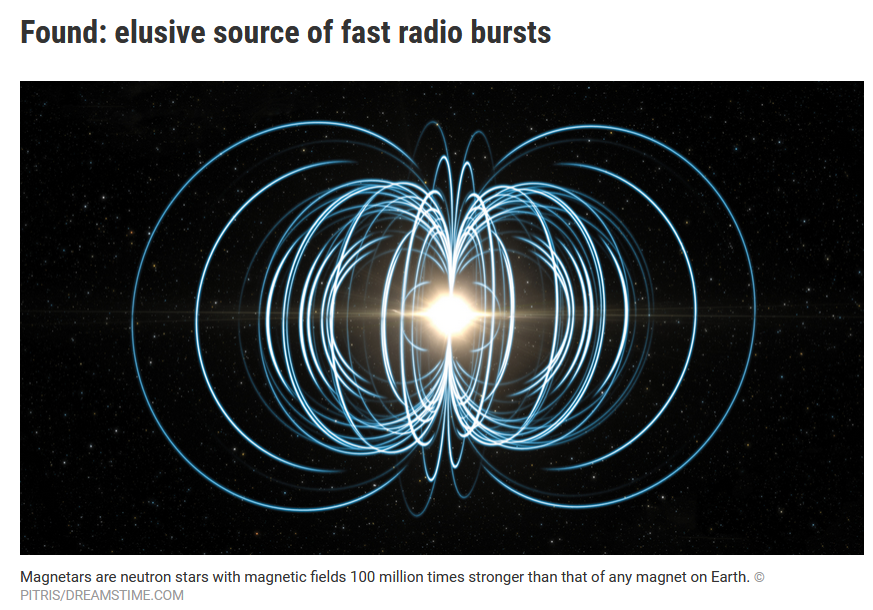 Gamma-ray burst
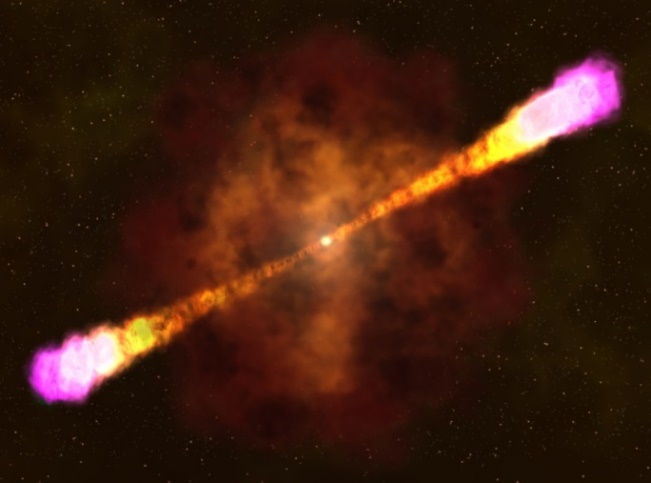 Magnetar
Roadmap for Space Programs
4
Missions
Under Construction
Missions 
Applying for Adoption
Missions
In-Operation
Missions
In the Past
SZ-2/XD

POLAR
Insight-HXMT

GECAM
SVOM/GRM

EP/FXT
Enhanced X-ray Timing and Polarimetry mission (eXTP*)

POLAR-2
X-ray Astronomy
CE-1/2/3-XRS

SJ-10/SRD
AMS02

DAMPE

CSES
AMS02 upgrade
High Energy cosmic-Radiation Detection (HERD*)
Space Particle Detection
*IHEP-led International Flagship
Mission Timeline
Past 5 years
5
HXMT
DAMPE/STK
POLAR
GECAM-A/B
GECAM-C
GECAM-D
SVOM/GRM
EP/FXT
POLAR-2/BSD
Pre-adoption
eXTP*
Construction
Operation
HERD*
Flagship
*
present
Year
1990
2010
2020
2030
2000
Mission manpower & funding (2018-2022)
6
*IHEP-led Large International Flagship
Leaders of space missions
7
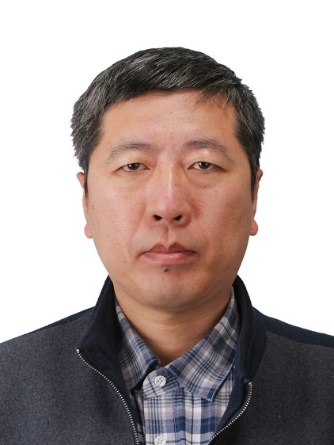 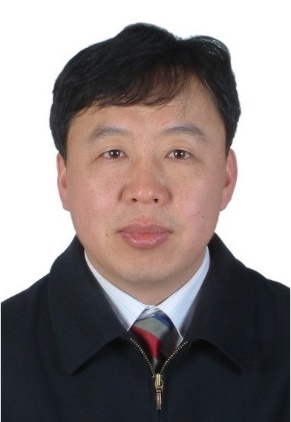 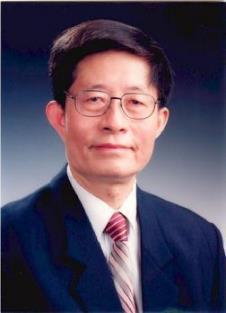 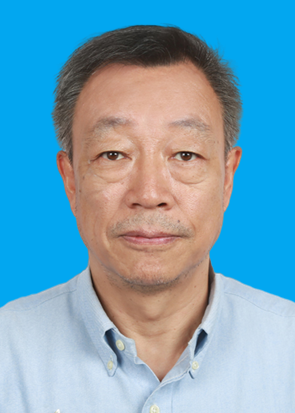 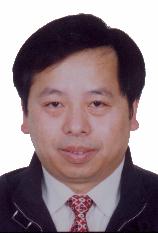 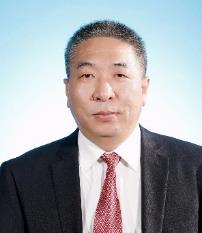 ZHANG Shuang-Nan
PI of POLAR, HXMT
eXTP and HERD
LI Tipei
CAS Academician
HXMT
LU Fangjun
HXMT payload
eXTP manager
SONG Liming
HXMT, GECAM
Science Operation
XU Yupeng
eXTP payload
WU Bobing
SVOM/GRM
CHEN Yong
EP/FXT
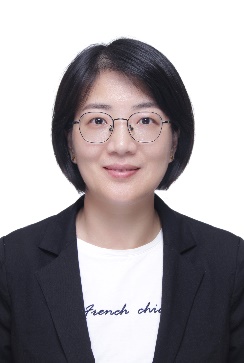 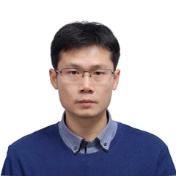 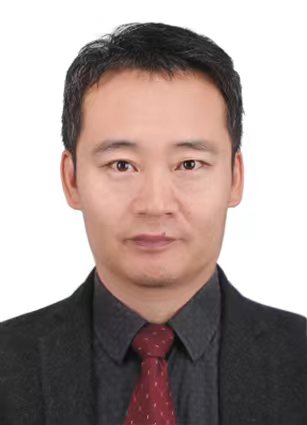 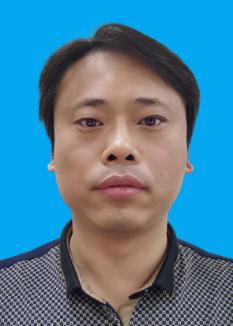 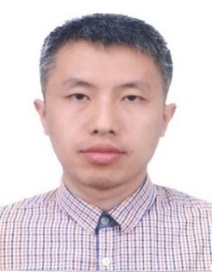 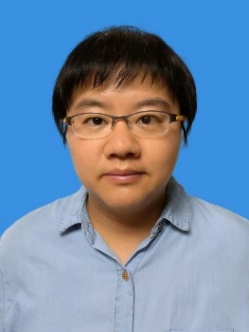 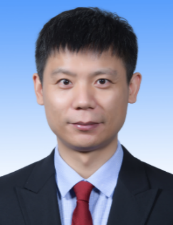 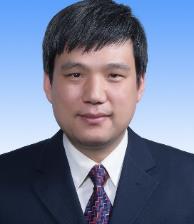 SUN Jianchao
POLAR, POLAR-2
XIONGShaolin
PI of GECAM
LIU Congzhan
HXMT Payload
DONG Yongwei
 HERD Payload
LI Xiaobo
 Science Operation
LI Zuhao
HERD, AMS02
TAO Lian
 HXMT, eXTP
PENG Wenxi
HERD Payload
IHEP played an important role
8
IHEP led/involved in key high-energy astrophysics space missions in China
IHEP-led: HXMT, GECAM, HERD, eXTP        IHEP-involved:  DAMPE, SVOM, EP
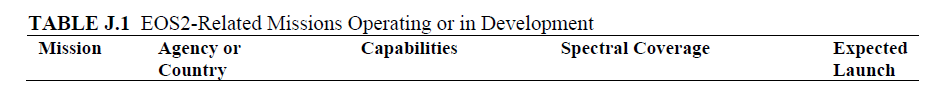 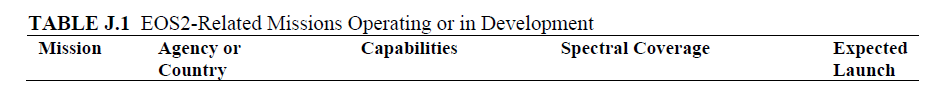 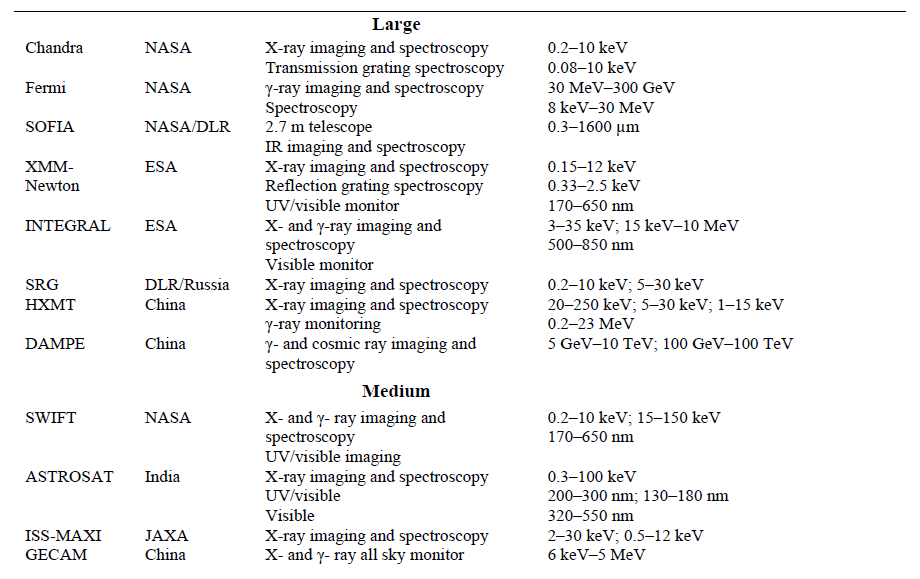 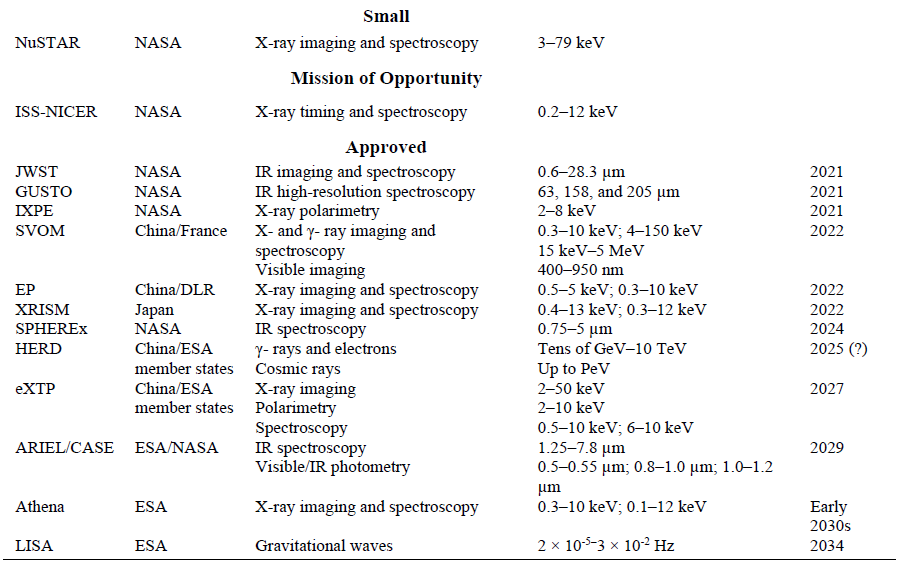 From “Astro 2020:  Pathways to Discovery in Astronomy and Astrophysics for the 2020s”
IHEP GRB missions in IPN (Interplanetary GRB Network)
9
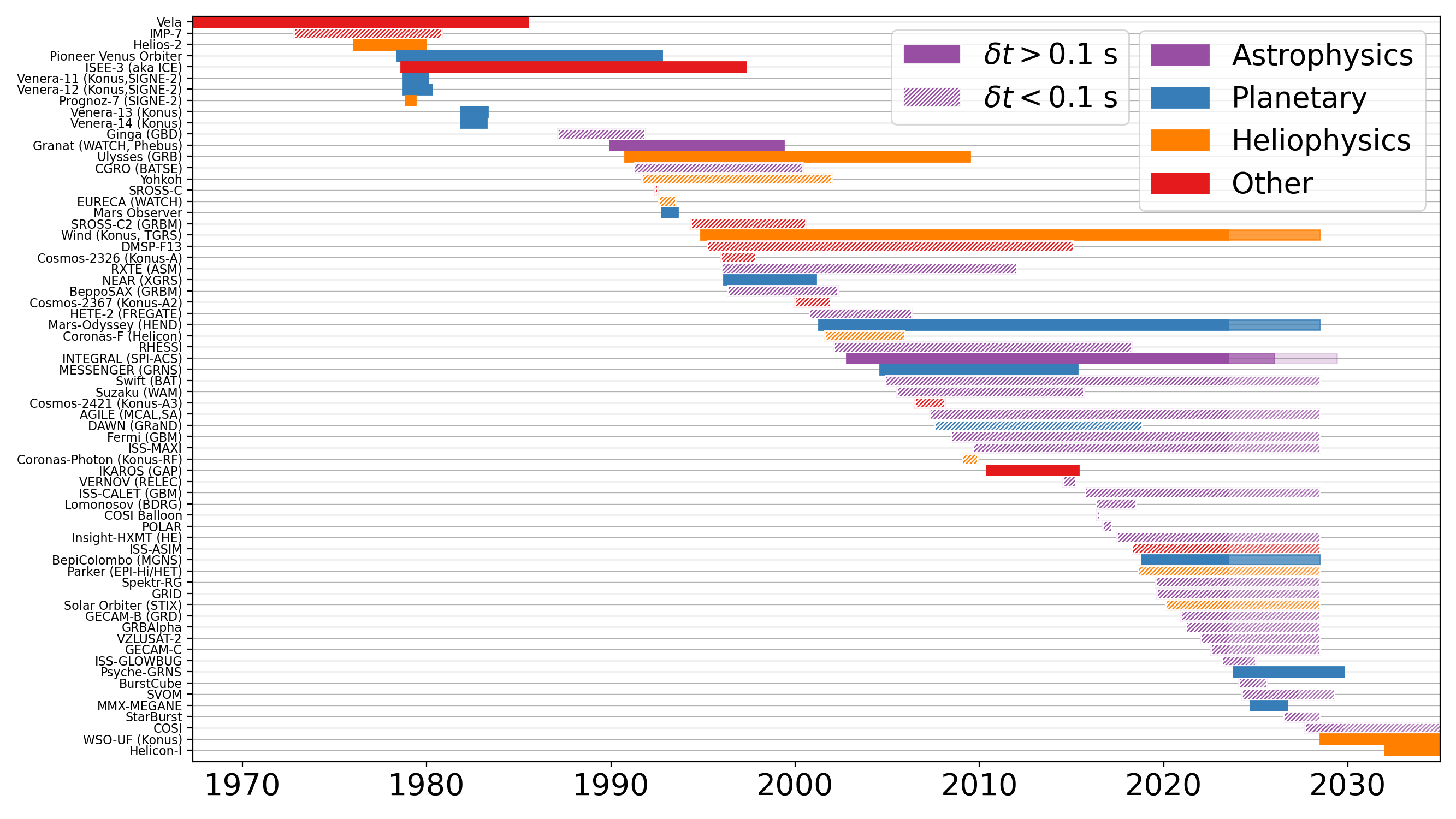 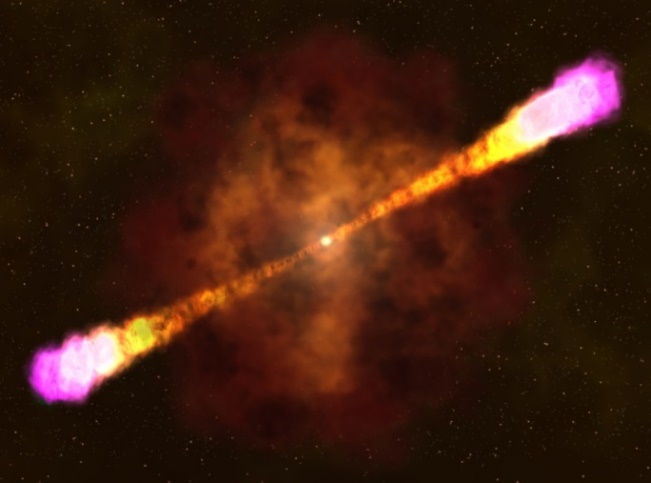 Gamma-ray burst
IHEP GRB missions:
POLAR
Insight-HXMT
GECAM-B
GECAM-C
SVOM
Figure constructed based on information in https://github.com/dsvinkin/IPN_history
Credit:  Eric Burns
Hard X-ray Modulation Telescope (Insight-HXMT)
10
China’s 1st X-ray astronomy satellite
Proposed 1993, selected in 2011
Launched on June 15th 2017
Working in-orbit：6+ years
Designed lifetime: 4 yrs
Orbit: Attitude 550 km  Inclination: 43°
Obs. Modes: Pointed, Scanning and γ all-sky monitoring
Science objectives
Galactic plane scan to monitor/discover transient sources
High statistics study of black holes and neutron stars
Gamma-ray transients: GRB/XRB with GW, FRB etc.
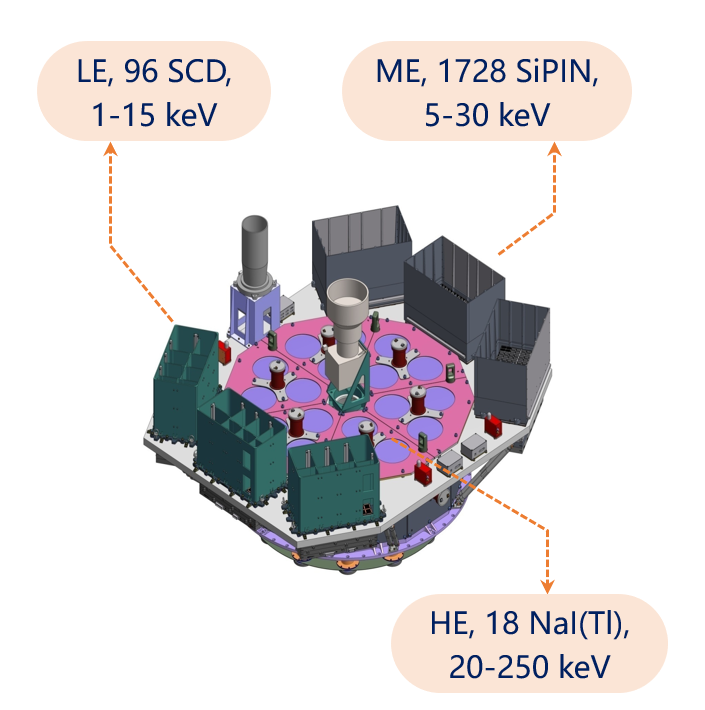 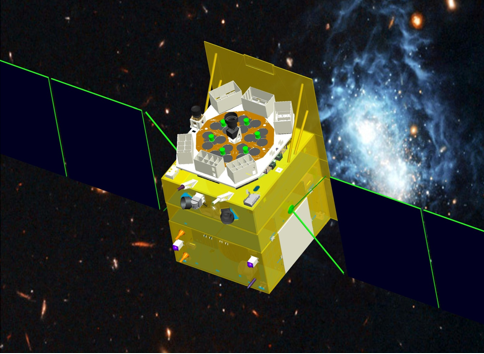 HXMT satellite
HXMT telescopes
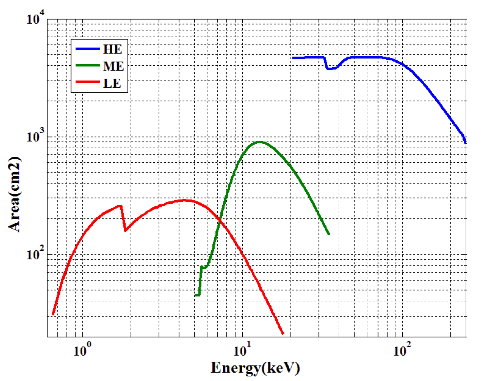 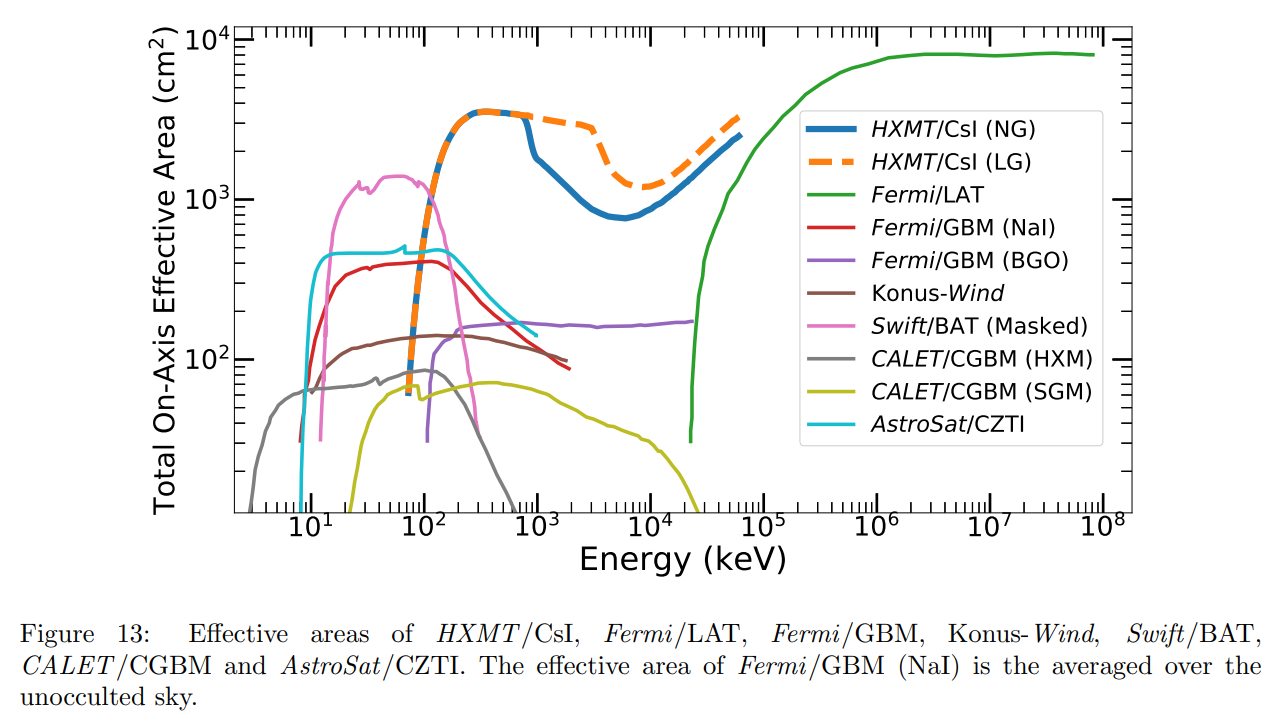 Insight-HXMT features:
Broad energy bands
Large detection area
High time resolution
Capable to bright source
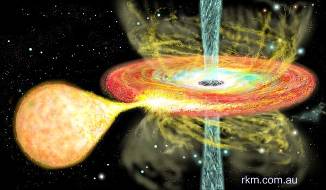 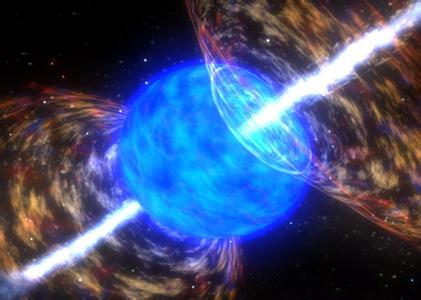 [Speaker Notes: 增加性能指标对比]
Insight-HXMT Highlights: FRB origin
11
Identify an X-ray burst associated with FRB 200428 from SGR J1935+2154, help to determine the origin of Fast Radio Burst (FRB)
Most detailed measurements of this XRB in very wide energy band (1-200 keV)
Localize the XRB, first time ever to determine the origin source of a FRB
Firstly identify the high energy counterpart (narrow x-ray peak) of the radio pulses of FRB
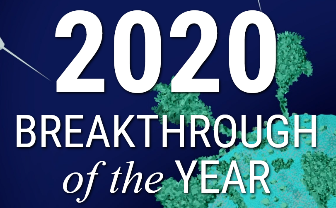 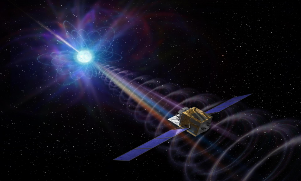 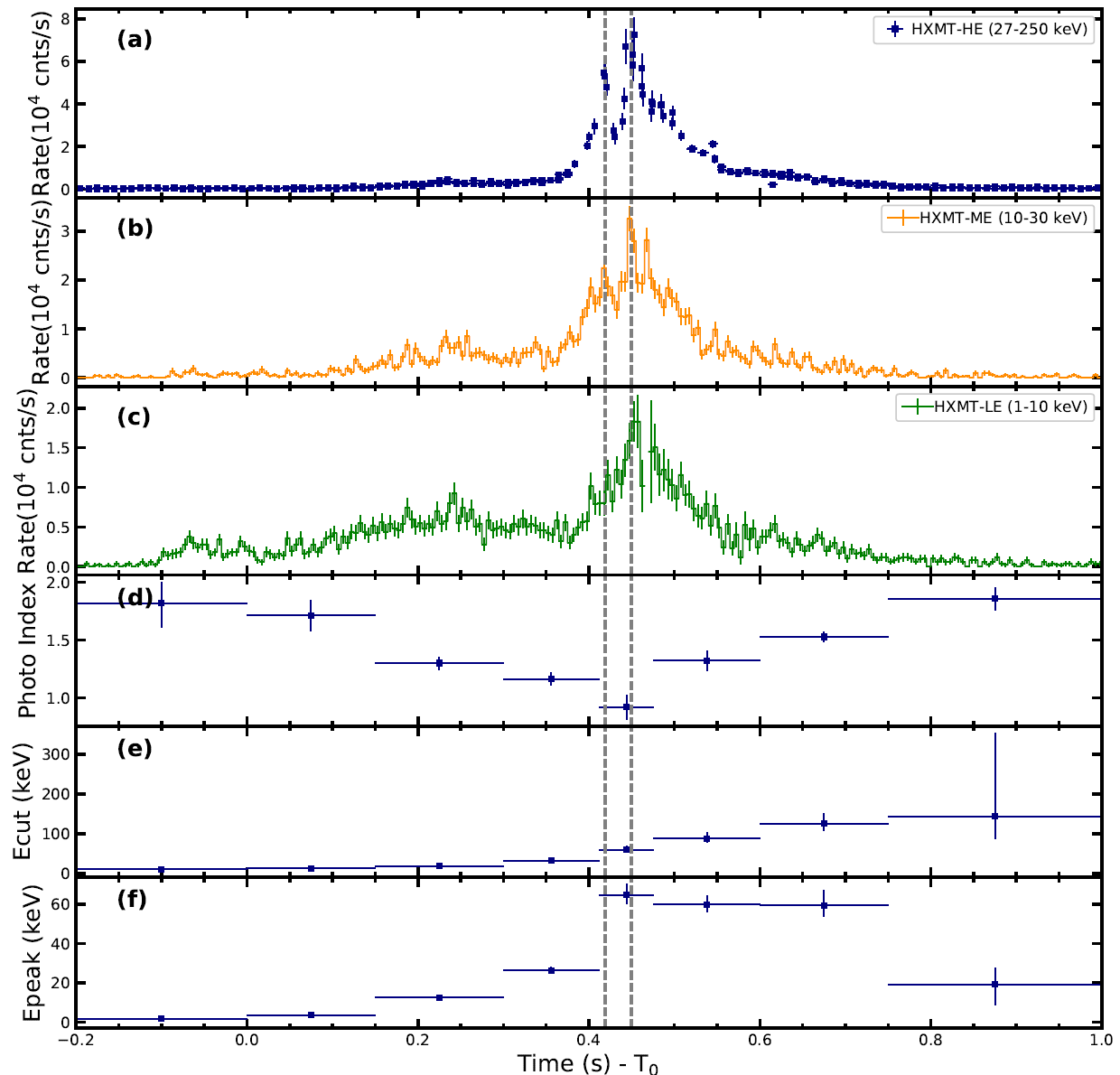 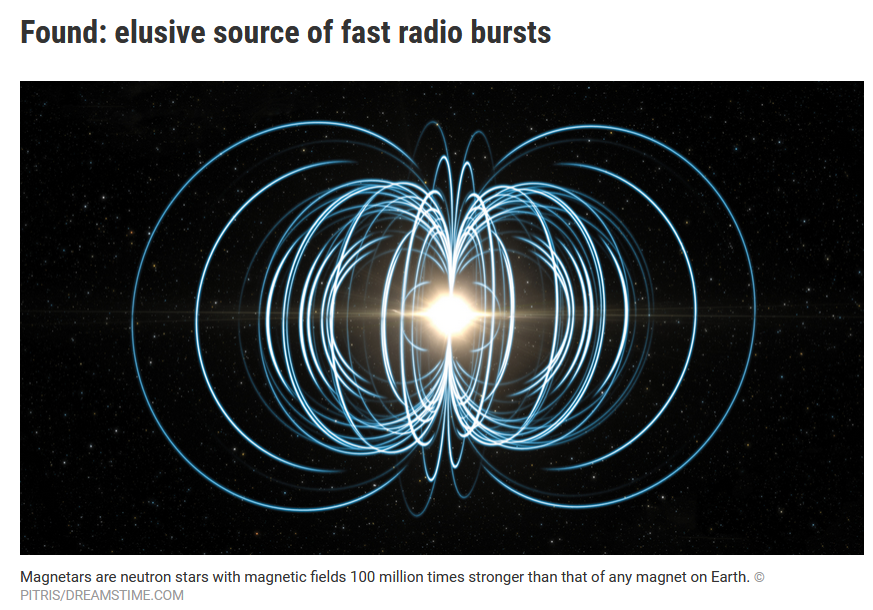 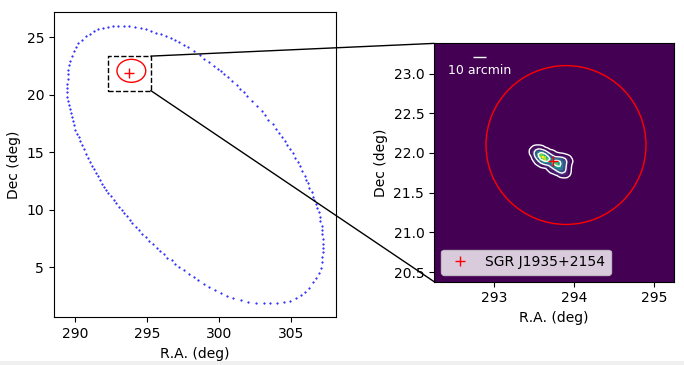 Breakthrough of the Year 2020 
(by both the Science and Nature)
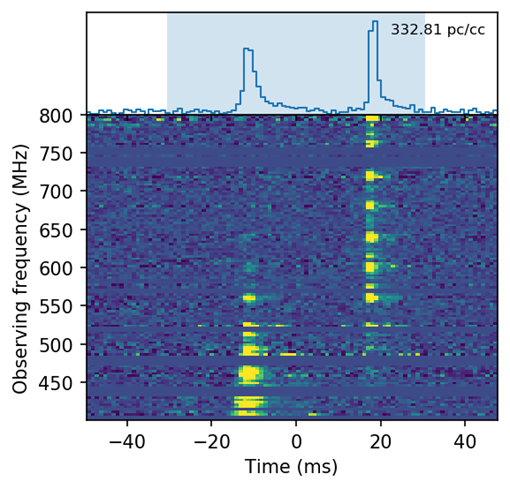 CHIME: FRB 200428
Li et al., 2021, Nature Astronomy
Insight-HXMT Highlights: BH X-ray Binaries
12
Discoveries of jet and accretion physics by most comprehensive observations of a new black hole (BH) XRB MAXI J1820+070
Discovery of low frequency oscillations above 200 keV, nearest jet around BH  (Ma et al., 2021, NA)
A jet-like corona is escaping outward at relativistic speed  (You et al., 2021, NC)
Indicate formation of a magnetically arrested disk  (You et al., 2023, Science)
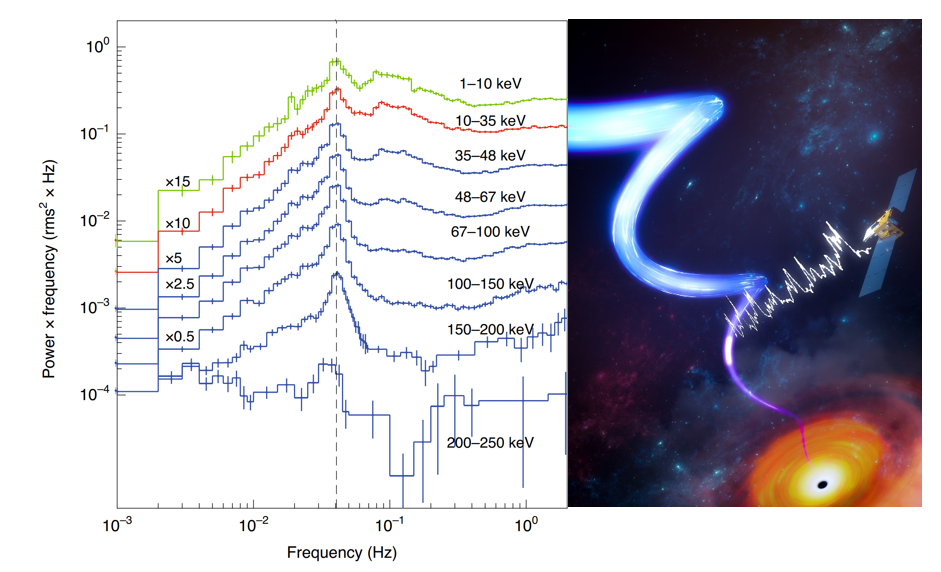 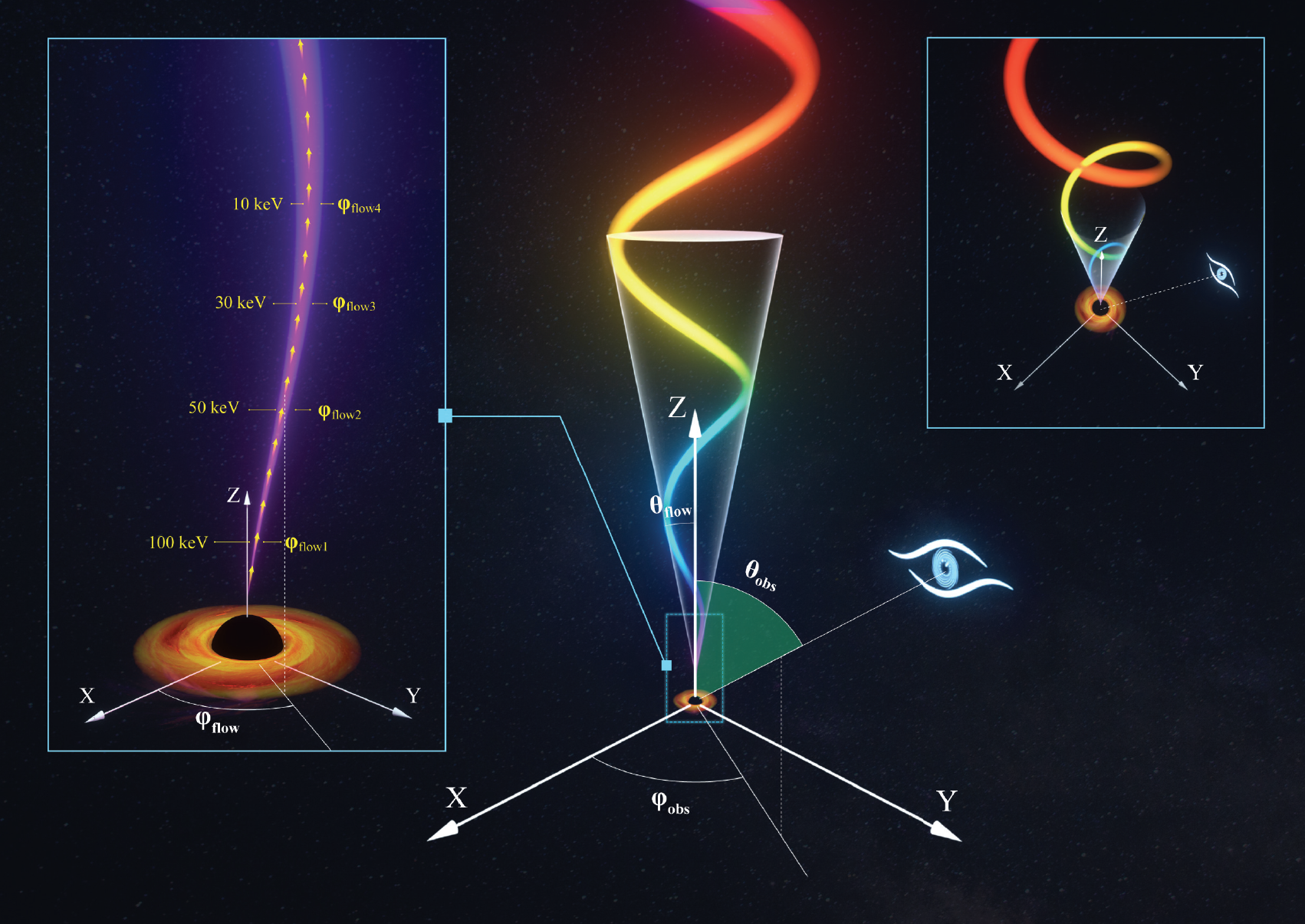 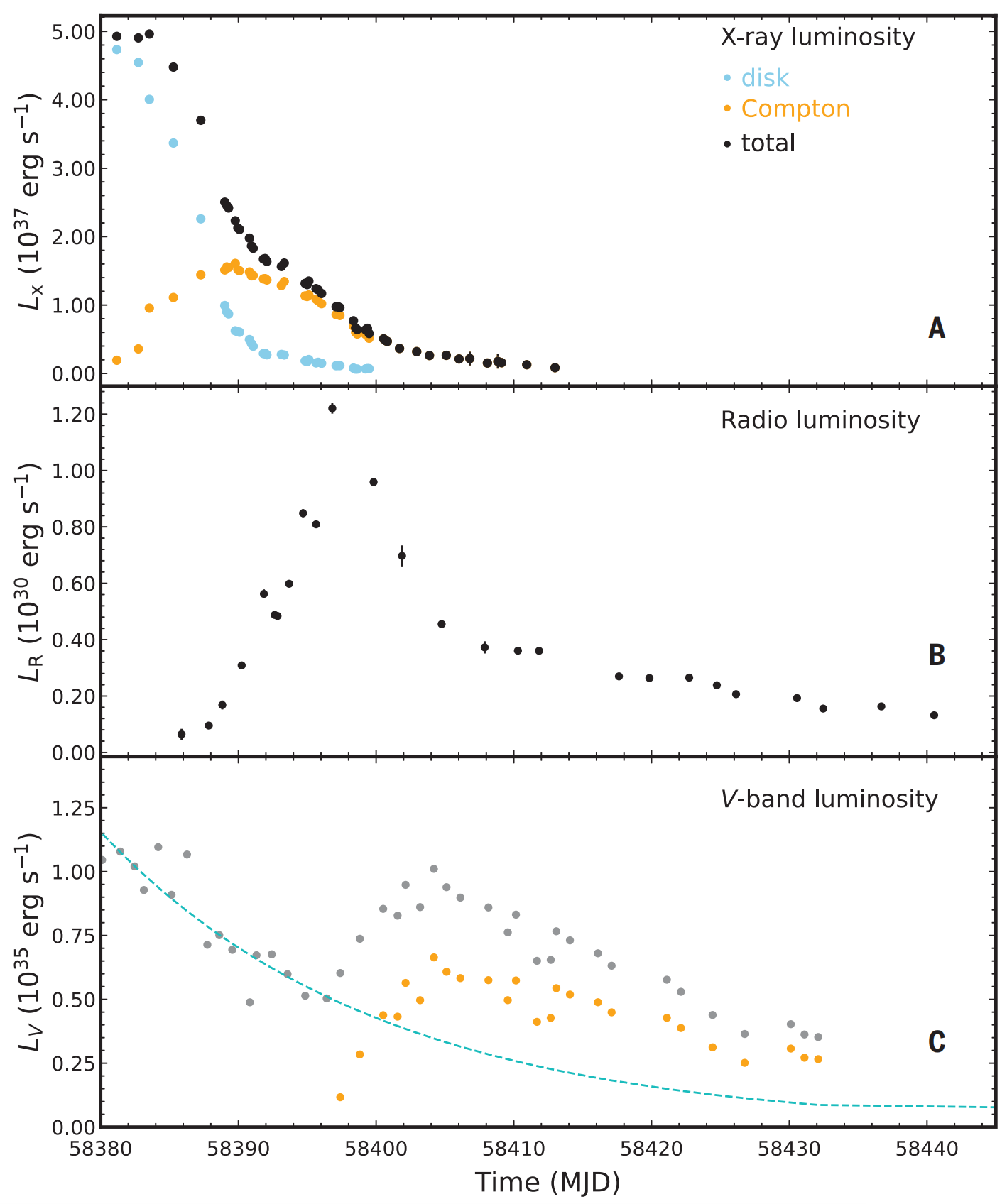 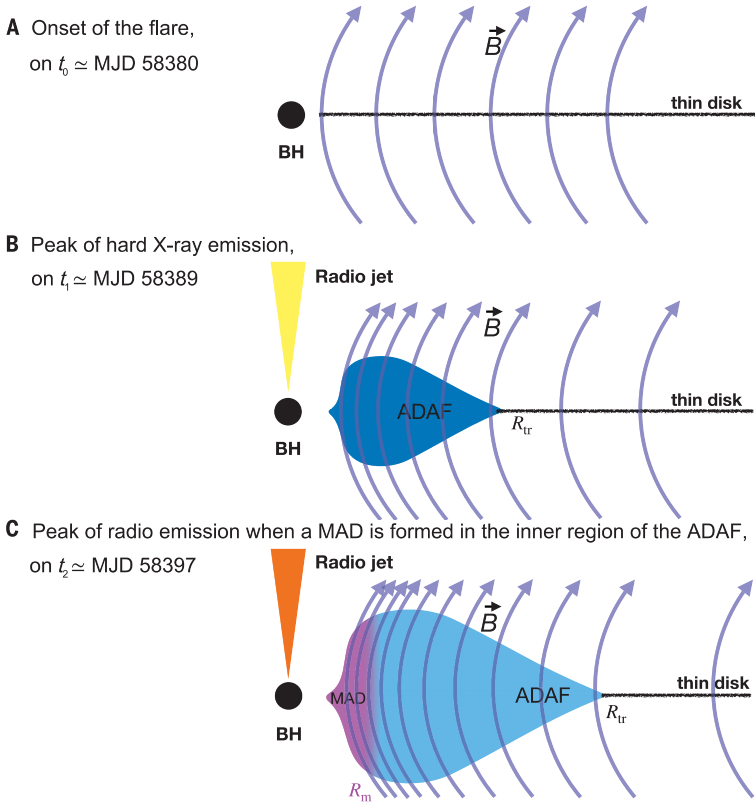 Ma et al., 2021, Nature Astronomy
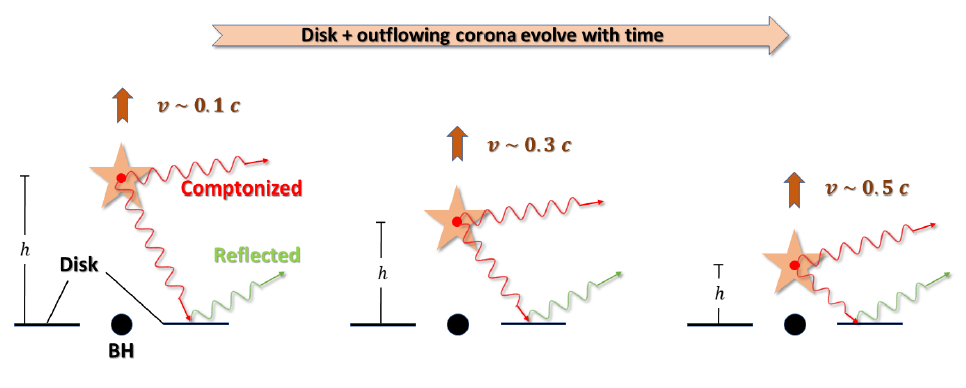 You et al., 2021
Nature Communication
HXMT observation with optical and radio telescopes
You et al., 2023, Science
Insight-HXMT Highlights: NS X-ray Binaries
13
Directly measure and discover the strongest magnetic field on neutron star surface by Cyclotron Resonance Scattering Feature (CRSF) 
First record：CRSF~90 keV in GRO J1008-57  8 billion Tesla
New record：CRSF~150 keV in Swift J0243.6+6124  16 billion Tesla
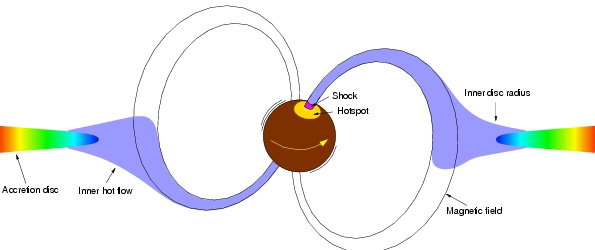 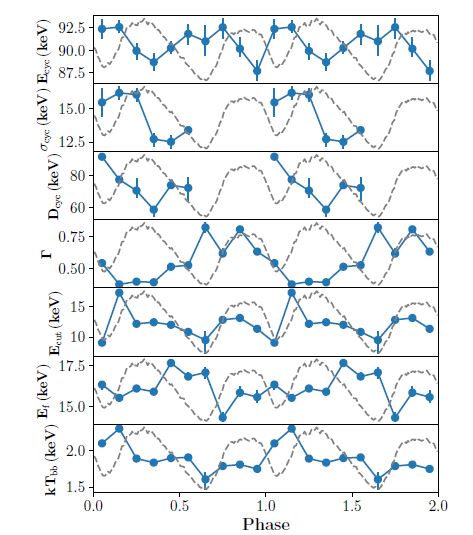 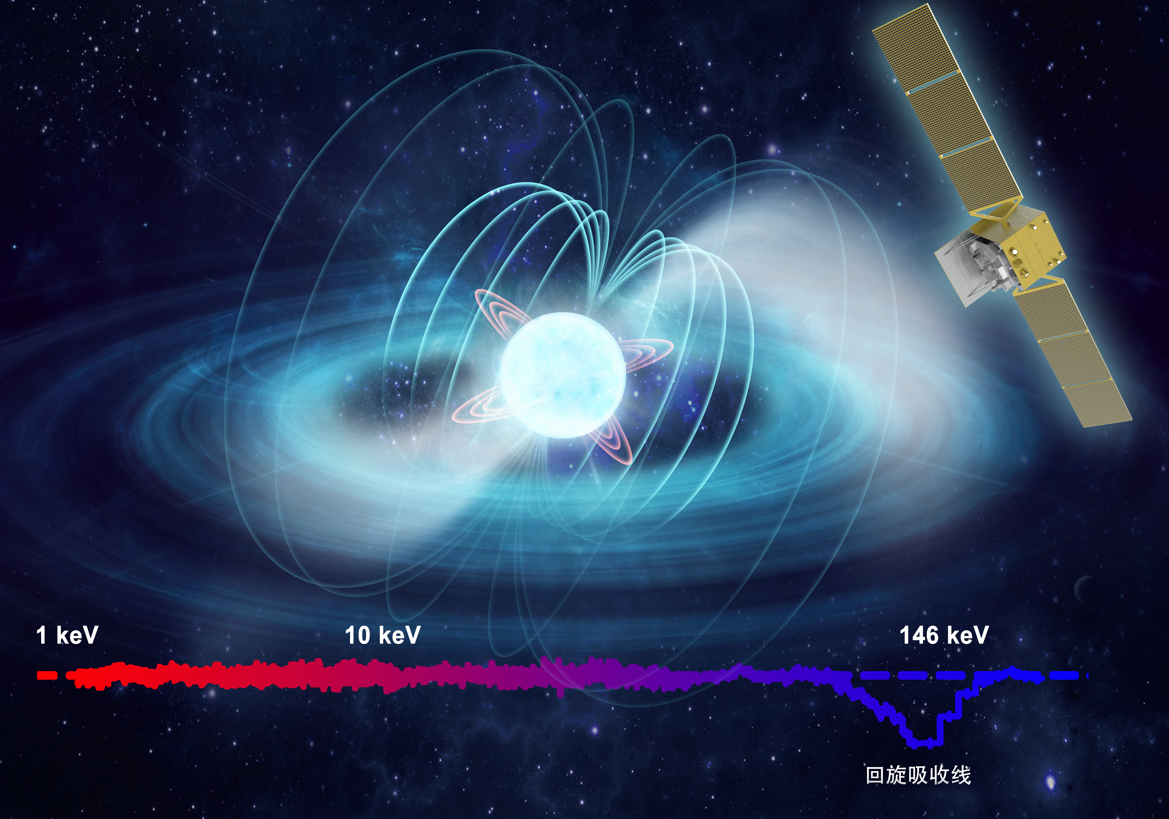 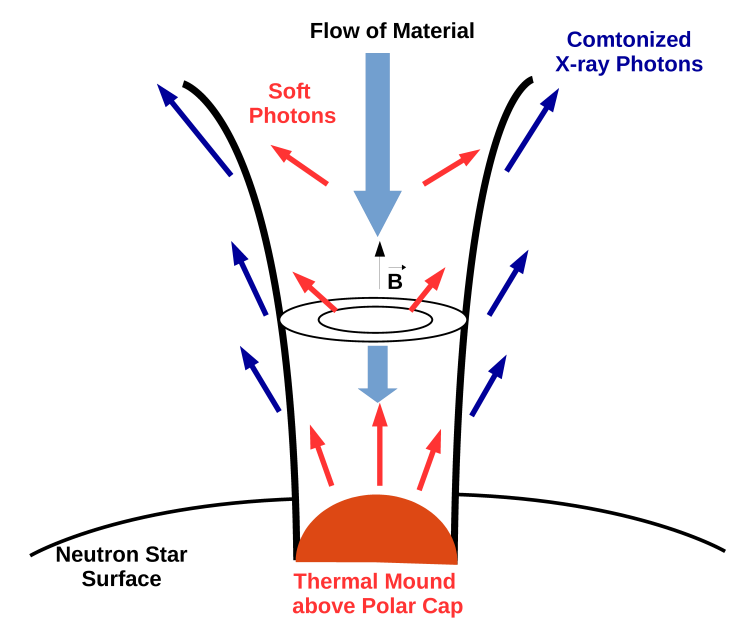 CRSF
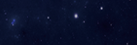 Swift J0243.6+6124 ：CRSF ~ 146 keV
GRO J1008-57：CRSF ~ 90 keV
Kong et al. 2022, ApJL
Ge et al. 2020, ApJL
Neutron star X-ray Binaries
Insight-HXMT collaboration and influence
14
Six cycles of announcement of opportunities (AO) have been issued for Insight-HXMT mission. ~20TB data have been released, with a data public release rate of 92%.
As of August 2023, ~190 papers have been published by 300+ researchers from 15 foreign and 36 domestic research institutions, with a total of 5300+ citations.
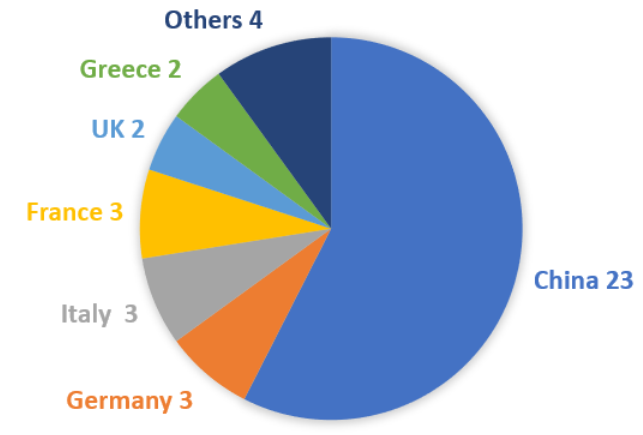 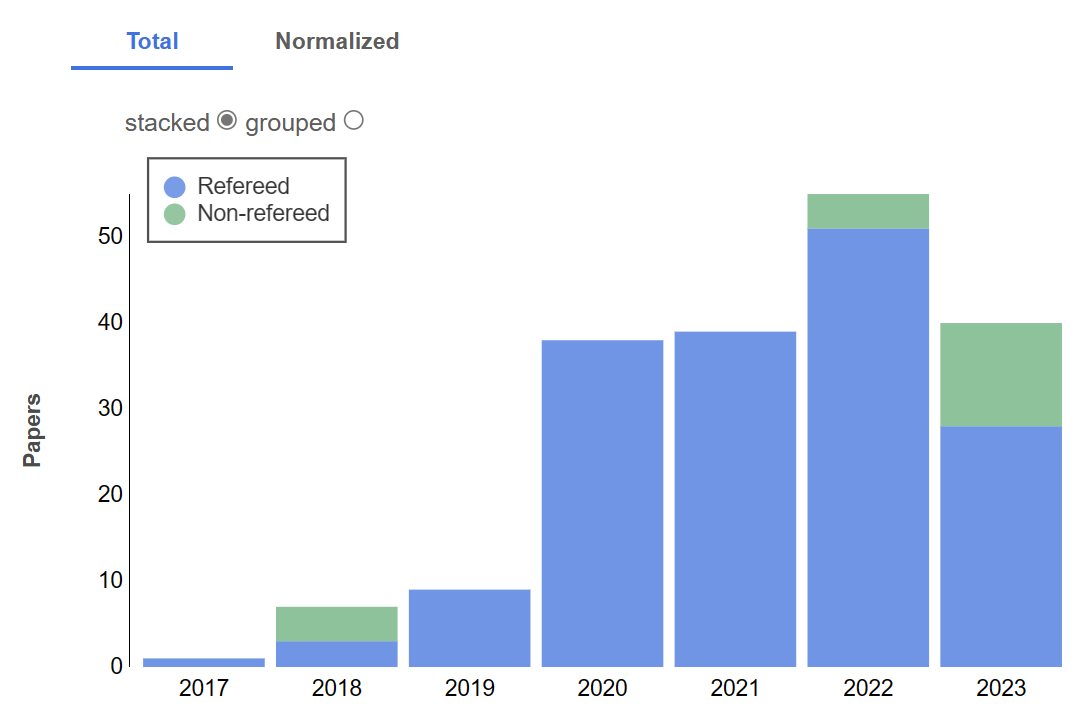 Number of papers from 
NASA ADS: increasing
AO proposals from 40 institutions
Data release rate: 92%
Insight-HXMT collaboration teams
15
15 research institutes/universities
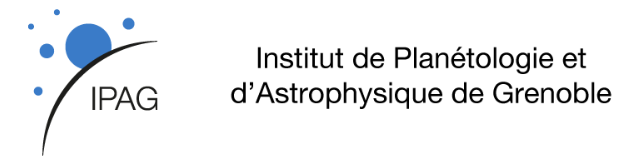 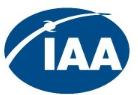 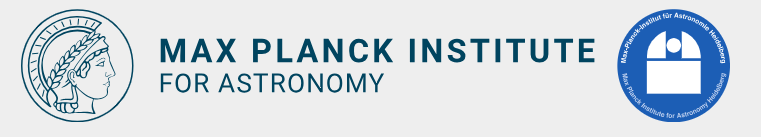 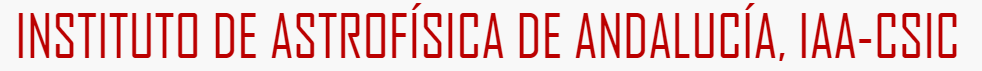 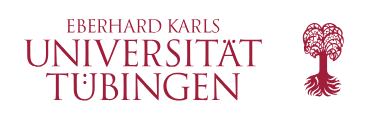 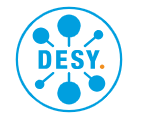 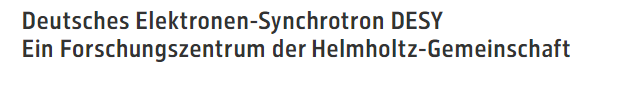 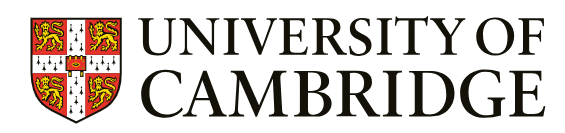 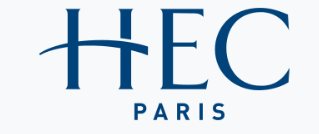 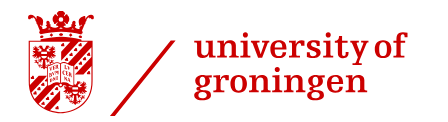 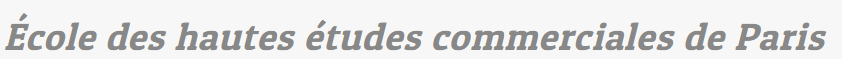 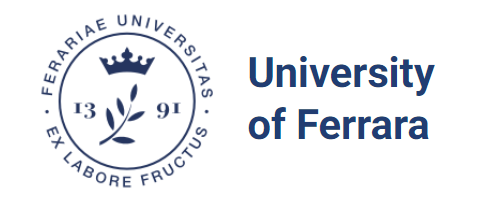 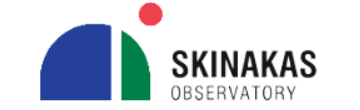 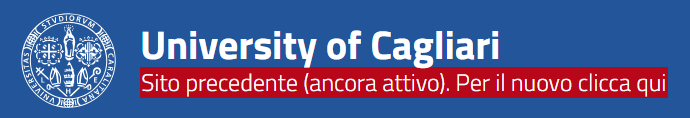 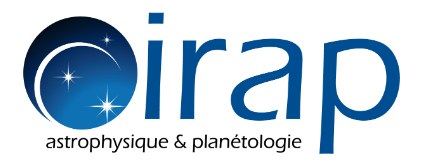 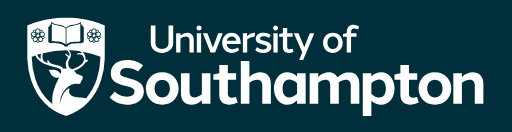 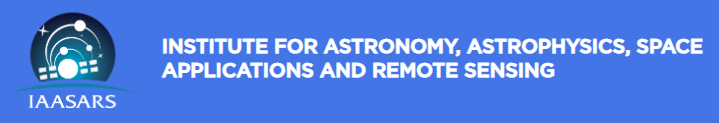 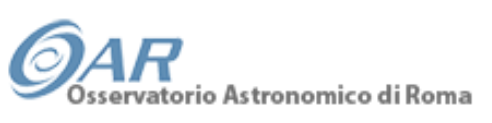 GECAM
Gravitational wave high-energy Electromagnetic Counterpart All-sky Monitor
 (The first “Mission of Opportunity” for gravitational wave astronomy)
16
GECAM constellation
Gamma-ray All-sky monitor
GECAM-A/B/C are in the Low Earth Orbit
GECAM-D to deep-space orbit in Mar. 2024
Key Features
Full-sky coverage in 6 keV to 6 MeV
First real-time alert to guide follow-ups with novel application of Beidou navigation system
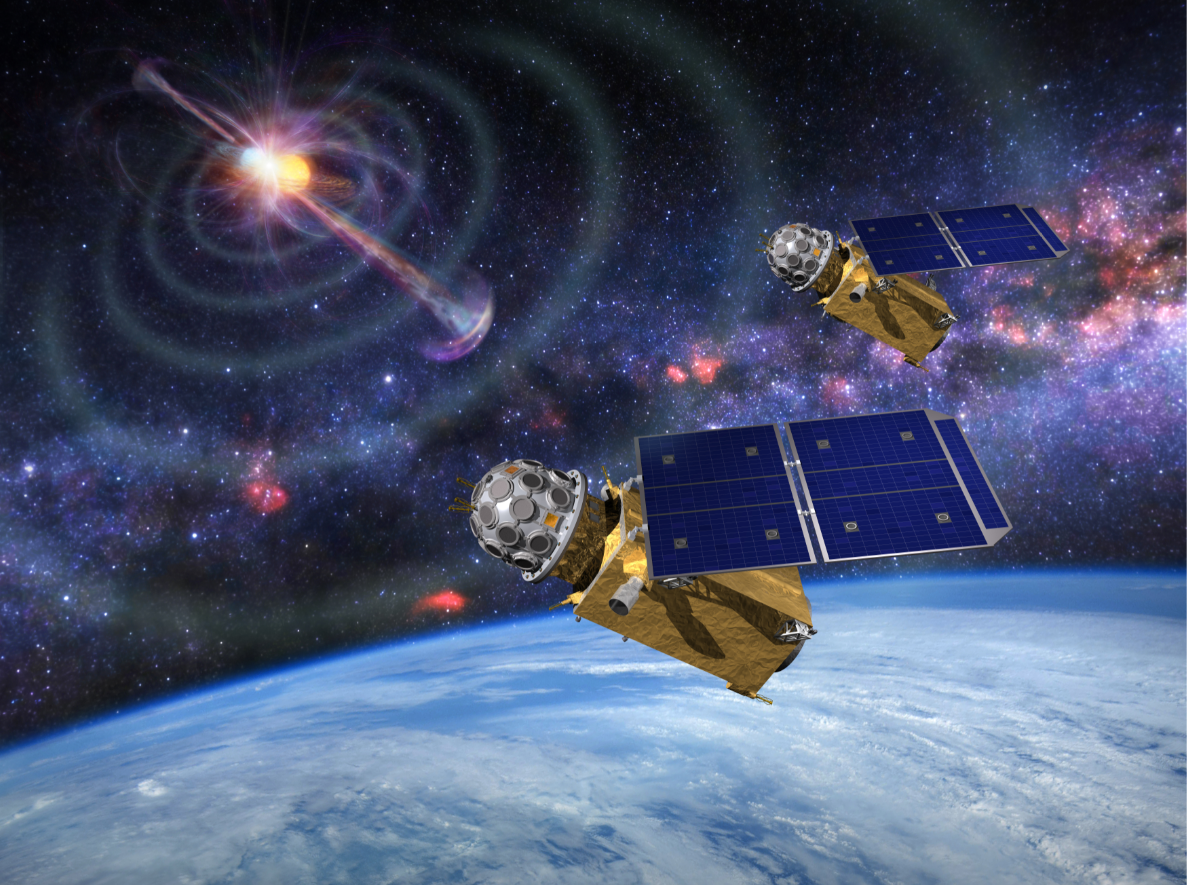 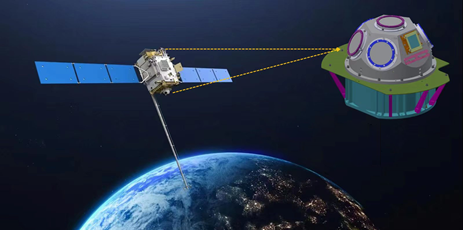 GECAM-A/B
GECAM-C
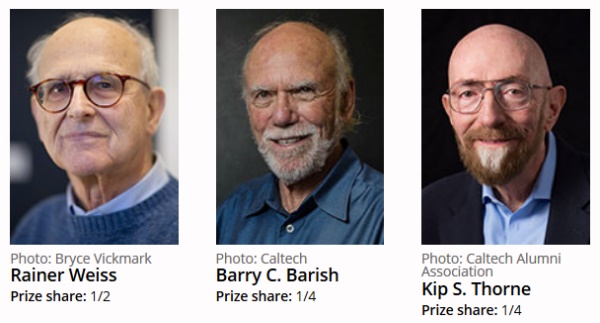 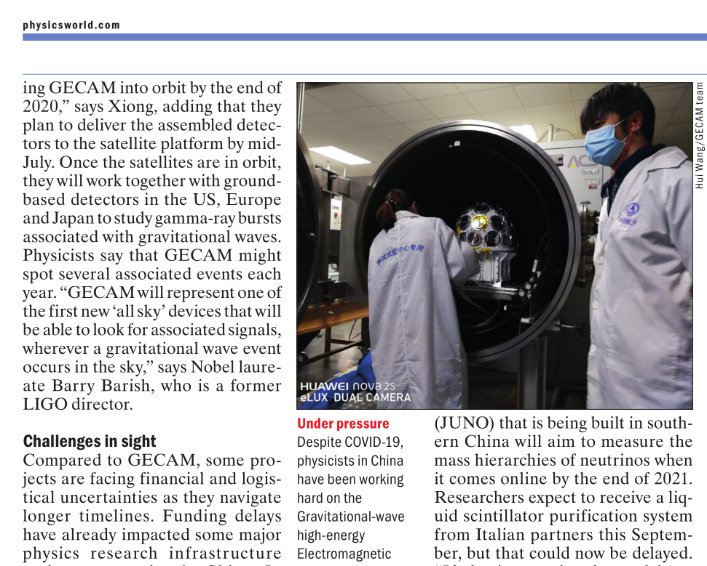 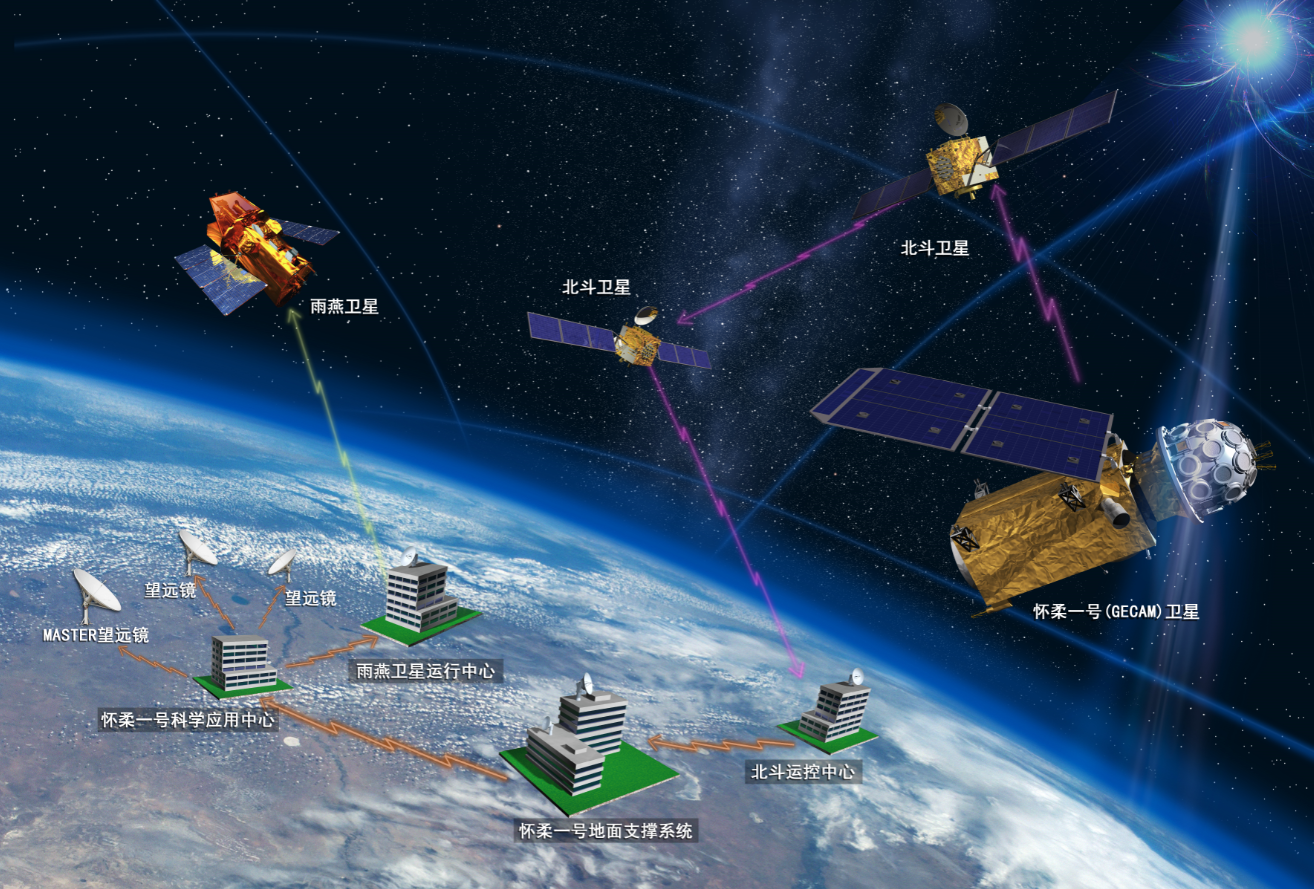 Swift/BAT
BDS
Science objectives
Gravitational Wave EM (GWEM)
Gamma-ray Burst (GRB)
Soft Gamma-ray Repeater (SGR)
Solar-Earth transients
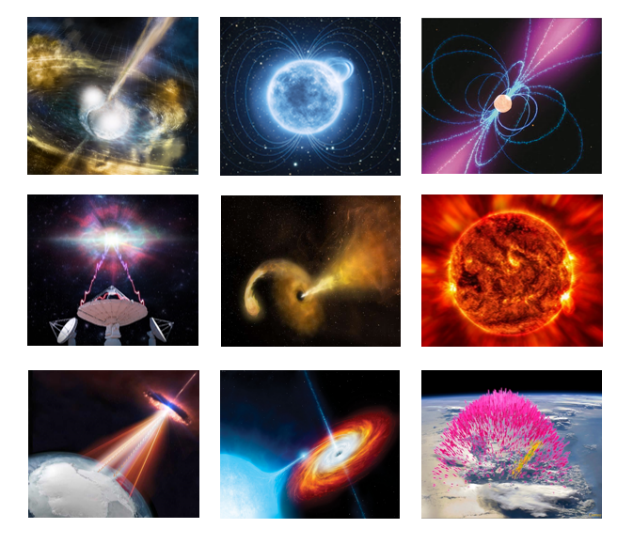 MASTER
GECAM
GECAM alerts lead to follow-up observations, first in China
GECAM Highlights: GRB
17
GECAM-C accurately measure the Brightest-of-all-time GRB (GRB 221009A)
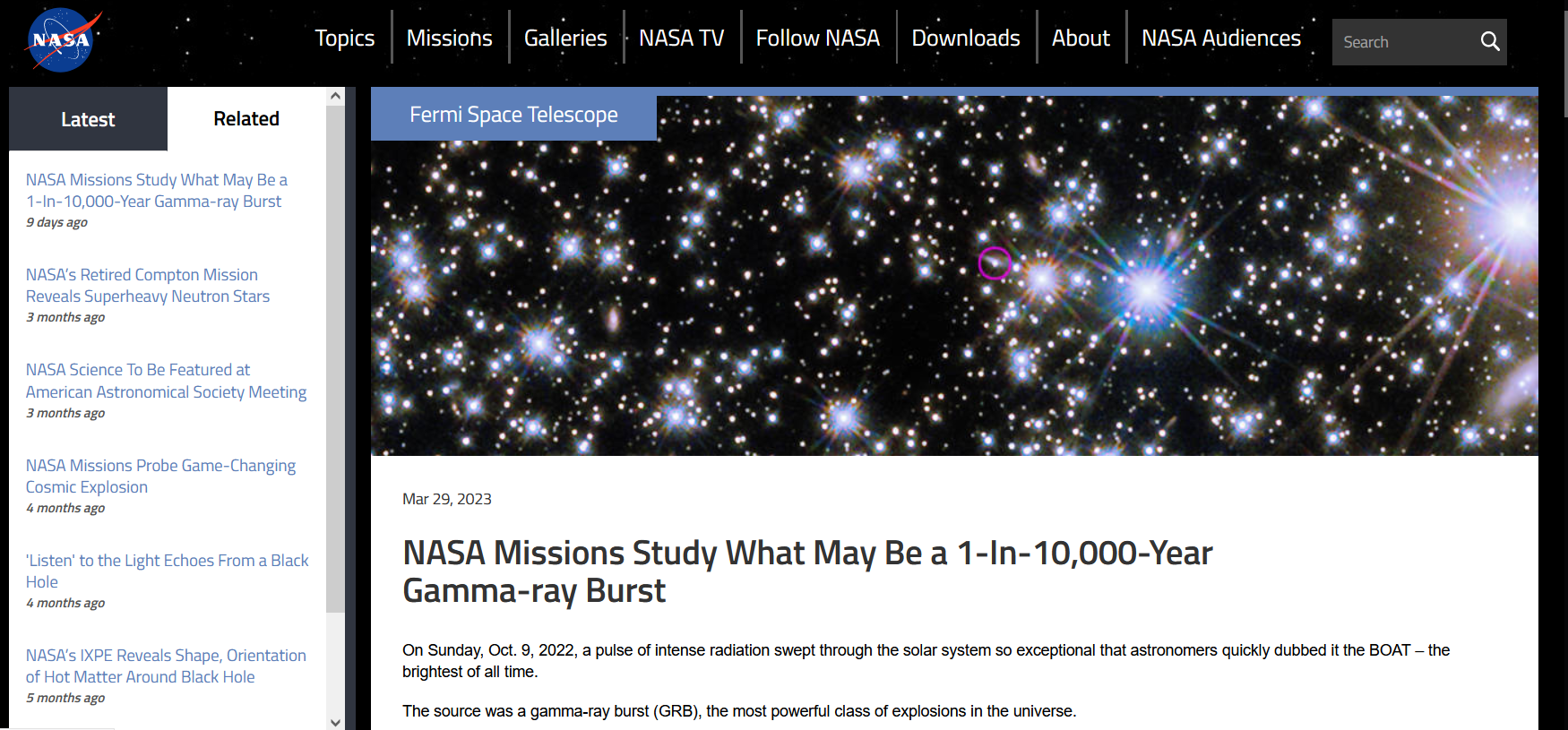 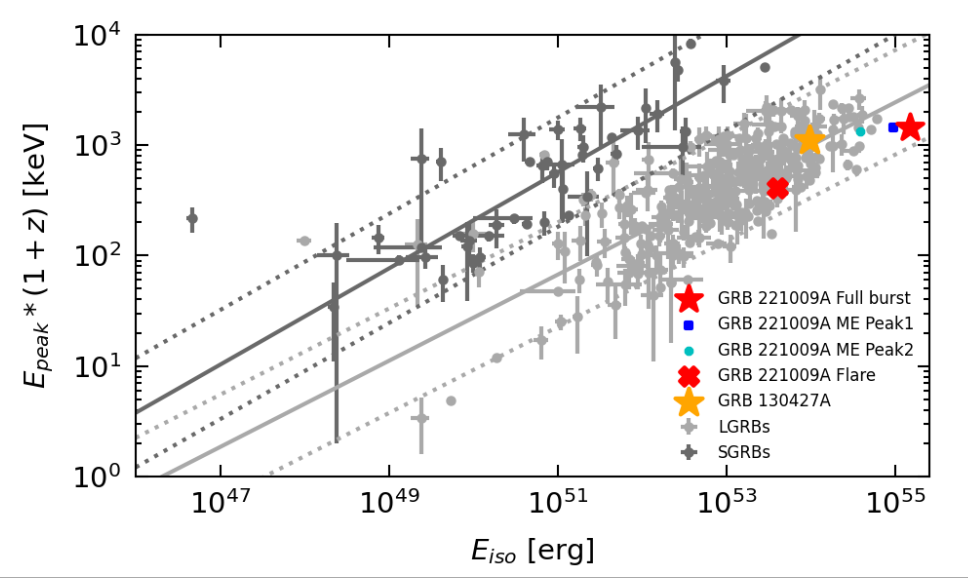 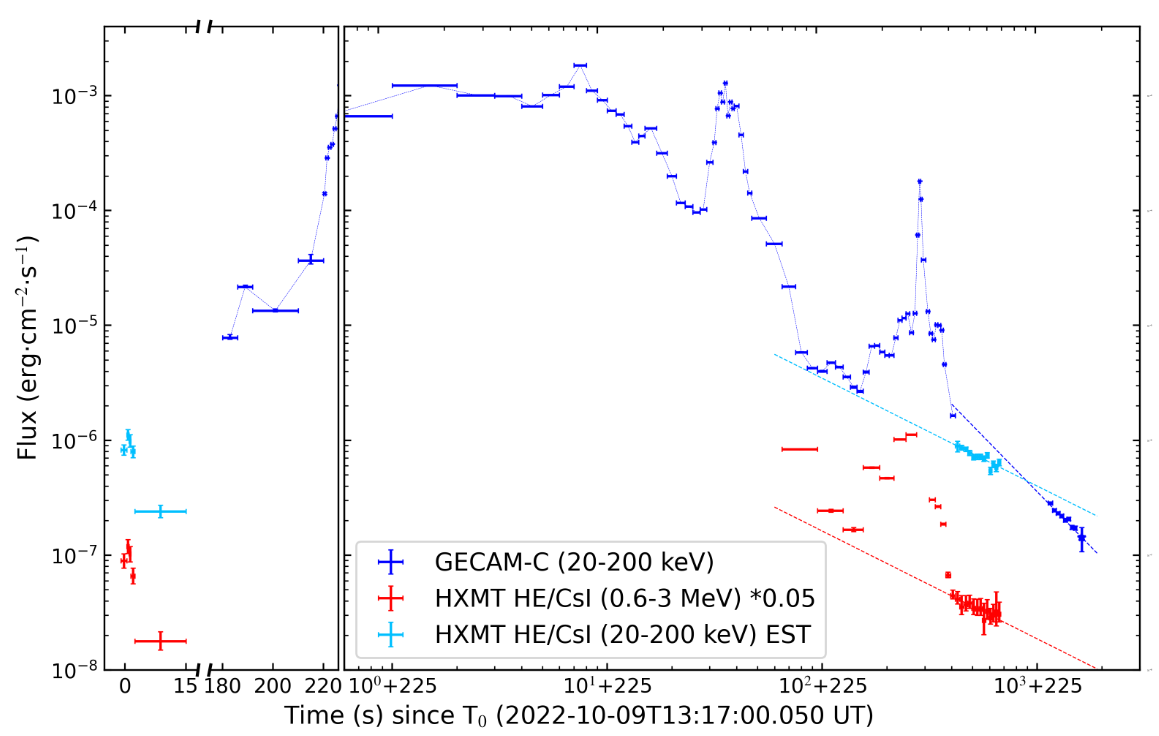 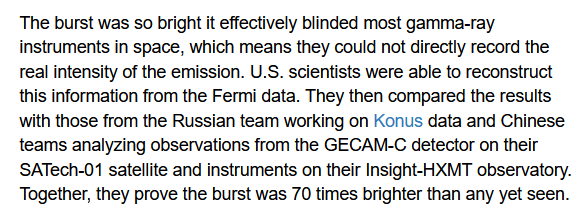 [An+, arXiv:2303.01203]
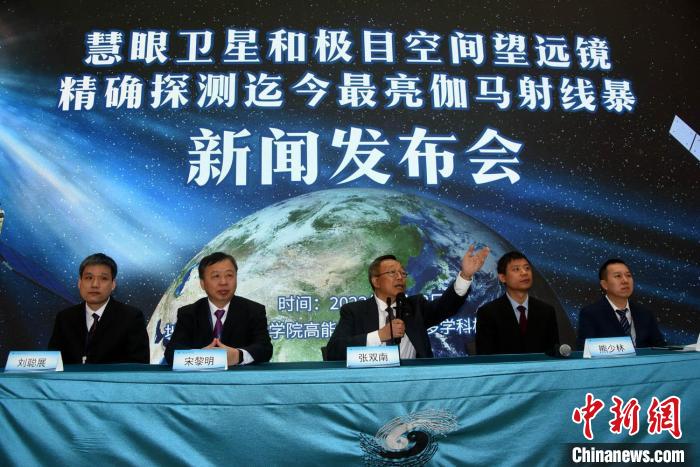 GECAM-C uniquely provided the accurate measurement of the extreme main burst
GECAM-C found this burst has the largest isotropic energy (Eiso = 1.5E55 erg)
GECAM-C and HXMT together found it launched the narrowest jet (~0.7 deg), challenging most GRB theories
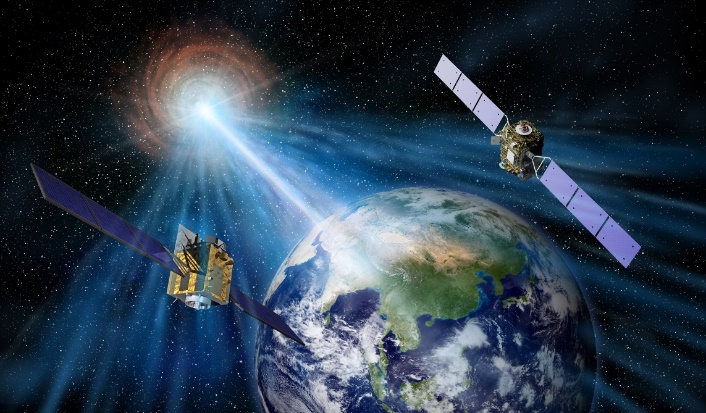 Joined the global press release on March 28, 2023
Set new records in the GRB history!
GECAM Highlights: GRB
18
Discovered the brightest long duration merger-origin GRB 230307A
Firstly report this extremely bright burst with Beidou, which triggered global observation campaign
Most accurate measurement of prompt emission while others got saturated due to extreme brightness
Spectral and temporal measurements support the merger origin, rather than collapsar
First time to determine jet geometry in gamma-rays in prompt emission phase:  jet angle ~3.4 deg
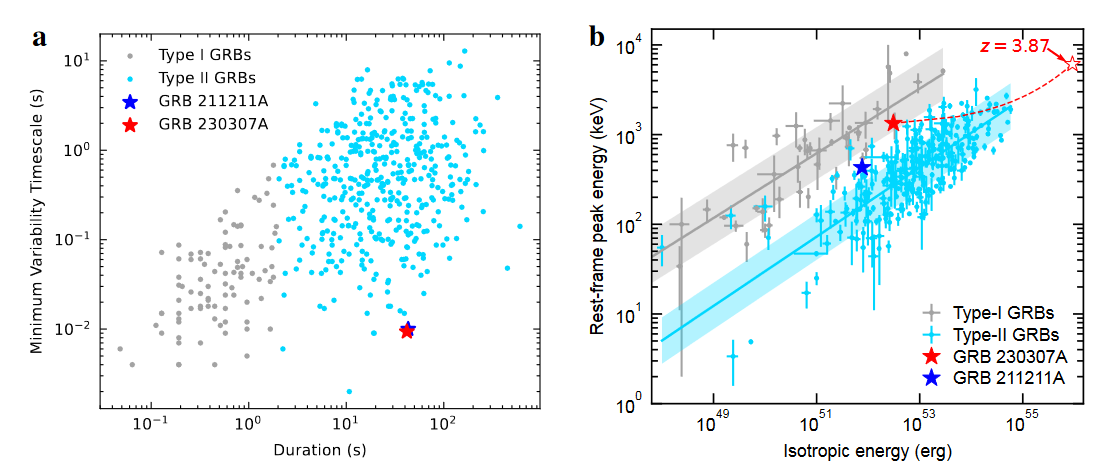 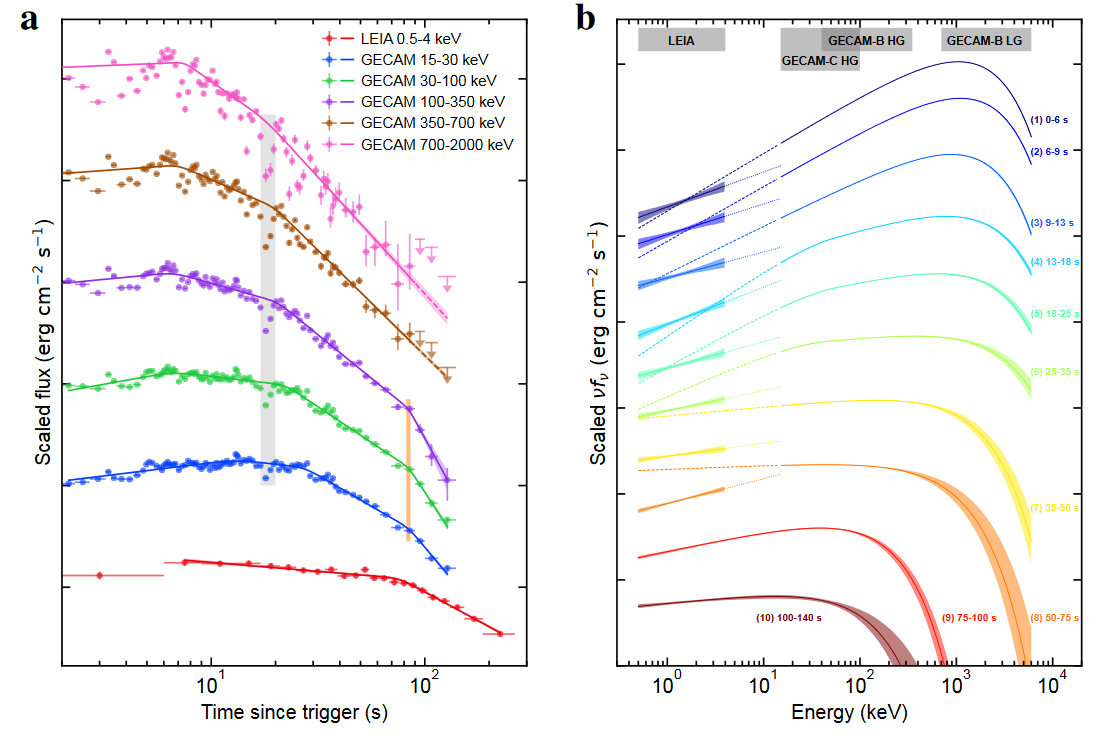 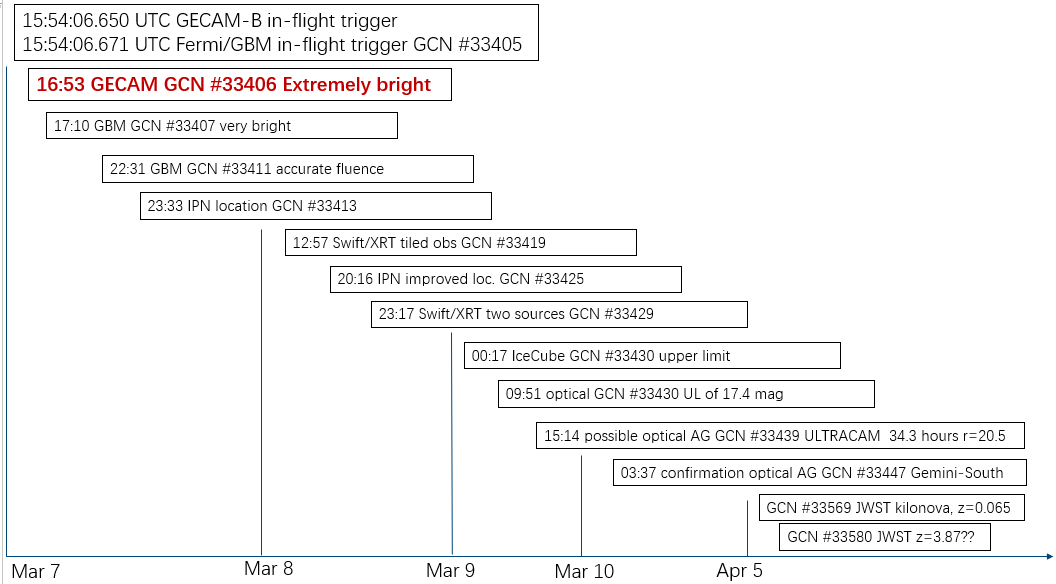 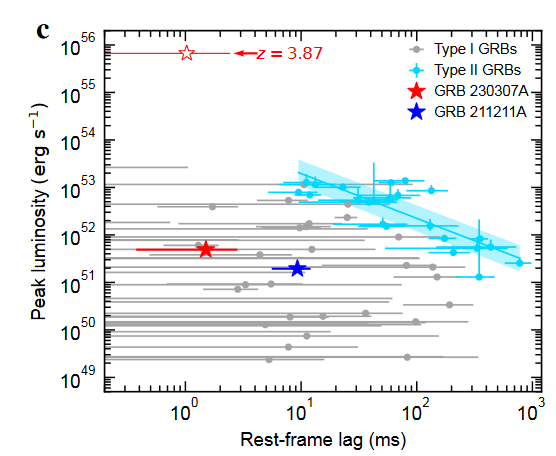 [Sun et al., Nature, under review]
[Xiong et al., GCN 33406]
GECAM Highlights: FRB-XRB relation
19
Both GECAM-B and GECAM-C discovered an X-ray bust associated with a FRB from the Galactic magnetar SGR J1935+2154
the second event of this kind, firmly established the association between FRB and XRB
GECAM discovered an X-ray burst associated with a much weaker radio burst
Confirm the high energy narrow peaks associated with radio pulses
Critical to understand the mechanism of both the FRB and other radio burst as well as x-ray bust from magnetar
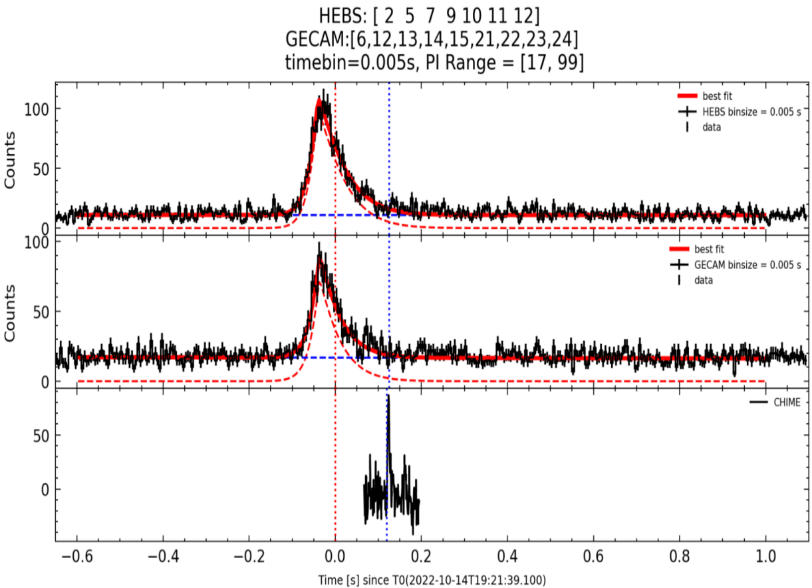 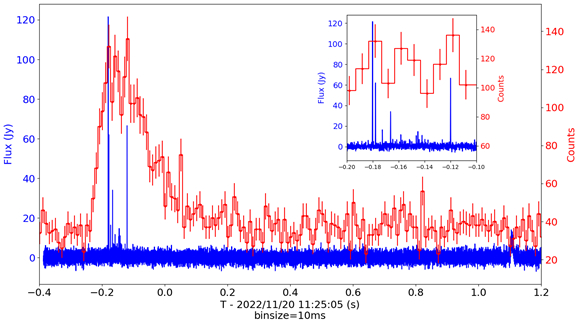 XRB by GECAM
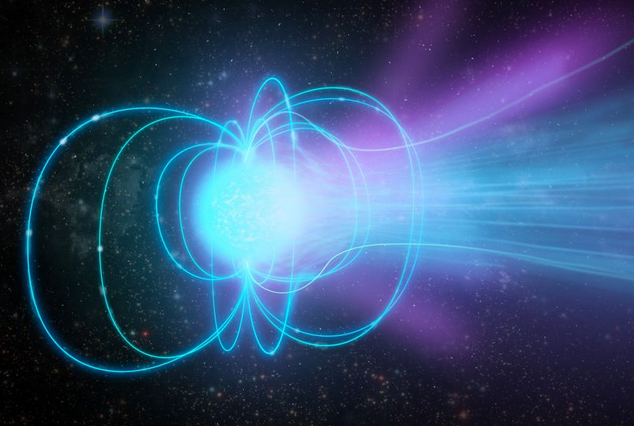 FRB by CHIME
[Wang et al., Atel #15682]
[Li et al., In prep.]
Magnetar emits x-ray and radio burst
EP/FXT (Follow-up X-ray Telescope)
20
Einstein Probe (EP) is a mission dedicated to time-domain astronomy
Instruments:  WXT (Wide-field X-ray Telescope) + FXT (Follow-up X-ray Telescope)
FXT is one of the two payloads onboard EP
IHEP-led Collaboration with MPE, ESA, and Technical Institute of Physics and Chemistry, CAS
FXT has the largest effective area and strongest grasp capability
Compared to such kind of follow-up telescope internationally in-operation

Timeline
Approval at the end of 2017
At present, AIT of the satellite
Plan to launch by the end of 2023
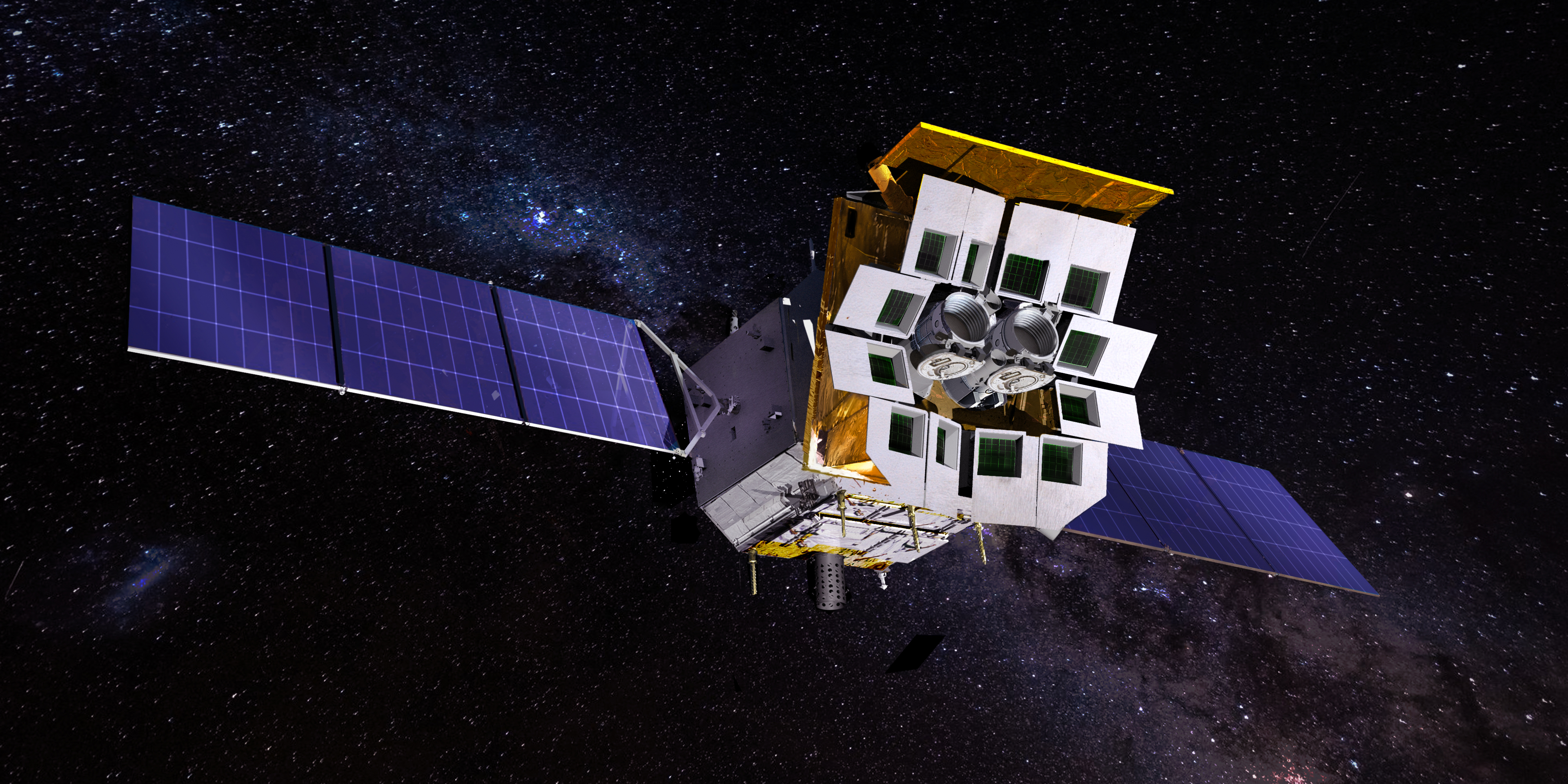 FXT
EP/FXT performance
21
Characteristics of FXT and comparison
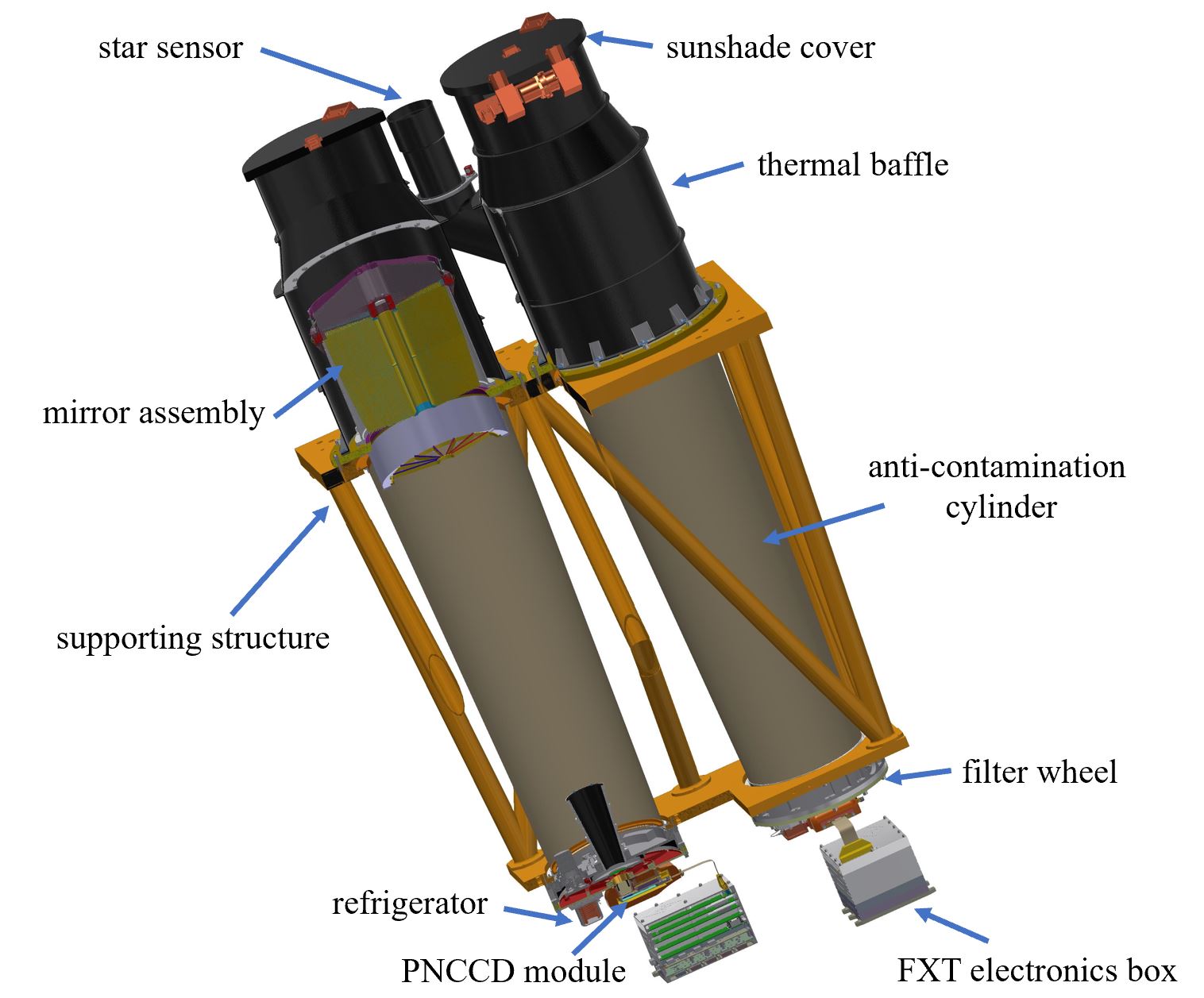 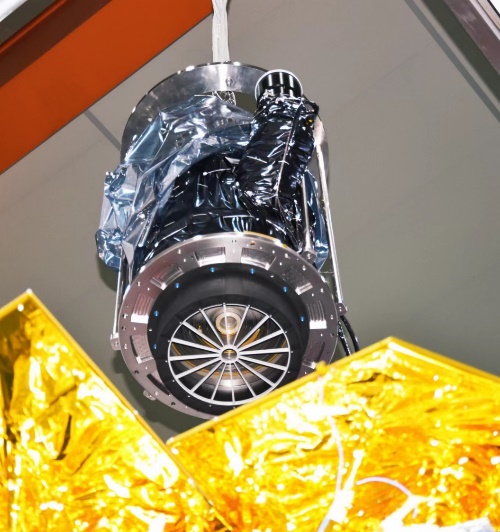 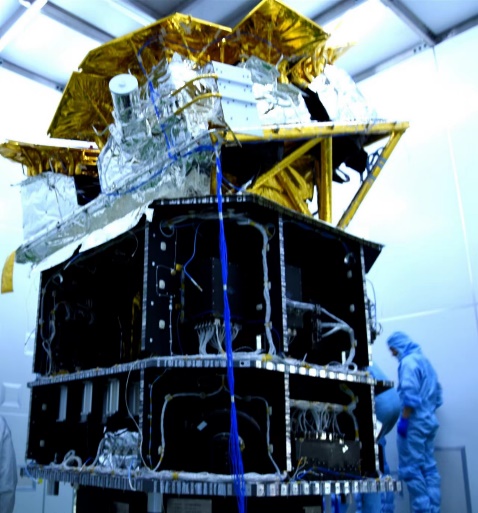 Mirror assembly
EP satellite integration
SVOM/GRM (Gamma-Ray Monitor)
22
Collaboration between China (CAS, CNSA) and France (CNES)
Plan to launch in Mar. 2024, with lifetime of 3+2 years
GRM: gamma-ray monitor with wide field of view
Location, Spectrum, Temporal characteristics of bursts
NaI(Tl): X-ray detector (15~5000 keV)
3 GRDs with different orientations
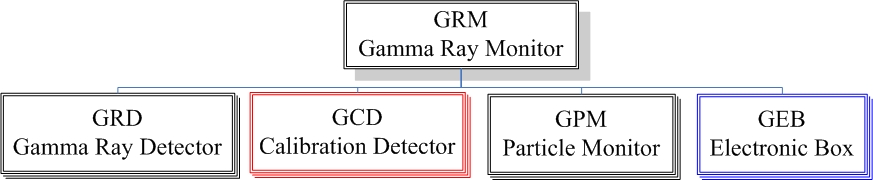 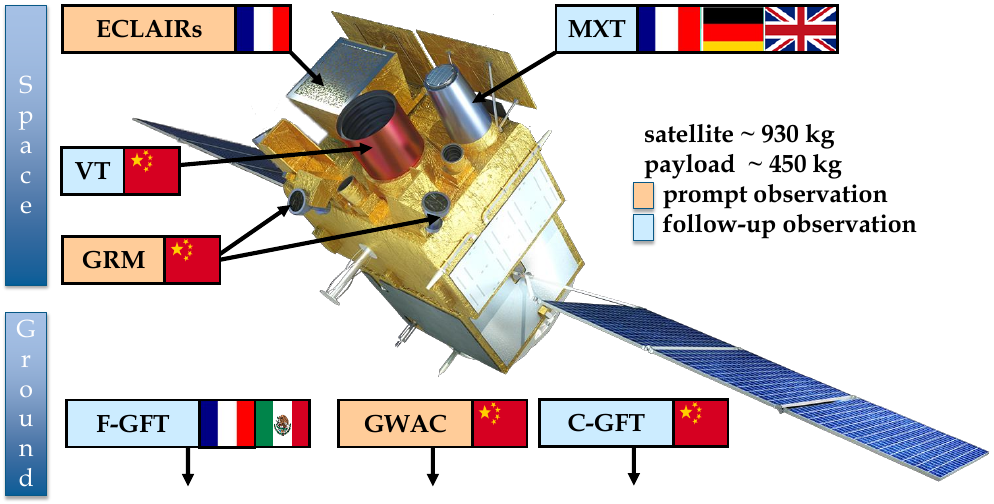 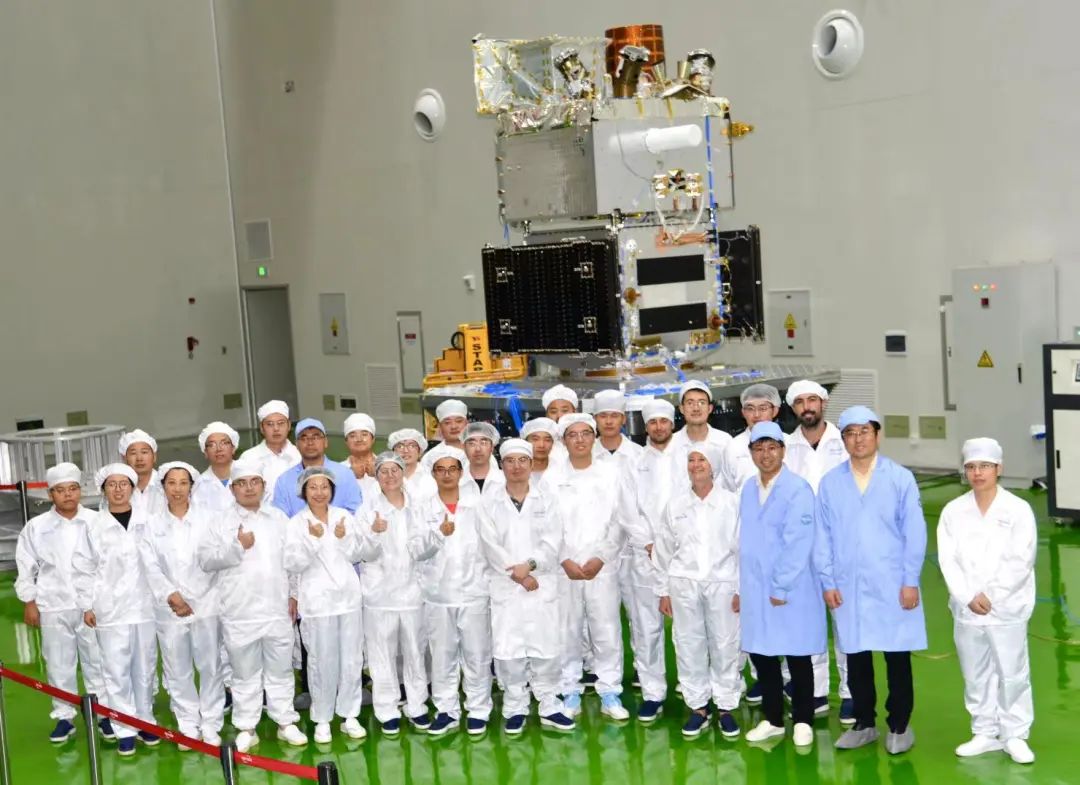 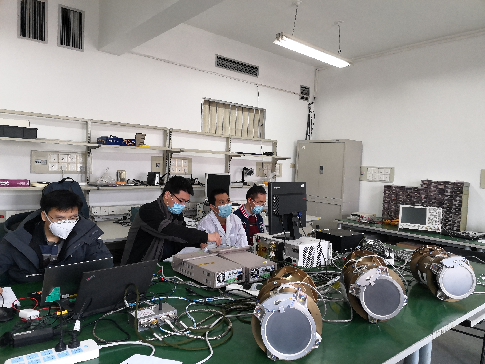 Acoustic and vibration tests on SVOM carried out in August of 2023 in Shanghai
SVOM/GRM is developed by IHEP
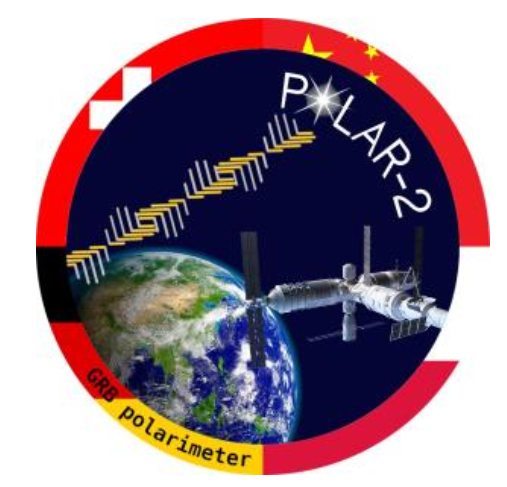 POLAR-2
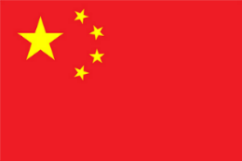 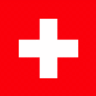 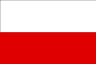 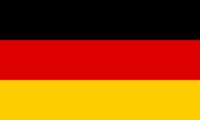 23
Enhanced GRB polarimeter, as successor of POLAR with ×4 effective area
Officially selected by CSS through UNOOSA in 2019, aims to launch around 2025
Instruments of POLAR-2:
HPD (Europe + IHEP): launch ~2025
BSD (IHEP) and LPD:  launch ~2026
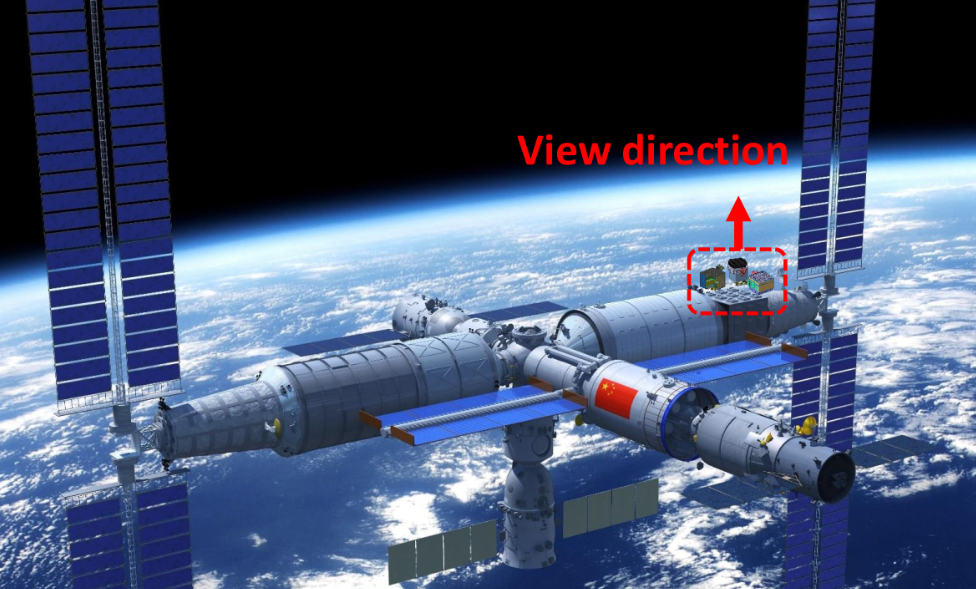 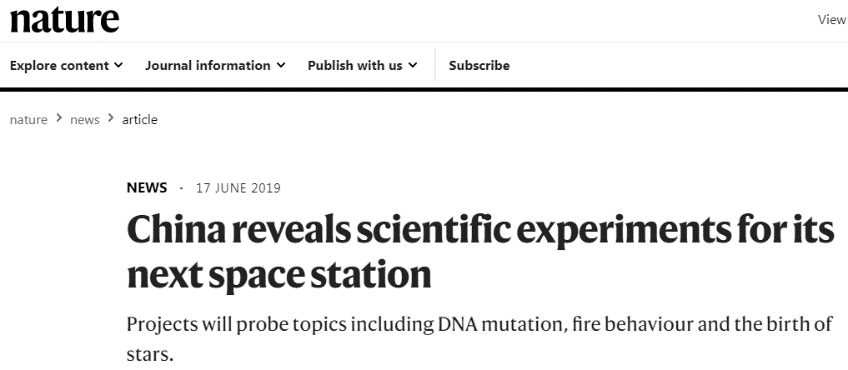 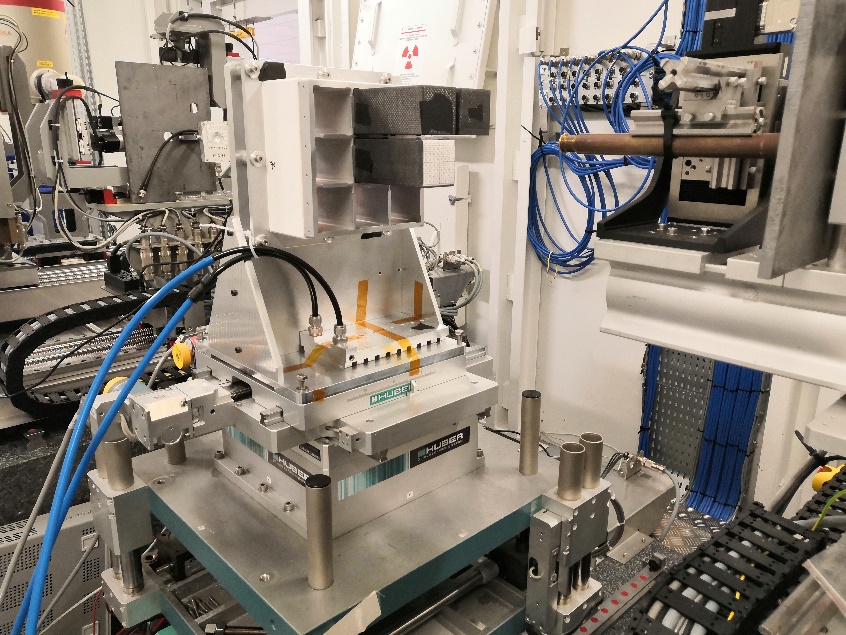 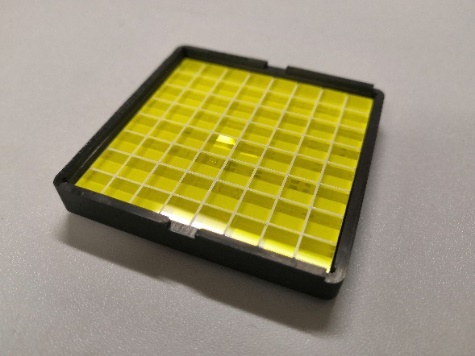 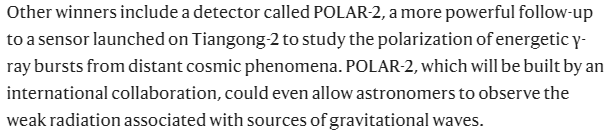 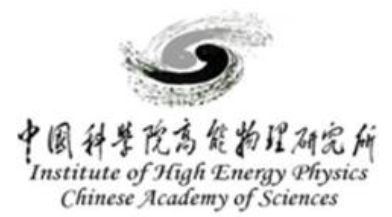 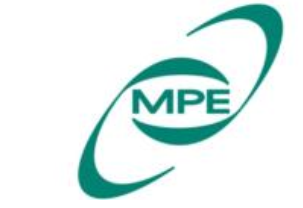 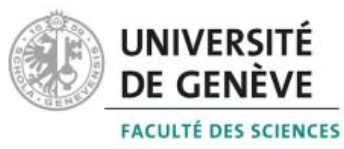 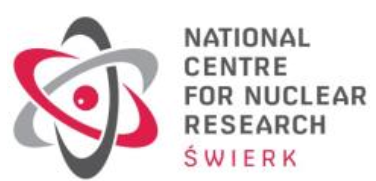 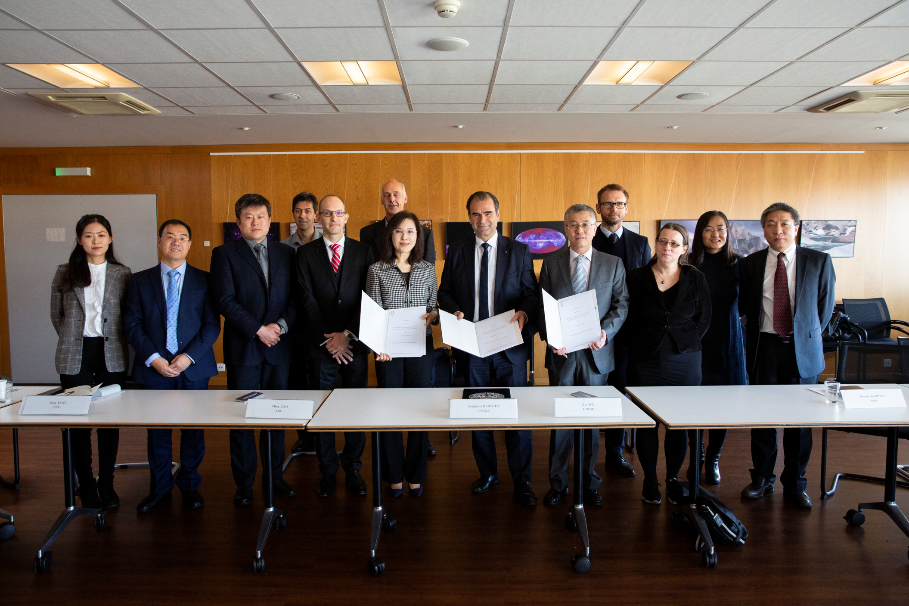 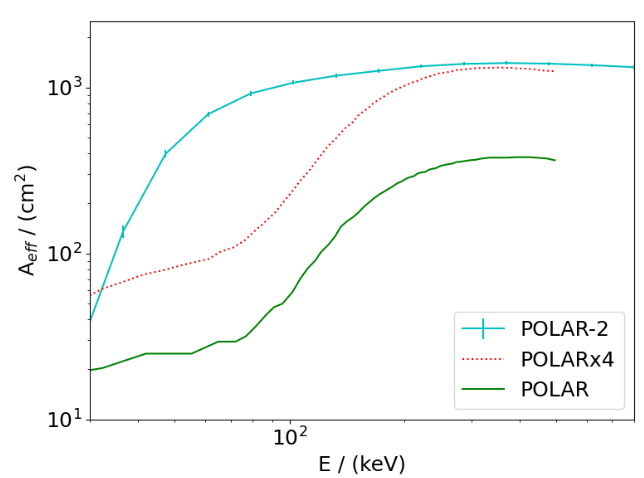 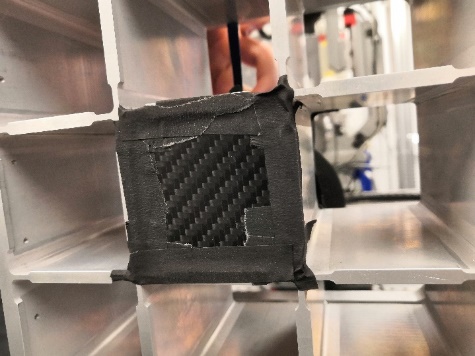 Ceremony of MOU signing
Nov./2019
BSD module
ESRF beam test
HPD modules
ESRF beam test
HERD (High Energy cosmic-Radiation Detection facility)
24
Flagship
HERD, as a space particle experiment and gamma ray observatory, is a China-led large international collaboration with key European contributions led by Italy
One of the two flagship scientific experiments onboard China Space Station (CSS)
Core Sciences
Precise measurement of the cosmic ray electron spectrum and high-sensitivity search for dark matter signals
Cosmic ray origin and cosmic ray physics
High-sensitivity high-energy gamma-ray sky survey observation and all-sky monitoring
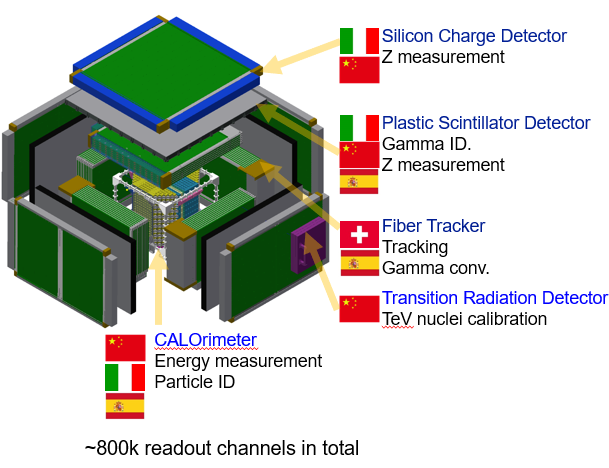 HERD international consortium
25
The HERD consortium includes ~200 scientists from China and Europe
Most of the members have been collaborating on previous high energy experiments in science and hardware development.
8 international workshops (in person) have been organized in China and Europe since 2012 
5 CERN beam tests on HERD prototypes have been successfully implemented
Management structure established: 
Institution Leaders Board; Technical Executive Board; Publication Board
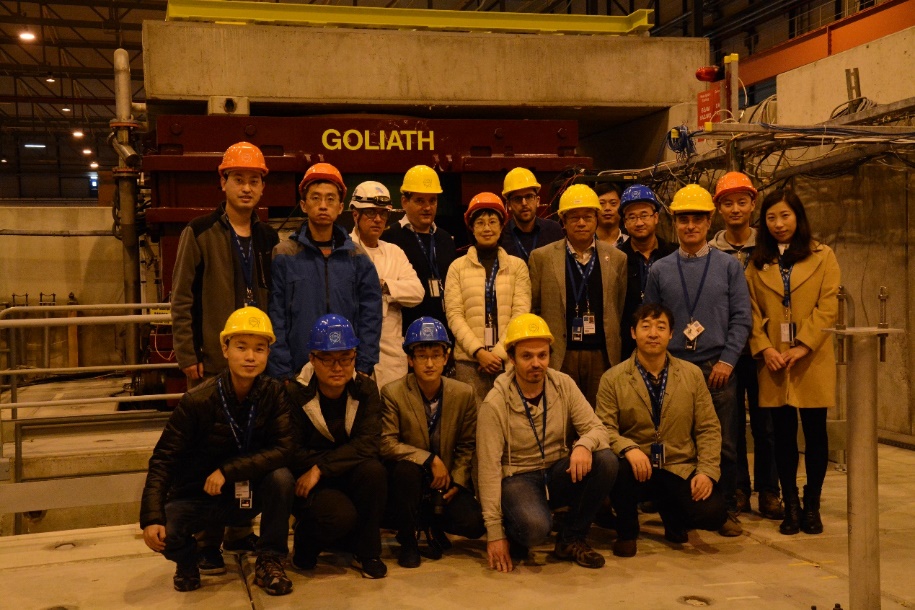 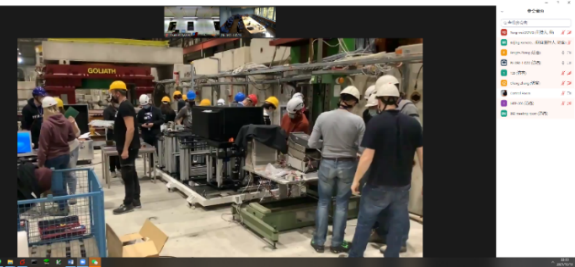 HERD performance, status and plan
26
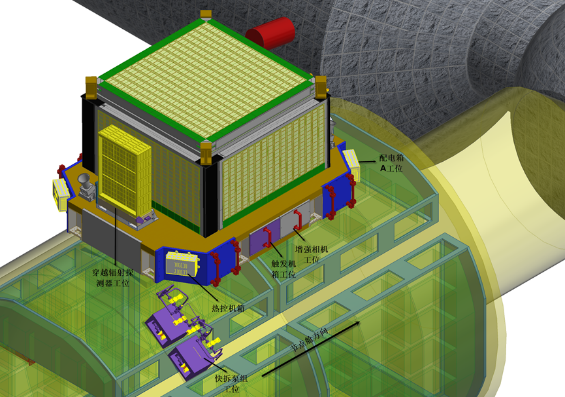 HERD is a next generation experiment with much better performance on direct measurement of high energy e, p, γ
Payload-level design is completed
Plan to launch to CSS in 2027
eXTP: enhanced X-ray Timing and Polarimetry
27
Flagship
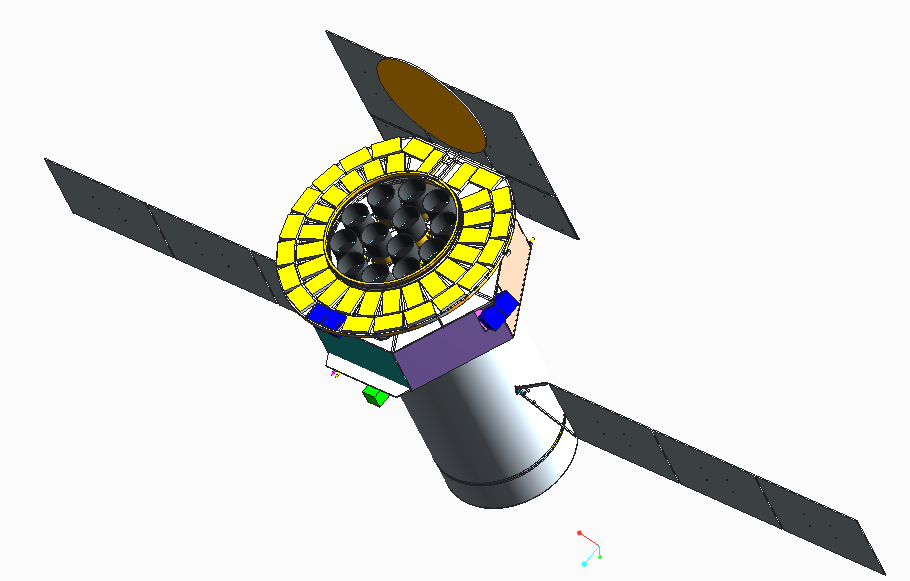 Important Sciences
Extreme gravity, magnetism, density
Neutron stars, black holes, etc
    Cutting-edge technology
Spectral, polarization, timing, imaging
Large eff. Area (~3.4 m2@6 keV)
High spec. resol.(<180 eV@6 keV)
High throughput: 15 Crab up to 8 hours
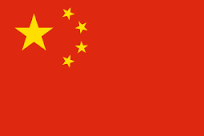 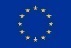 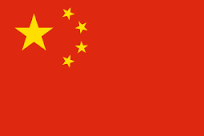 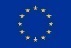 PI: Shuang-Nan Zhang (IHEP)      Europe: Marco Feroci (INAF, Rome)
eXTP International Consortium
28
Five refereed papers have been published in a special issue of SCIENCE CHINA Physics, Mechanics & Astronomy, Feb. 2019
S.-N. Zhang, A. Santangelo, M. Feroci, Y.P. Xu, et al., The enhanced X-ray Timing and Polarimetry mission - eXTP
A. L. Watts, W.F. Yu, J. Poutanen, S. Zhang, et al., Dense matter with eXTP 
A. De Rosa, P. Uttley, L.J. Gou, Y. Liu, et al.,   Accretion in Strong Field Gravity  with eXTP
A. Santangelo, S. Zane, H. Feng, R.X. Xu, et al., Physics and Astrophysics of Strong Magnetic Field systems with eXTP
J. J. M. in 't Zand, B. Enrico, J.L. Qu, X.D. Li, et al., Observatory science with eXTP
PI Institute:  IHEP
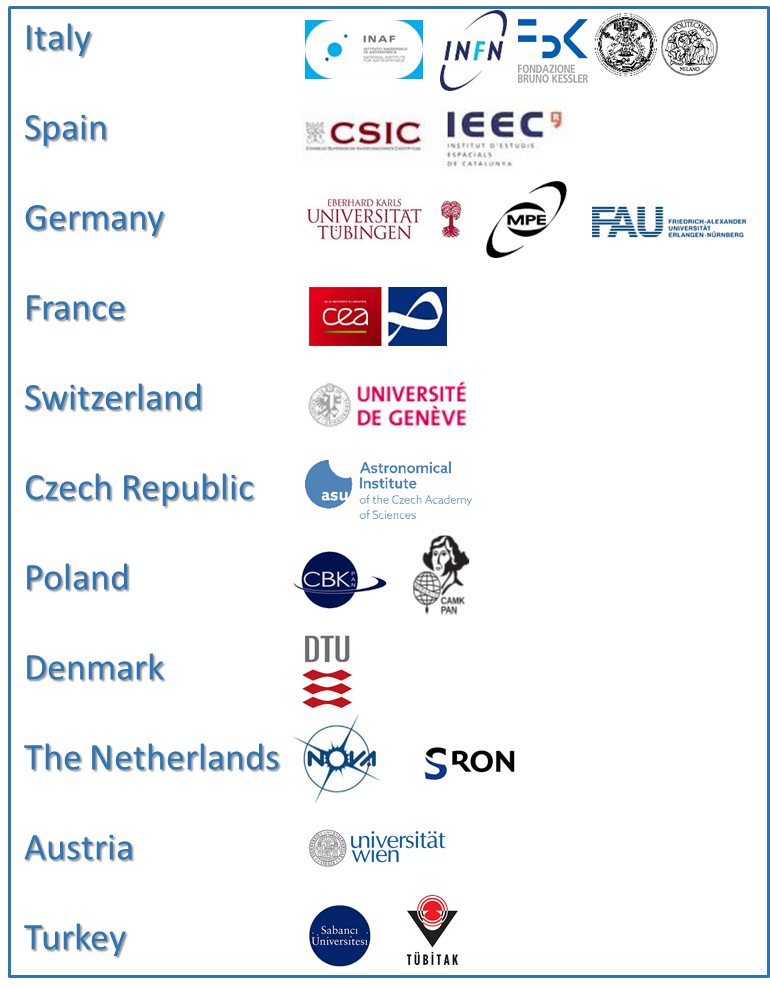 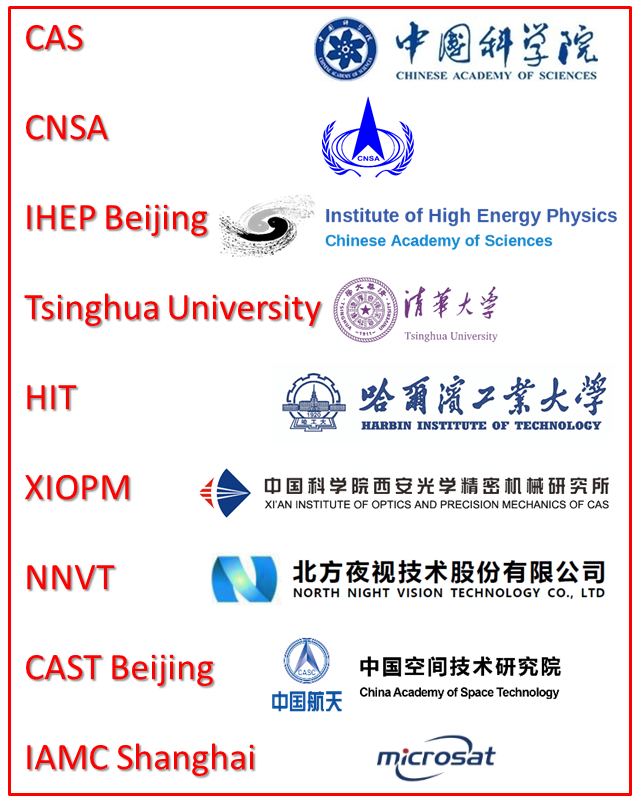 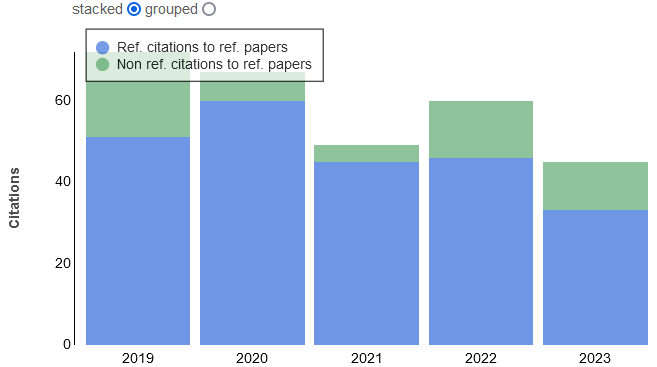 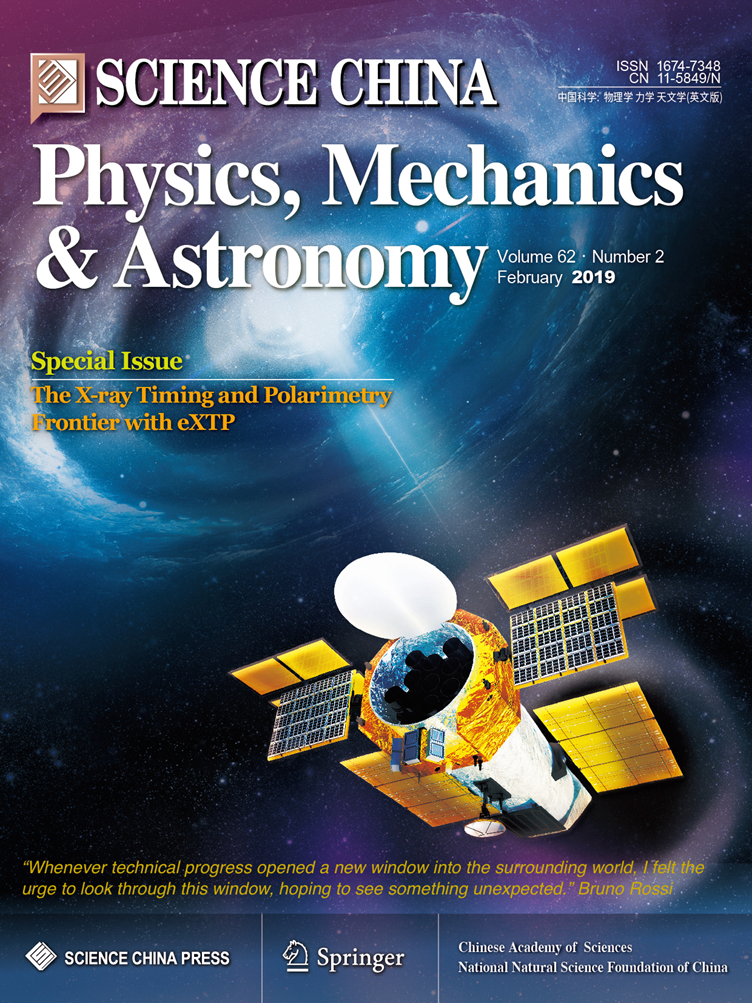 Total number of citing papers: 240, citations: 293 (ADS, 26 Aug 2023)
eXTP performance, status and plan
29
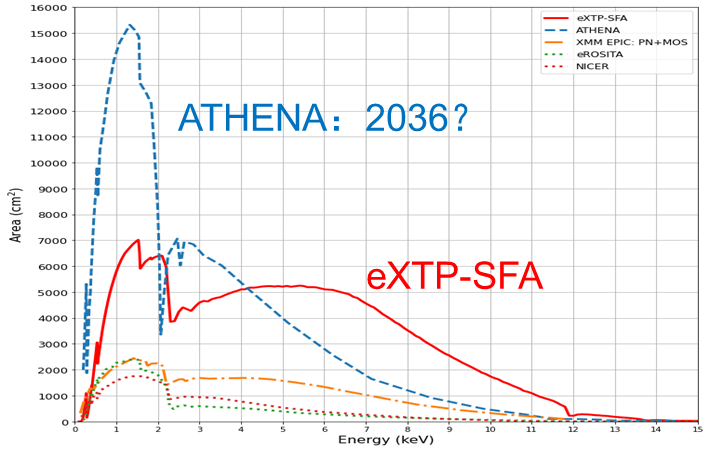 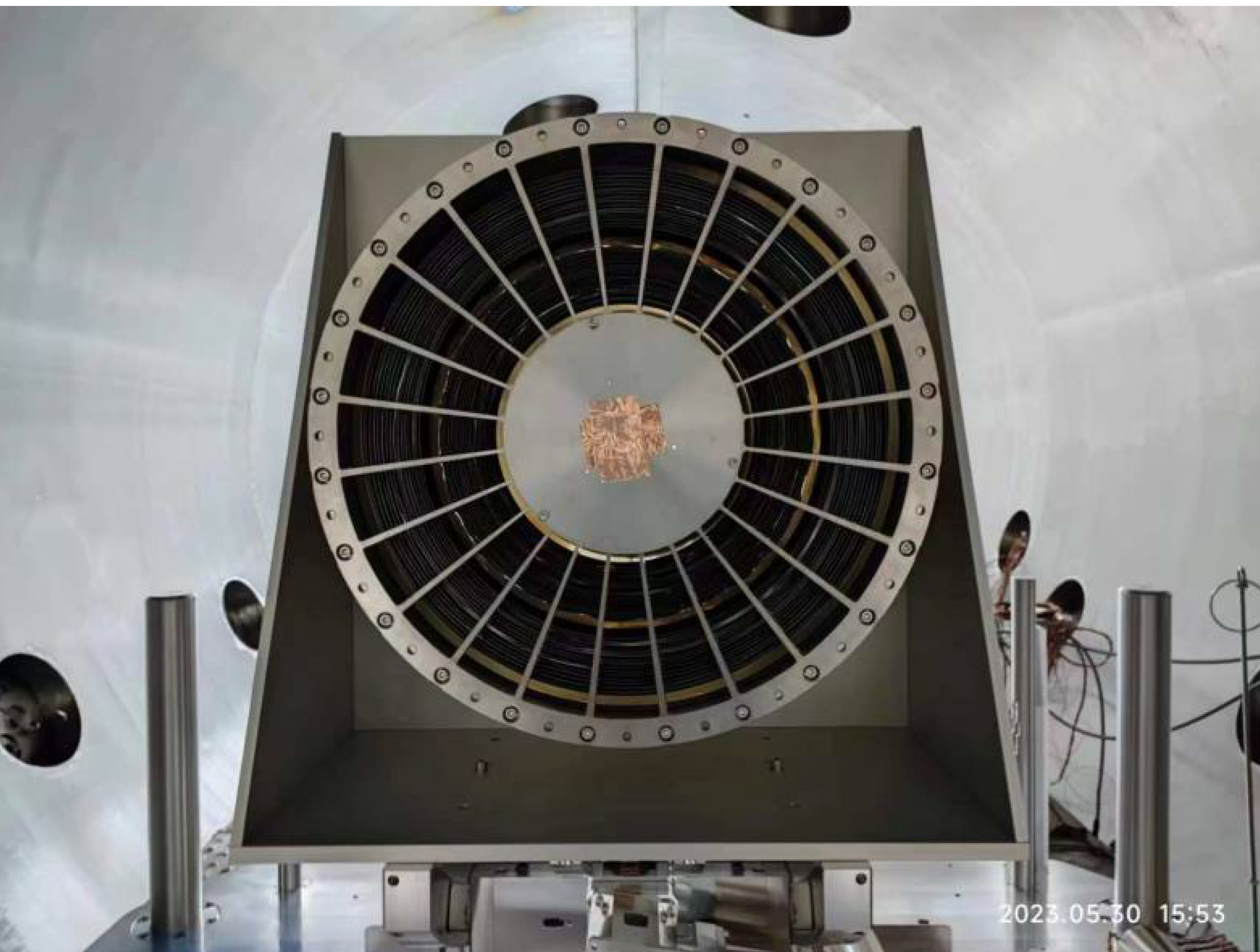 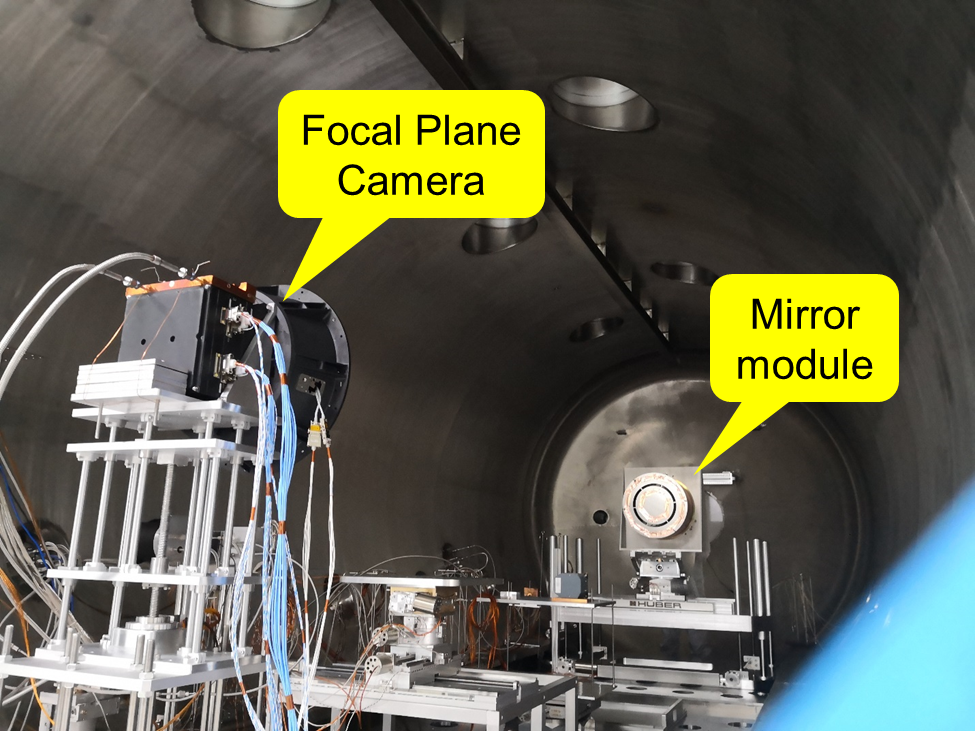 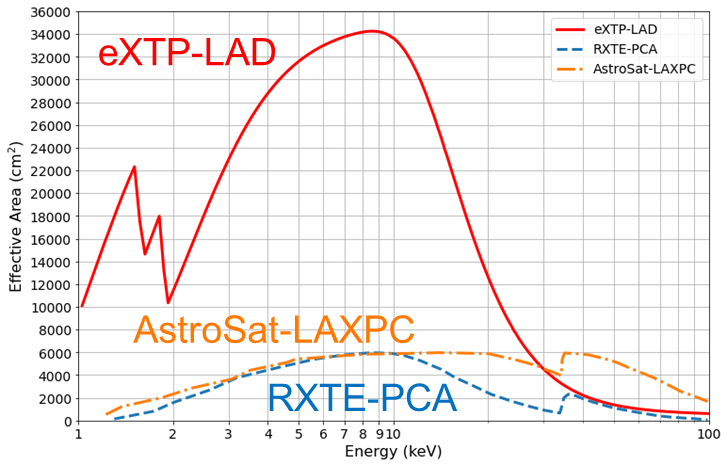 The mirror module developed by IHEP and collaborators
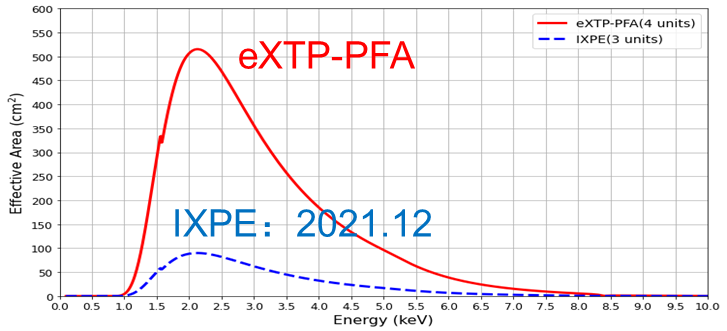 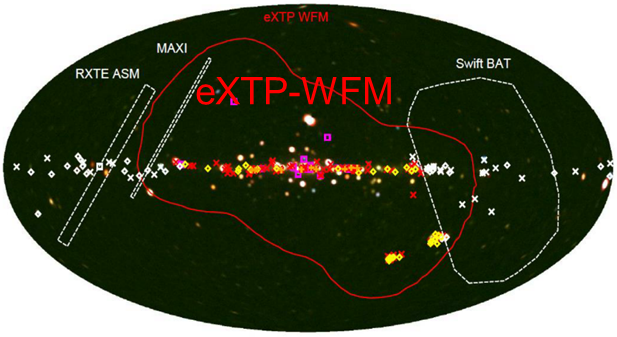 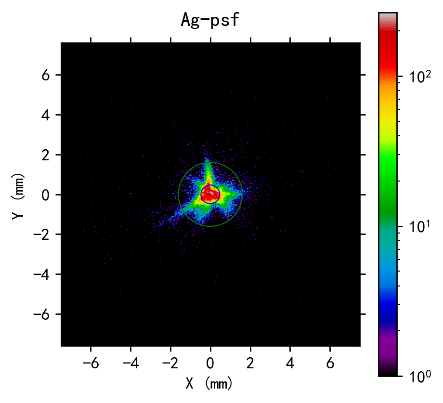 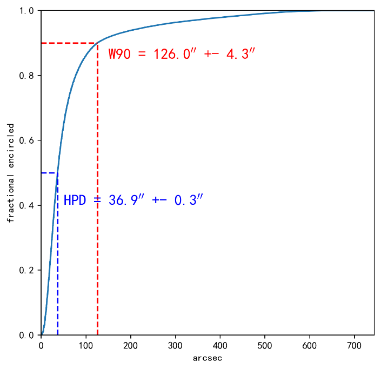 Phases C+D+E1 to be funded in 14th 5-yr plan of China
(now highly recommended by CAS)
Aim to adoption in 2023 and launch in 2029
PFA engineering mode end to end test @ IHEP
Supporting facilities
30
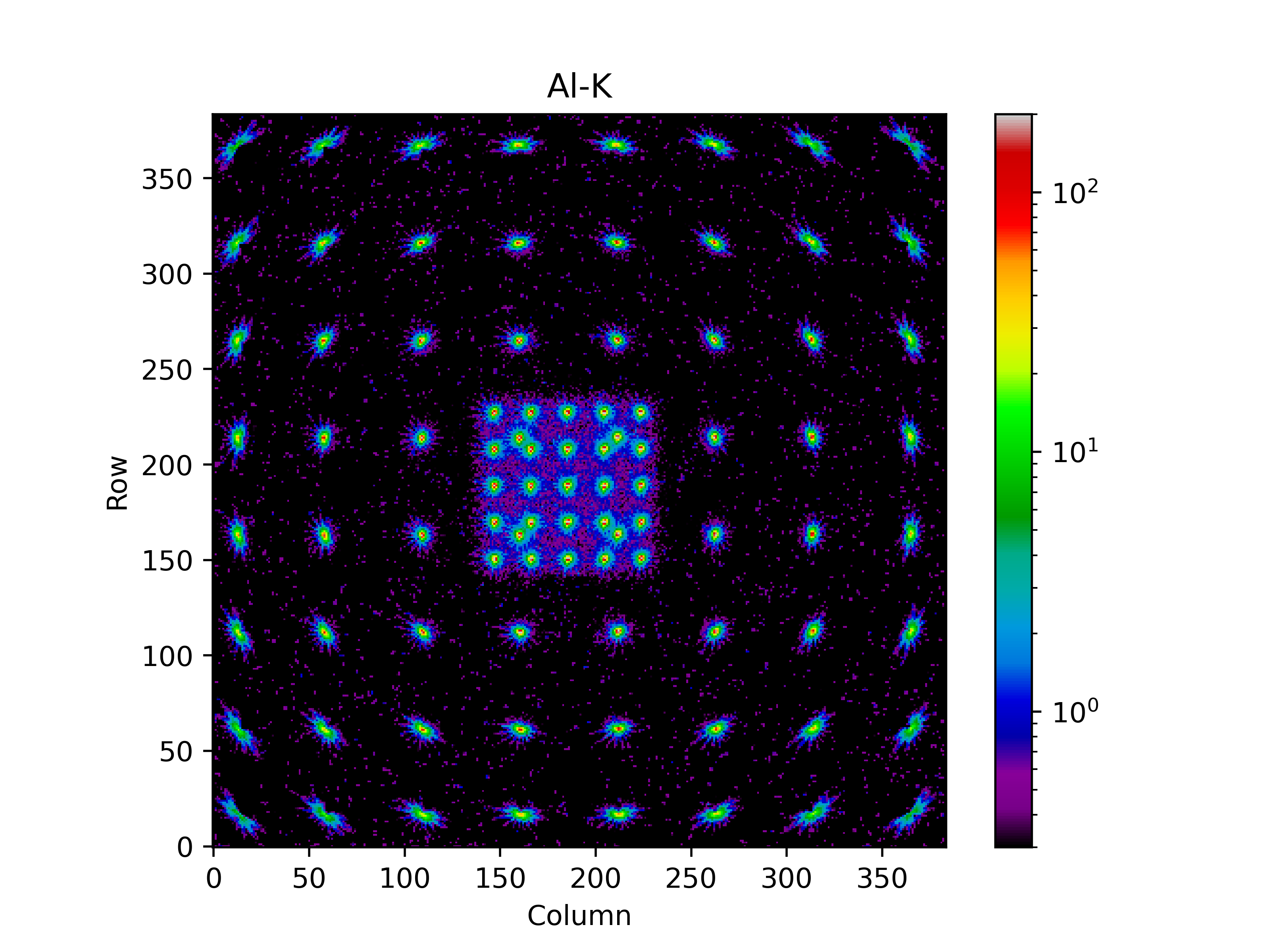 100-m calibration facility
One of the longest in the world
Calibration and test for detectors and Focusing mirrors in X-ray
Strong support for future missions

Integration & Test Center
(Exp. Hall #4, tour later)
Technology R&D
Test, Integration, etc.
Clean rooms

Science Operation Center
(3rd Floor of New building, tour later)
Science operation
Data processing and release
Hardware and Software infrastructure
Support all space missions
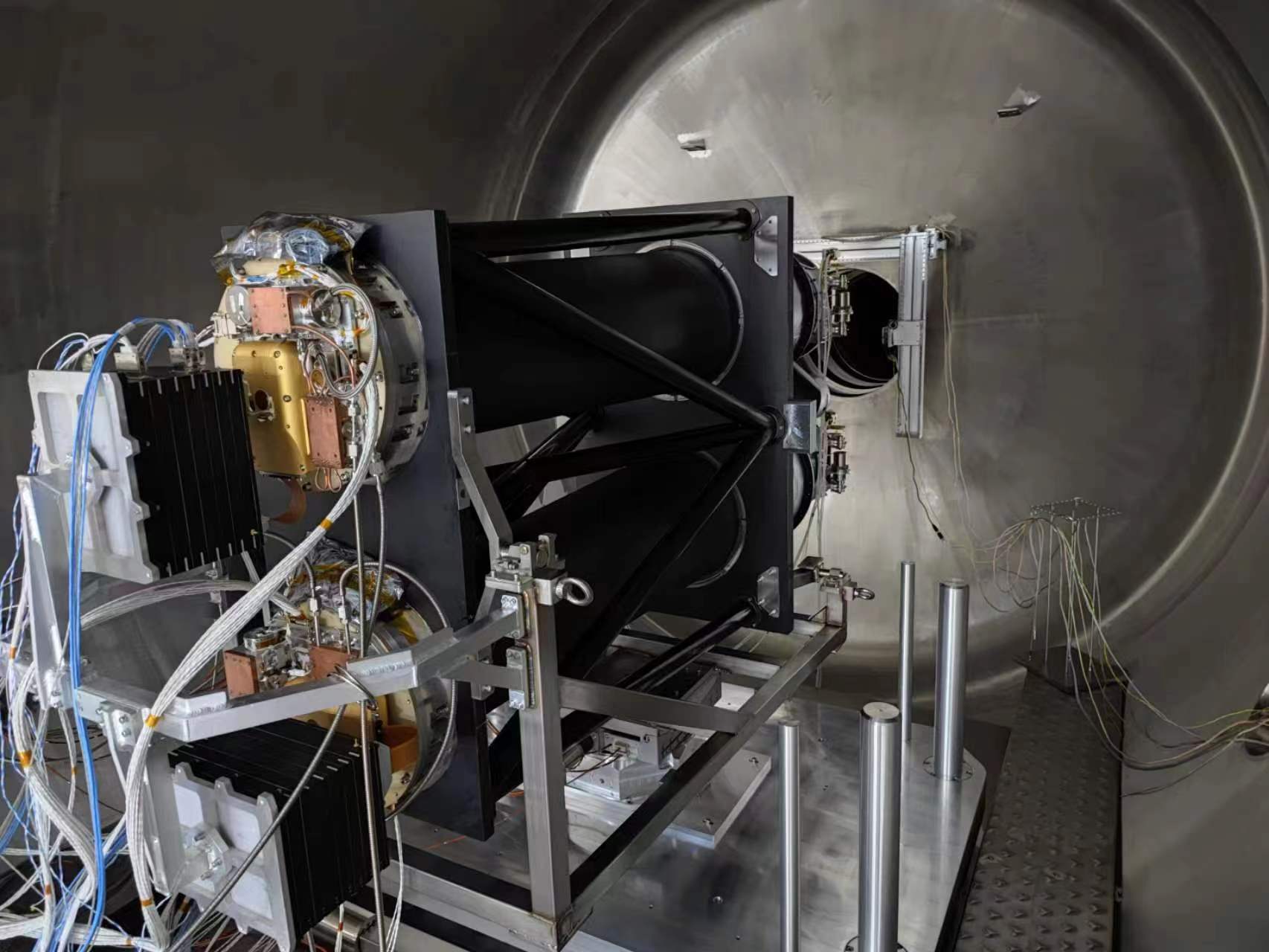 100-m X-ray calibration facility
PSF calibration of x-ray telescope
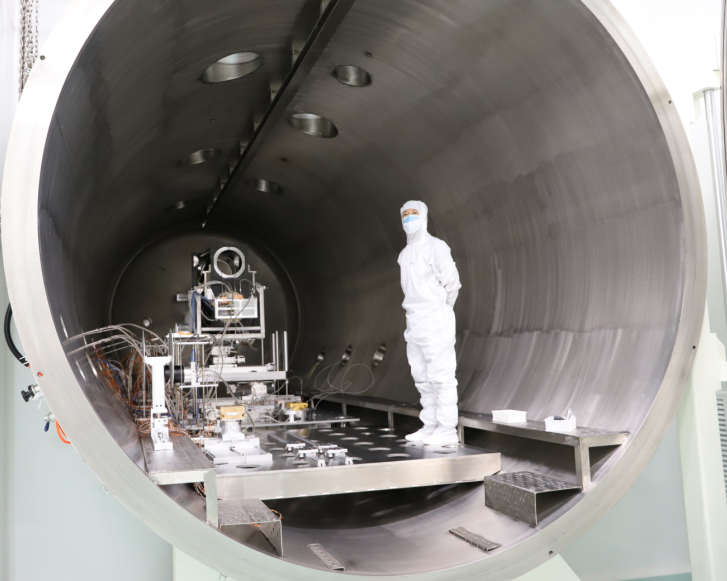 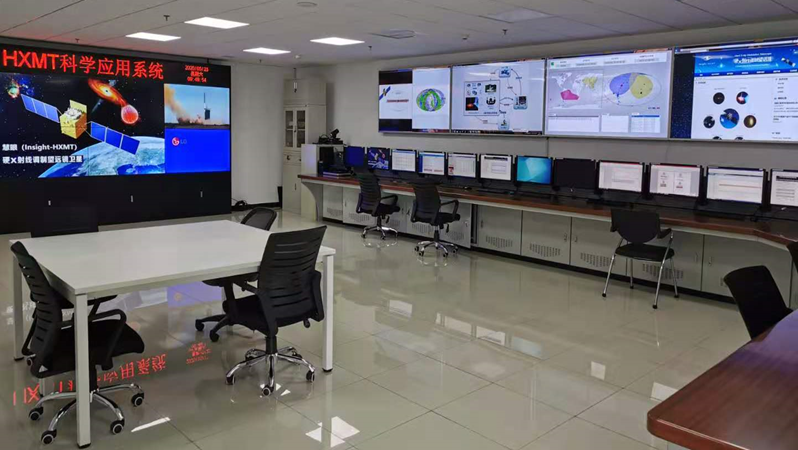 Science Operation Center 
for Space Missions
Integration & Test Center
Summary
IHEP Fleet of space missions
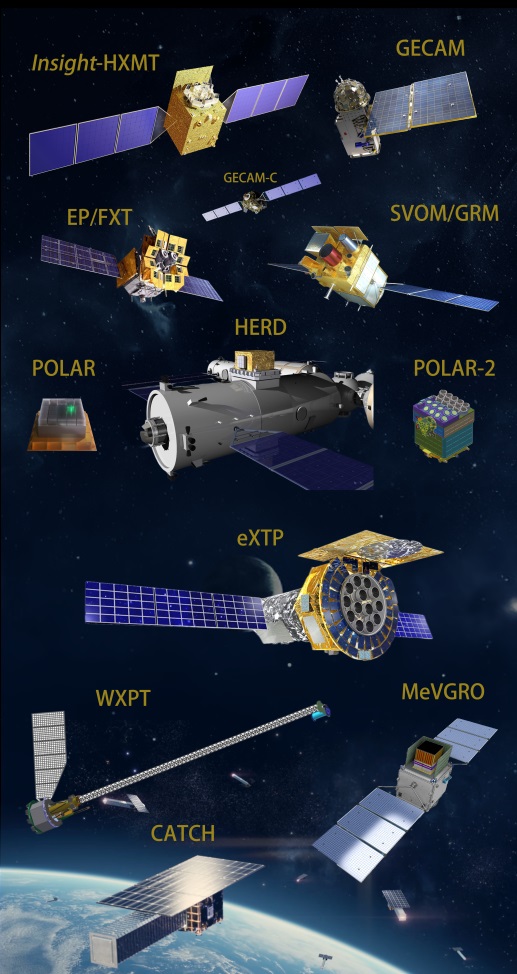 Vision & Science goals
Extreme universe, compact objects, fundamental laws
Roadmap
Past, current operation & develop, future missions
Science achievements
FRB origin, Magnetar bursts
X-ray binaries: BH jet, accretion disk, magnetic field of NS
GRB, binary compact merger, multi-messenger sources
International collaboration and influence
Insight-HXMT, GECAM, EP, SVOM, POLAR-2, eXTP, HERD… 
Astro2020, IPN, publication, data release, observation call…
Manpower and funding
Leading scientists in different generations, especially young talents
Healthy funding in recent years. Two flagship mission to be funded
Supporting facilities
Technology R&D, Test & calibration facilities, Operation center
31
Thank You!
Backup slides
32
Roadmap for Space Programs
33
Missions
In-Operation
Under construction
Missions 
ready for adoption
Conceptual Missions
Past Missions
SZ-2/XD

POLAR
Insight-HXMT

GECAM

SVOM/GRM

EP/FXT
Enhanced X-ray Timing and Polarimetry mission (eXTP*)

POLAR-2
CATCH 
(Chasing All Transients Constellation Hunters)

WXPT
(Wide band X-ray Polarization and Imaging Telescope)
X-ray Astronomy
CE-1/2/3-XRS

SJ-10/SRD
AMS02

DAMPE

CSES
MeVGRO
(Wide-field MeV Gamma-Ray Observatory)
High Energy cosmic-Radiation Detection (HERD*)
Space Particle Detection
*IHEP-led Large International Flagship
Co-founder of the AMS International Collaboration
34
The Alpha Magnetic Spectrometer (AMS) experiment is the most powerful and sensitive physics detector ever deployed in space and is exploring a new exciting frontier in physics research.
AMS Magnet is the “core” of the detector and was built by IEE, IHEP of CAS and CALT under the leadership of Professor Hesheng Chen from IHEP.  
The Electromagnetic Calorimeter (ECAL) was built by a collaboration of researchers from IHEP, INFN Pisa in Italy and LAPP in2p3 in France.
AMS is performing detector upgrade (launch~2026) by adding 8m2 silicon strip detector (L0) on top of the existence detector which will increase the acceptance to 300%. IHEP is taking responsibility of the designing and production of the detector module, as well as the integration and testing.
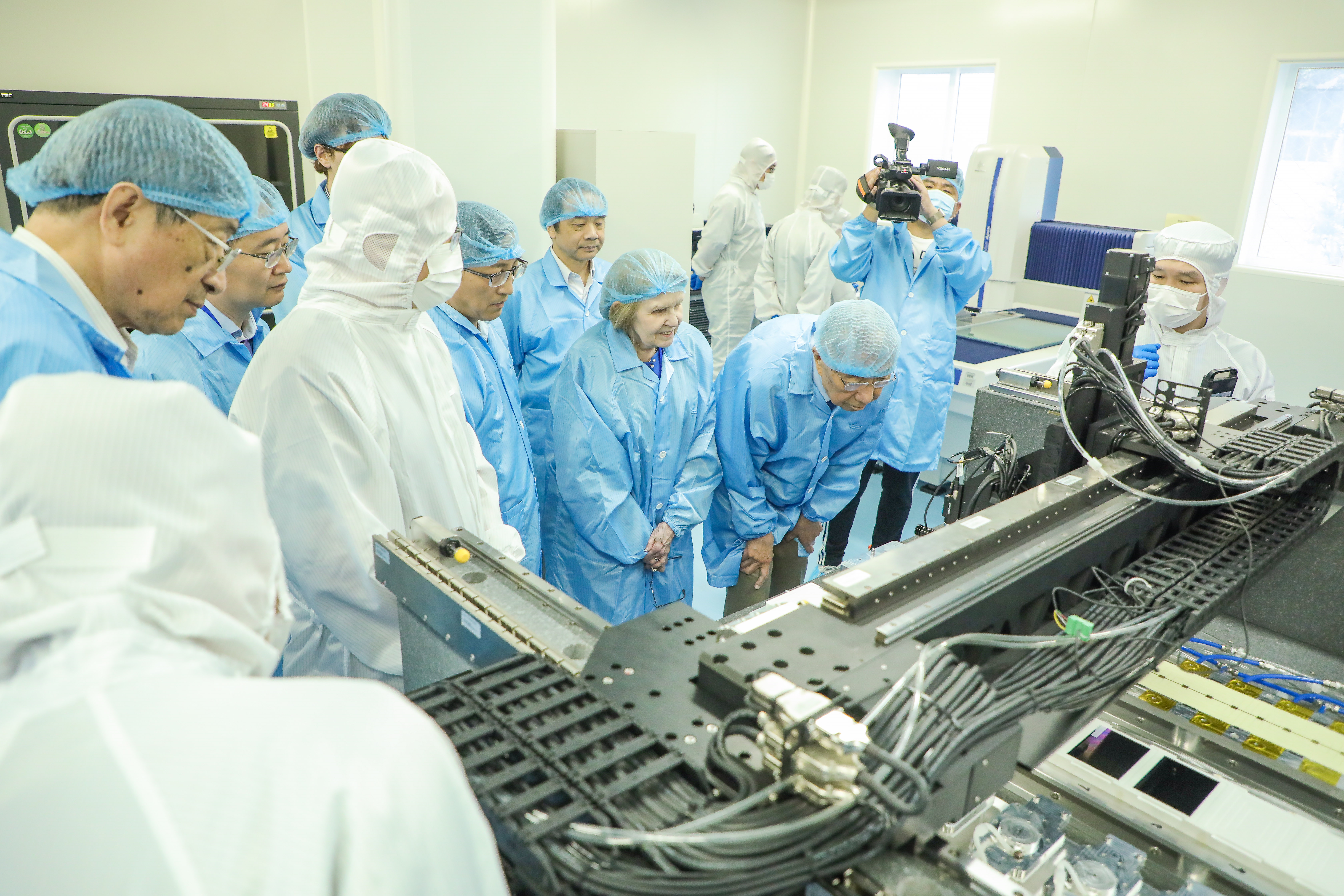 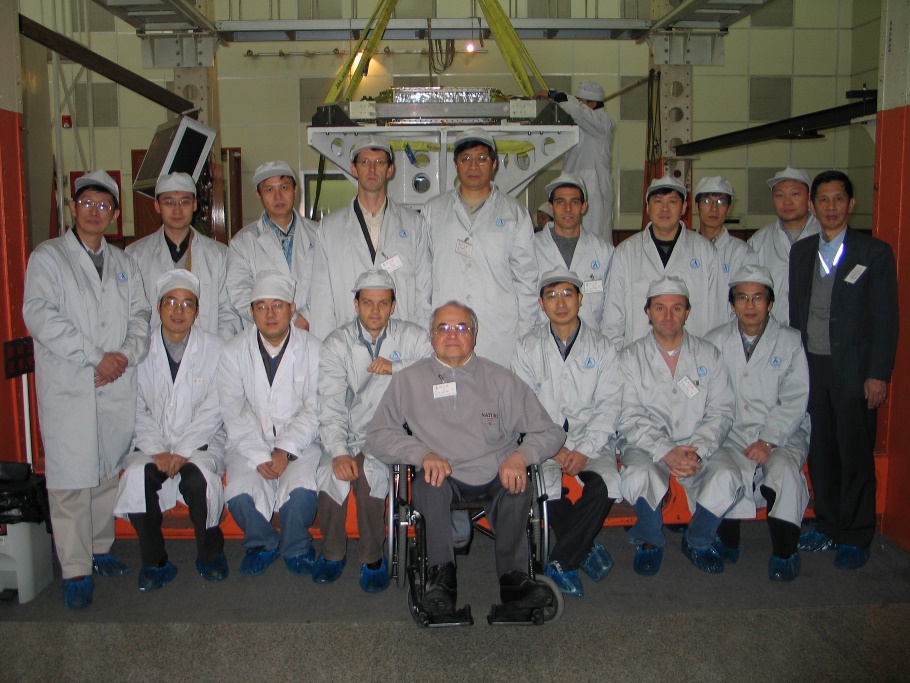 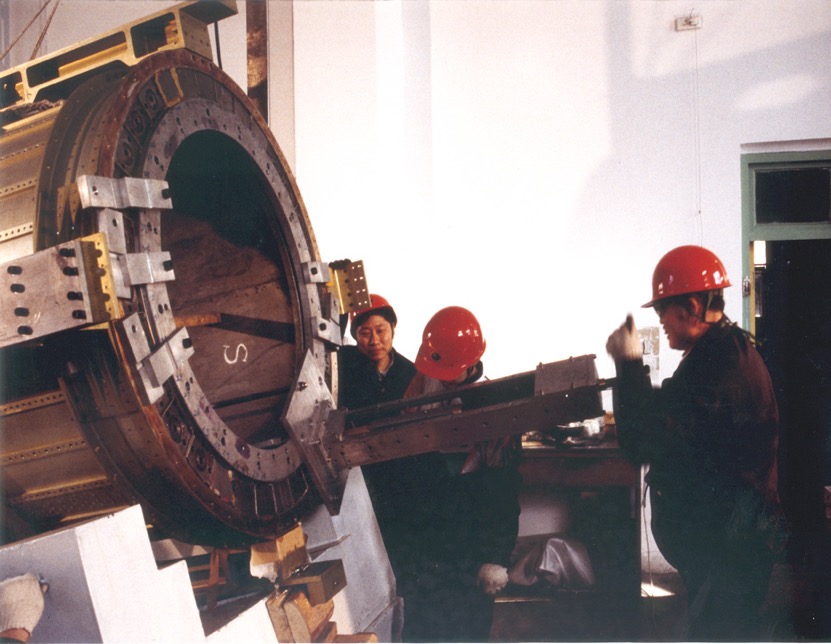 AMS ECAL on Space Qualification test
Prof. Samuel Ting Visit AMS L0 LAB
AMS Magnet on Space Qualification test
Co-founder of the AMS International Collaboration
35
IHEP has made major contribution to the data analysis including the measurement of the fluxes of cosmic ray positron, electron, antiproton and nuclei.
AMS will continue operate till the end of the International Space Station which is no earlier than 2030. With the upgrade, AMS will greatly improve it’s physics potential. IHEP AMS group will continue analyzing the continually increased data, search for the origin of dark matter by measuring light anti-matter (positrons, antiprotons and anti deuterons), mysteries of the missing of antimatter by measuring heavy antimatter ( anti-helium, anti-carbon and anti-oxygen) and search for the origin of cosmic rays by measuring heavy nuclei.
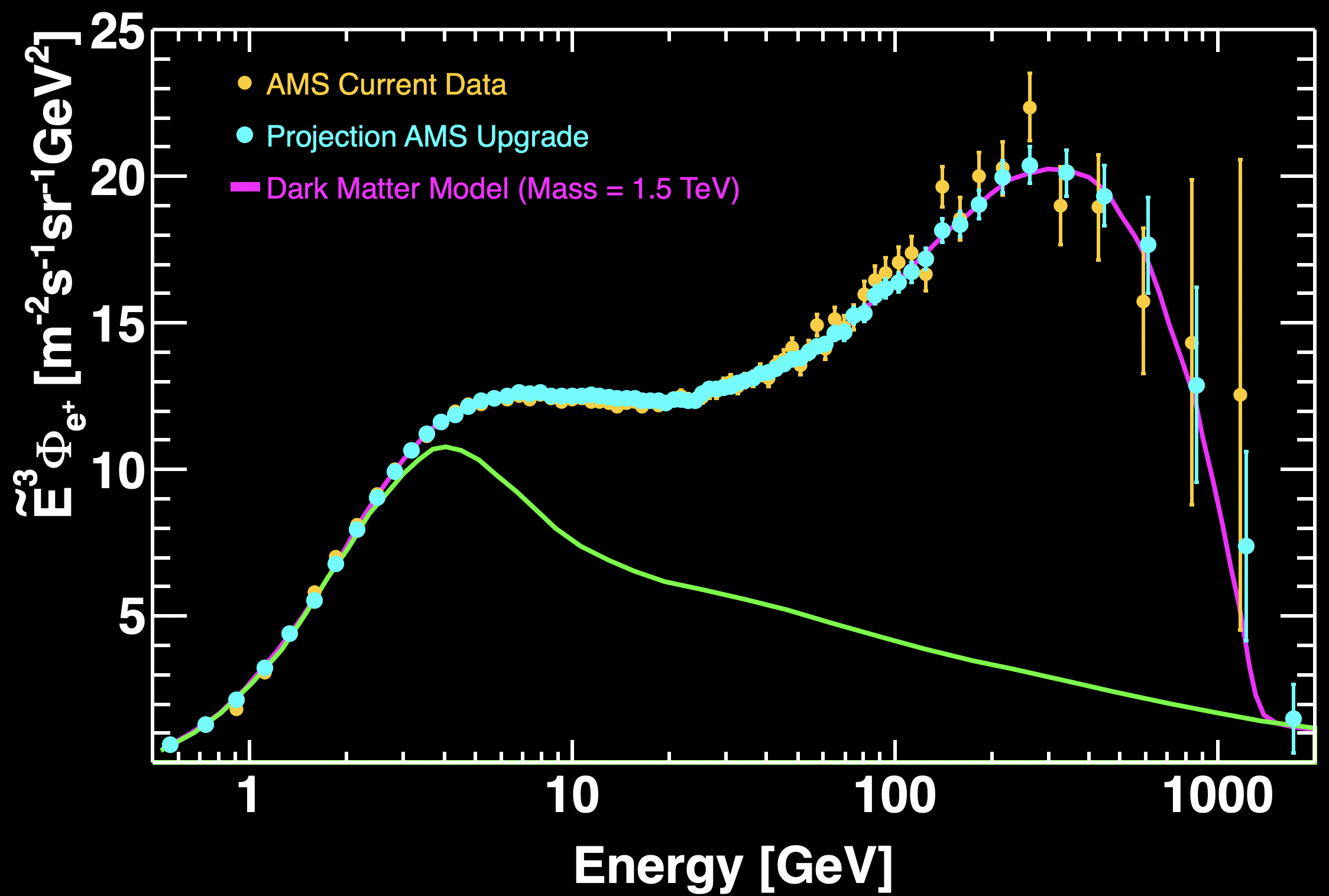 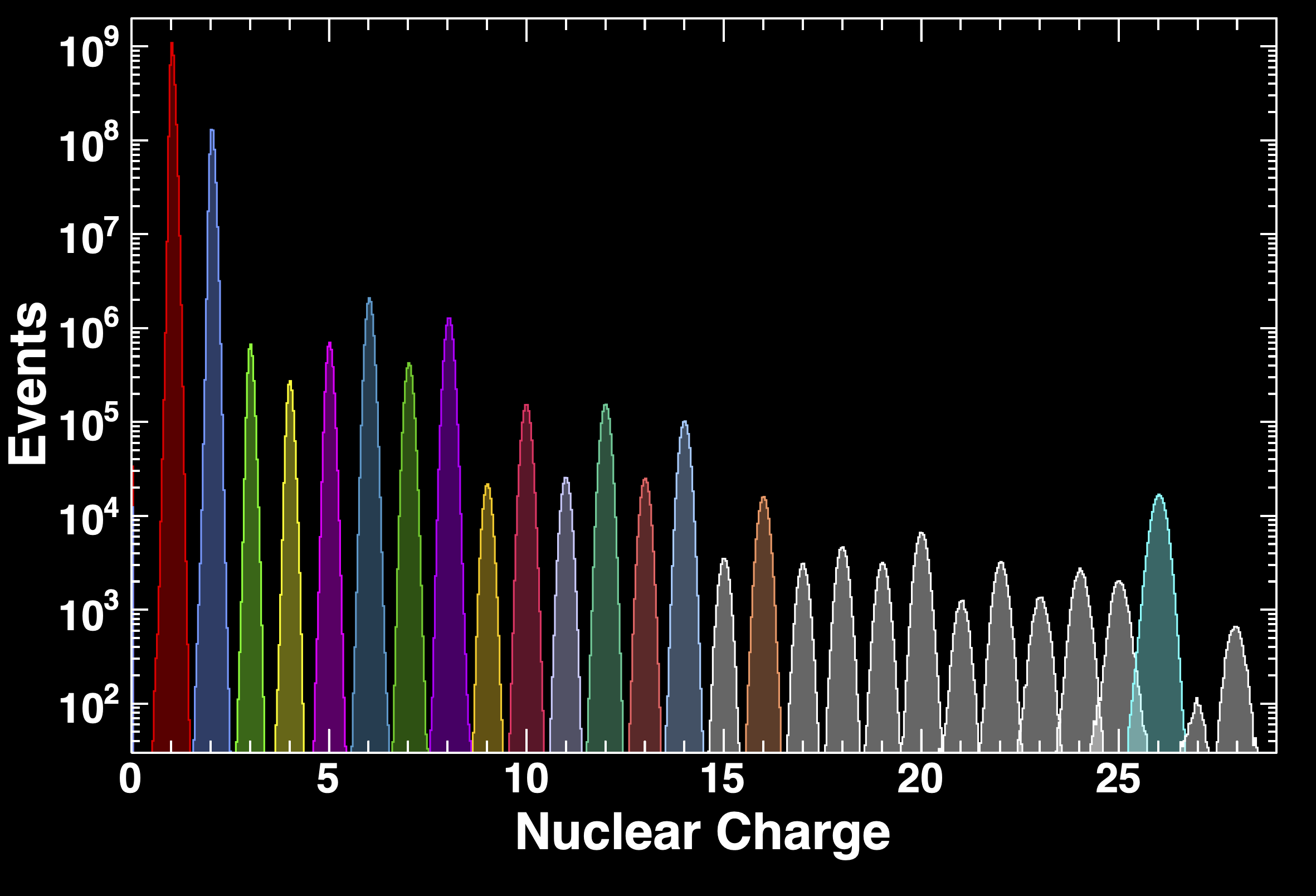 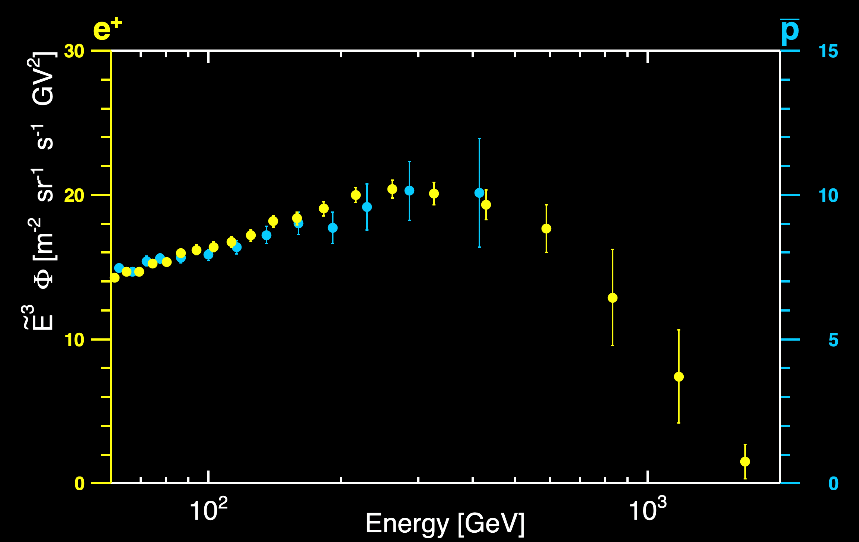 Requires more data
for accurate measurement
Positrons from 
Cosmic Ray Collisions
By 2030, AMS will provide complete and accurate spectra for the 29 elements and provide the foundation for a comprehensive theory of cosmic rays
By 2030，AMS will greatly improve the accuracy of the antiproton spectra
By 2030, AMS will ensure that the measured high energy positron spectrum indeed drops off quickly  as predicted by dark matter models
Future missions under concept study
36
CATCH (Chasing All Transients Constellation Hunters)
Intelligent X-ray constellation with 126 microsatellites of 3 types
Spectrum, timing, polarization with high sensitivity
Game changer in soft x-ray (follow-up) observations!
MeVGRO (MeV Gamma-Ray Observatory)
Filling the MeV gap!
0.3~300 MeV with wide field of view
Spectrum:  nuclear lines and continuum
Imaging, Timing, Polarization
WXPT (Wide band X-ray Polarization and Imaging Telescope)
Wide band polarization with unpreceded high accuracy
Focusing in 3-60 keV
Wide FOV in 50-500 keV
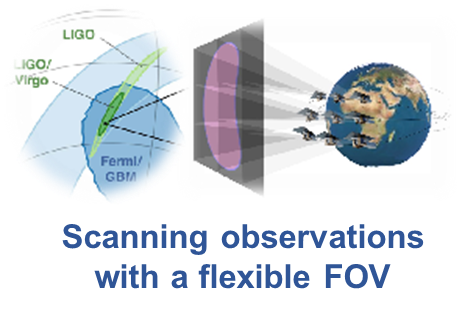 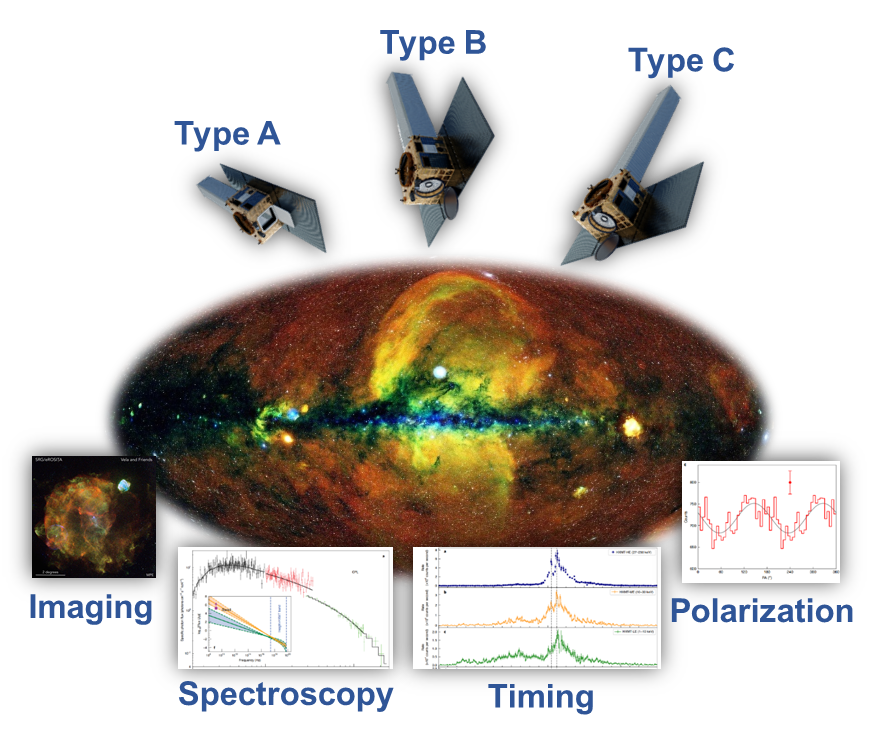 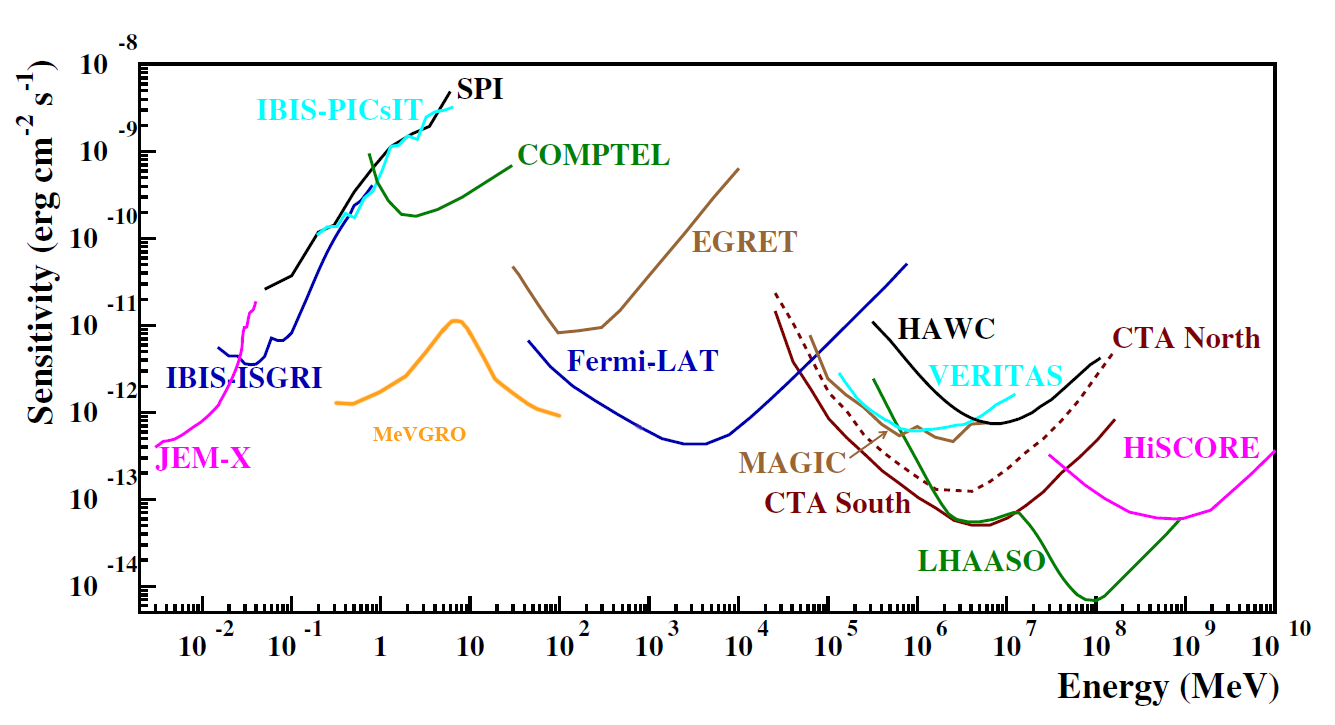 POLAR collaborations
37
Signature of Sci. MOU 2012, UNIGE
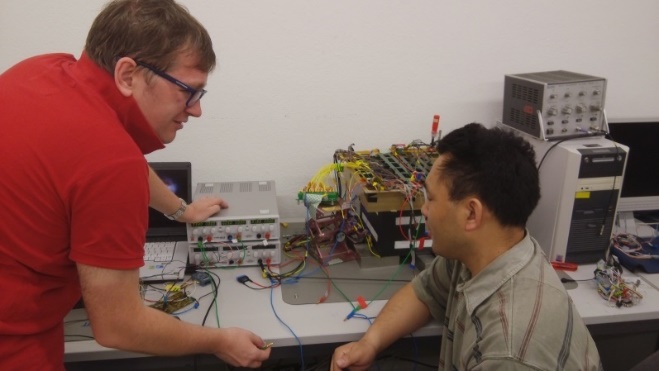 Meeting 2016, IHEP
1st POLAR meeting, Mid./Sep./2007, IHEP
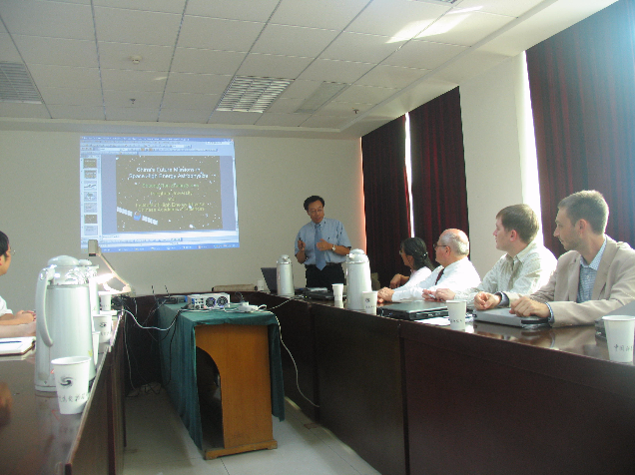 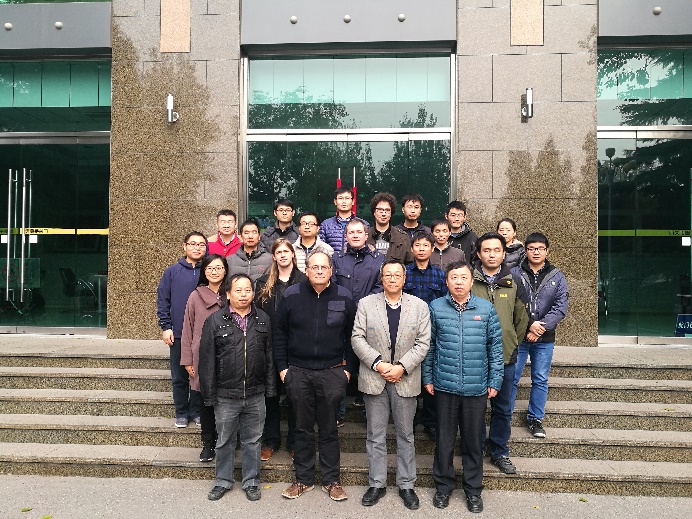 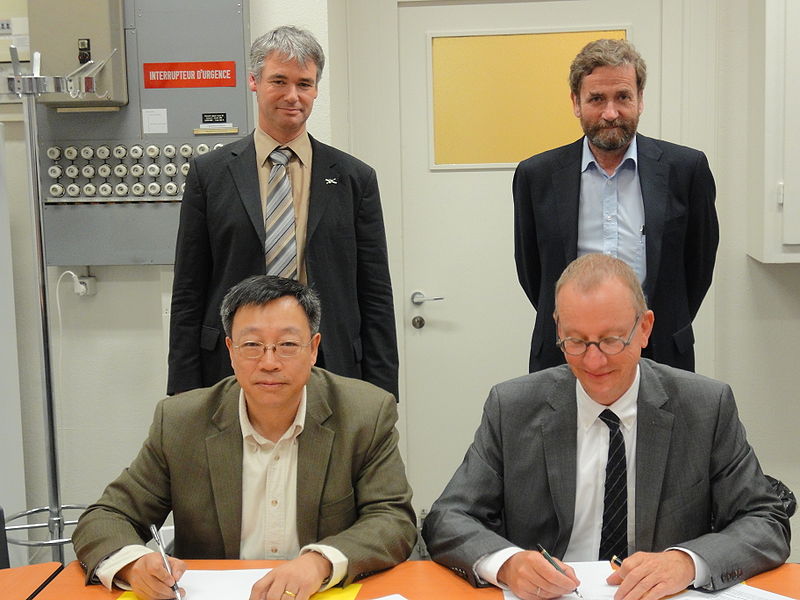 Meeting 2017, Sierre
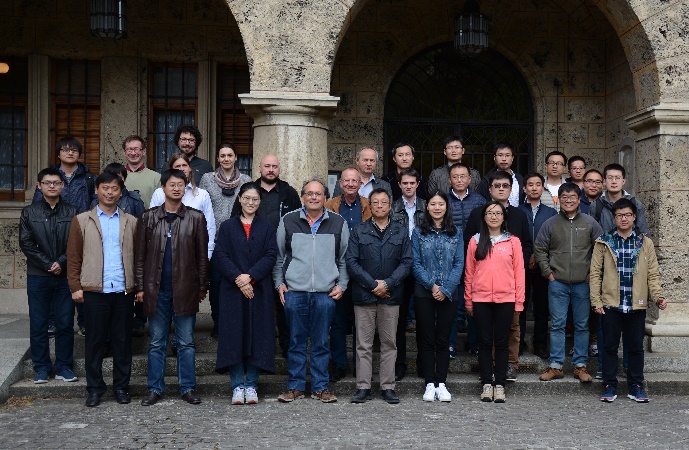 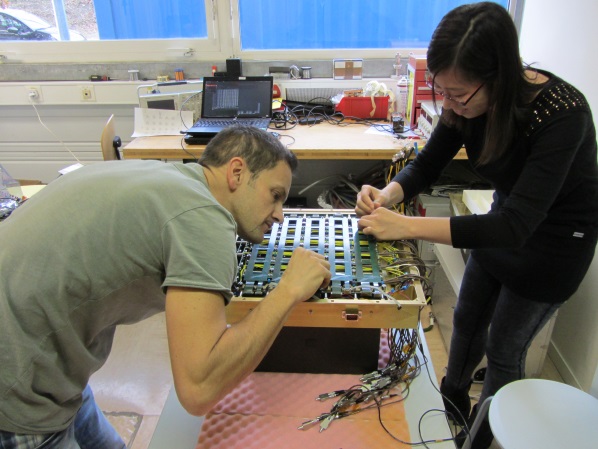 2nd POLAR meeting, Mid./Sep./2009, UNIGE
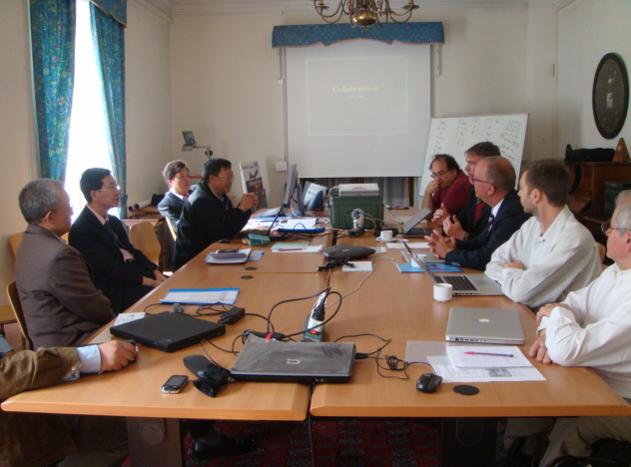 Meeting 2013, IHEP
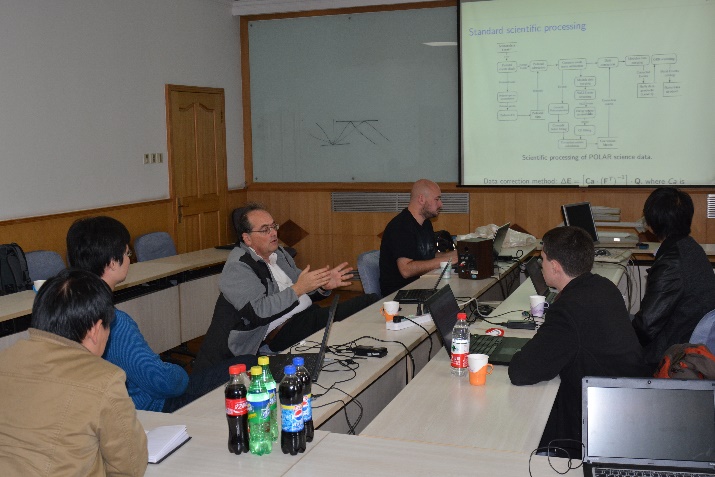 Meeting 2018, IHEP
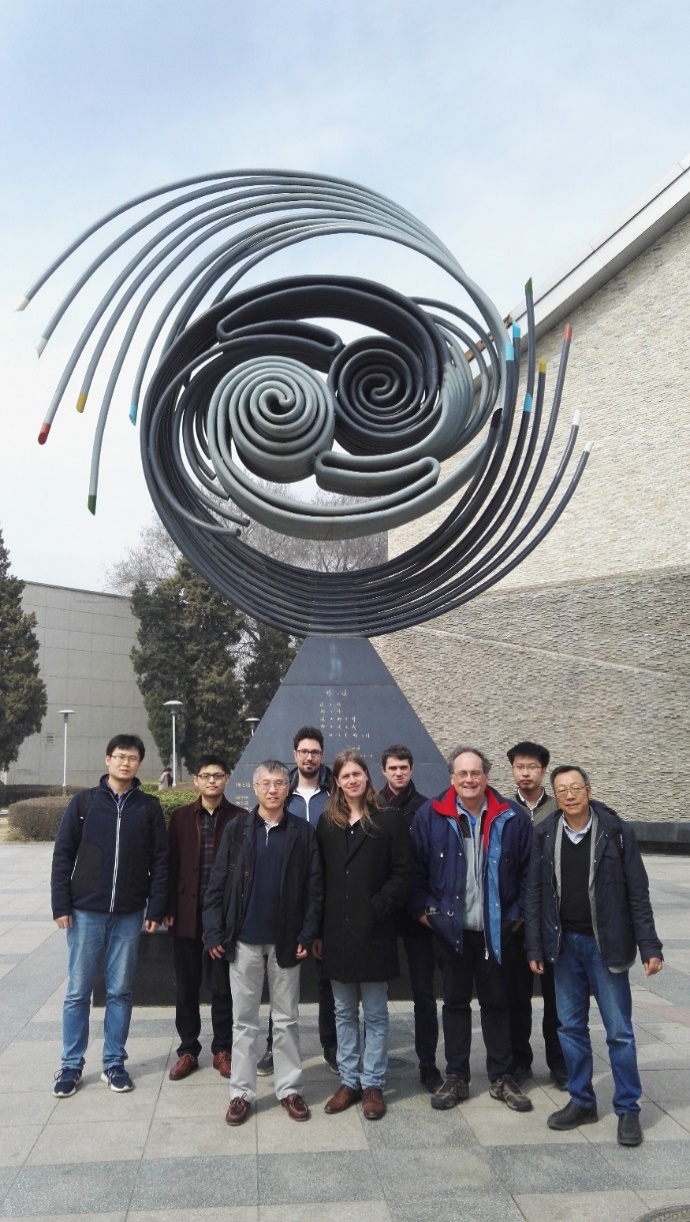 Meeting 2011, IHEP
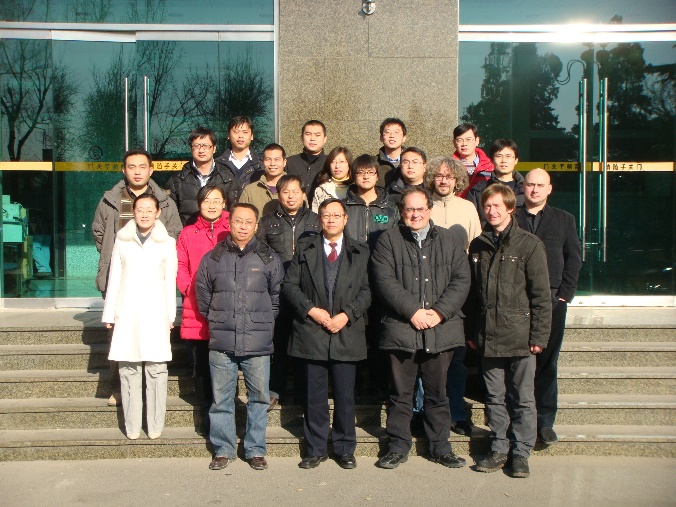 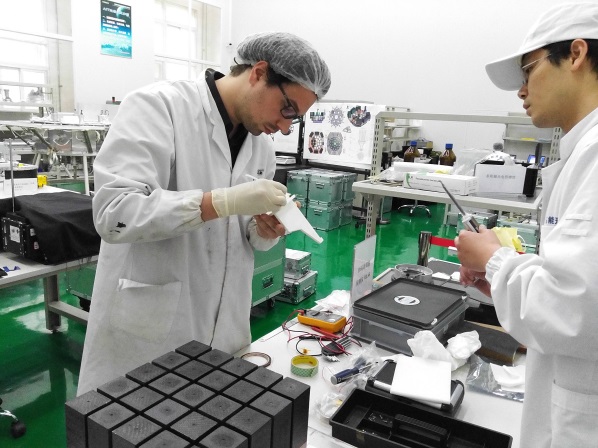 Meeting 2019, IHEP
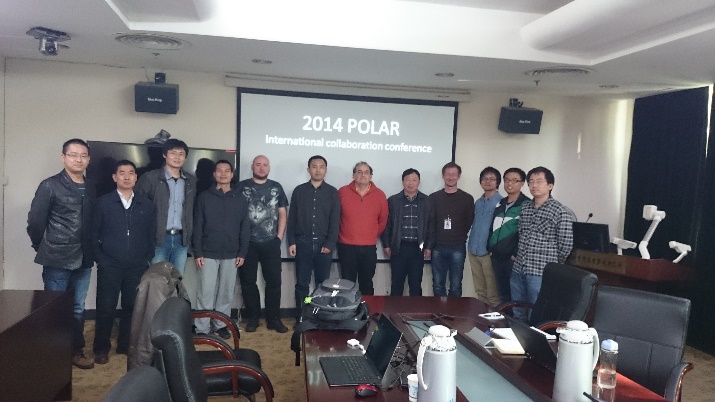 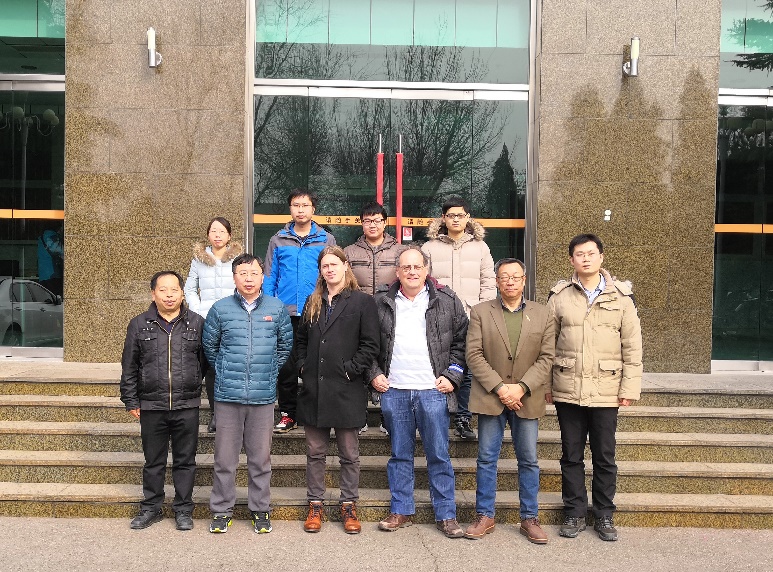 Meeting 2014, IHEP
POLAR-2 collaborations
38
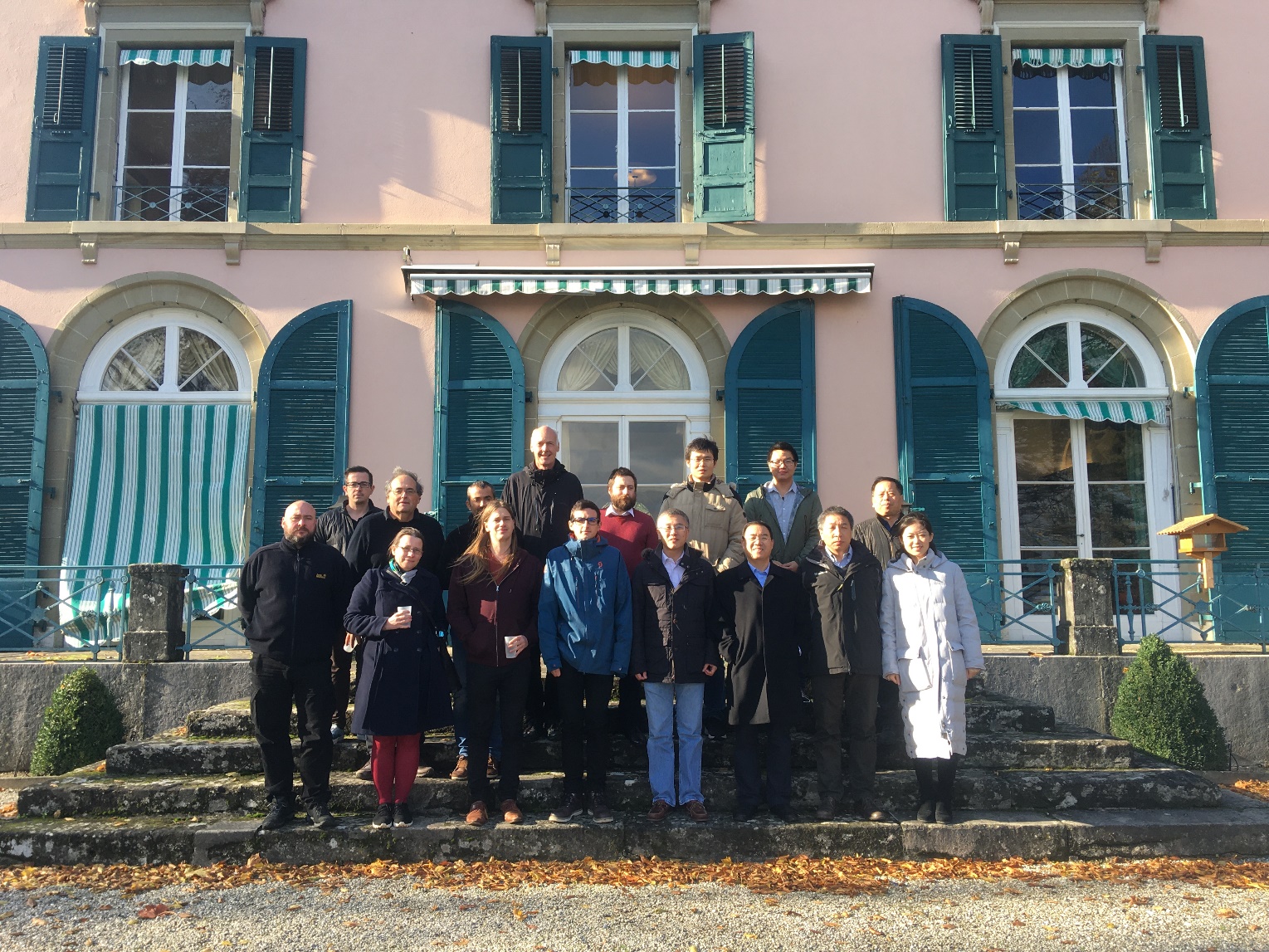 2019
2021
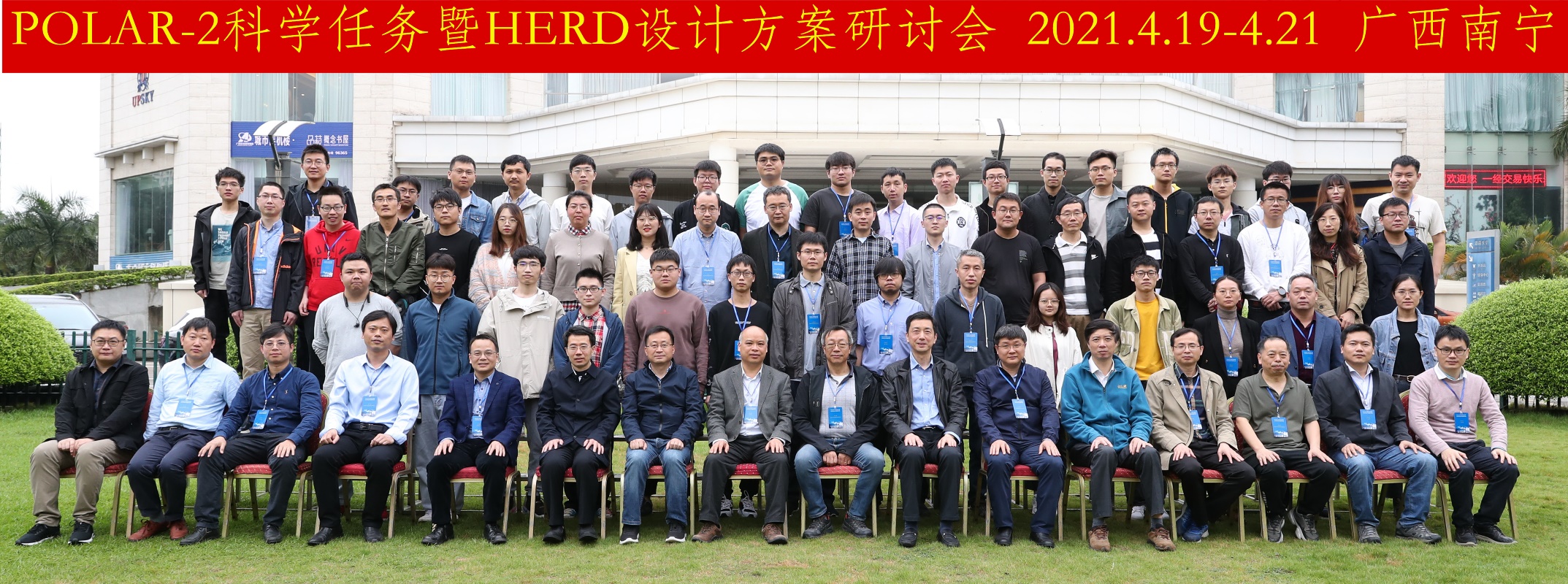 IHEP-led POLAR-2/BSD progress and plan
39
HPD payload aims to launch ~2025, BSD and LPD aim to launch ~2026
Prototype detector modules have been produced for the three payloads, preliminary calibration results show good performance
More promising scientific results can be expected by the whole POLAR-2 mission
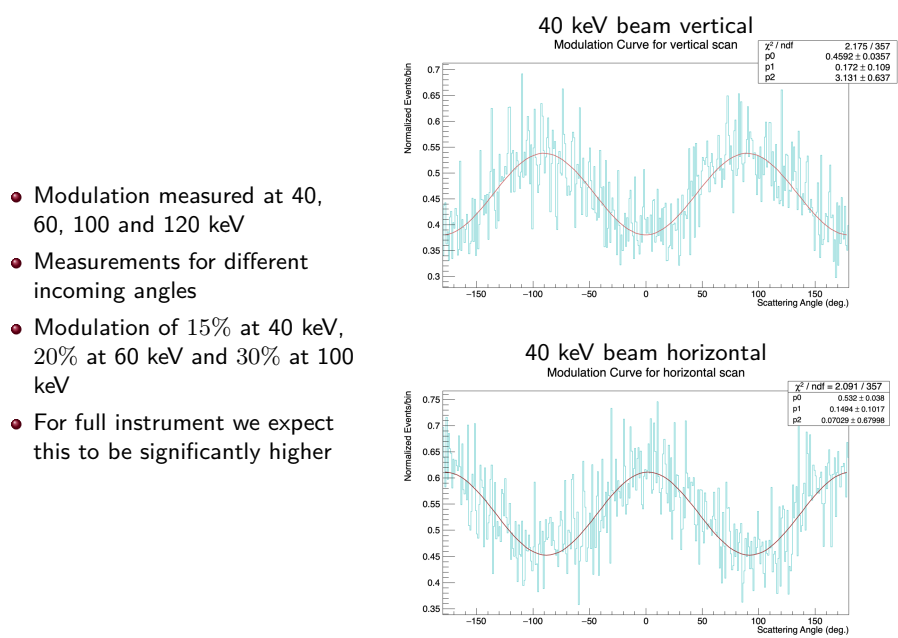 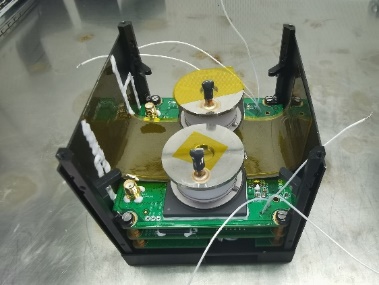 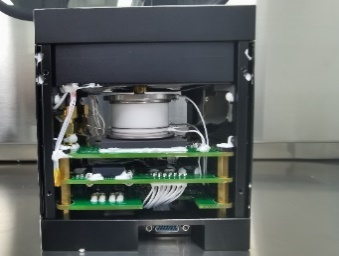 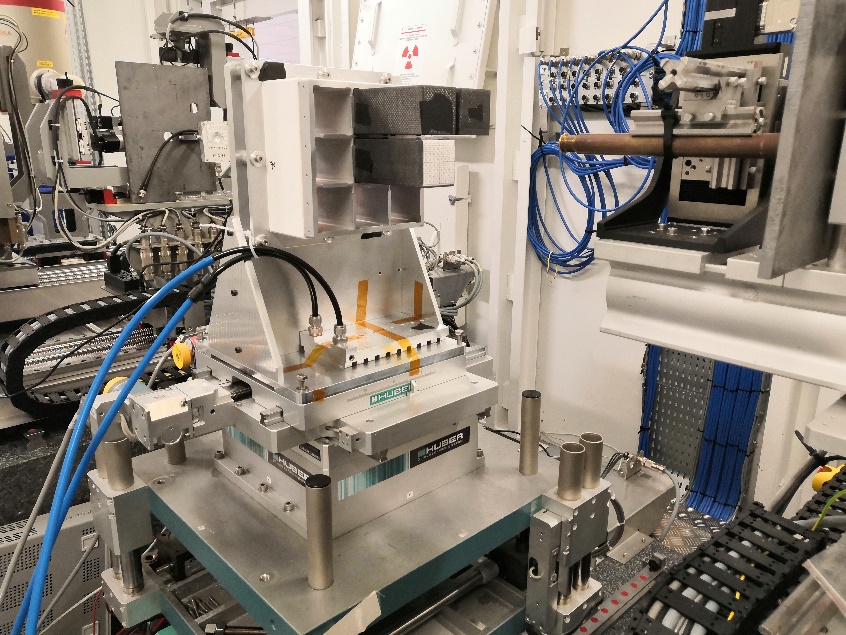 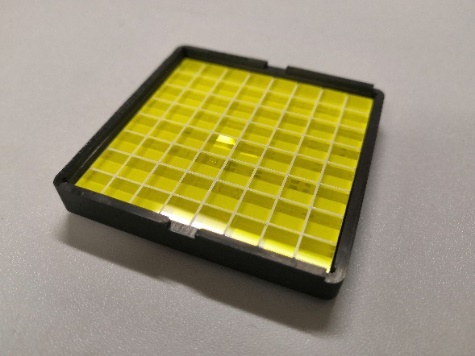 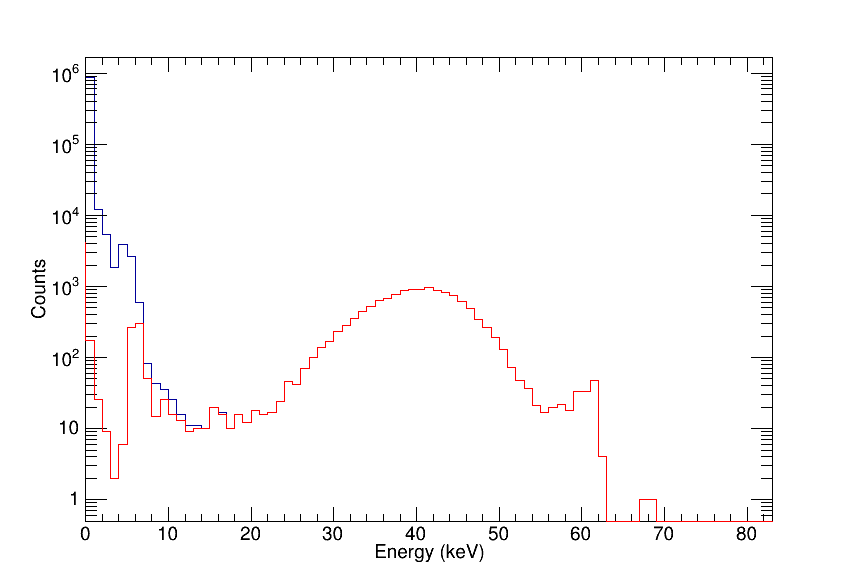 40 keV
LPD CubeSat experiment
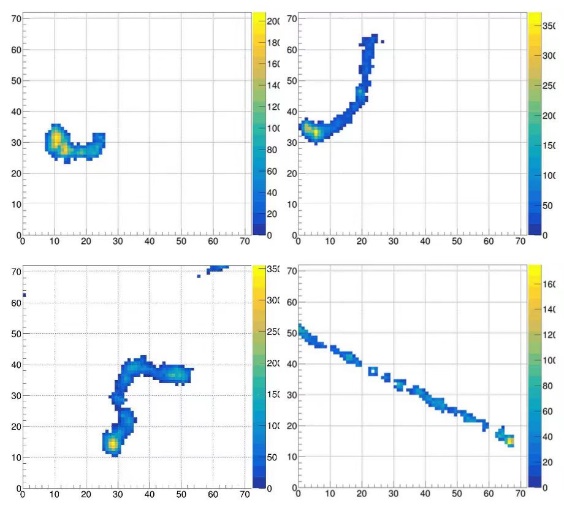 High gain channel
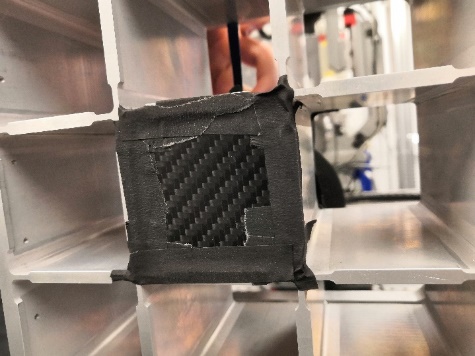 40 keV
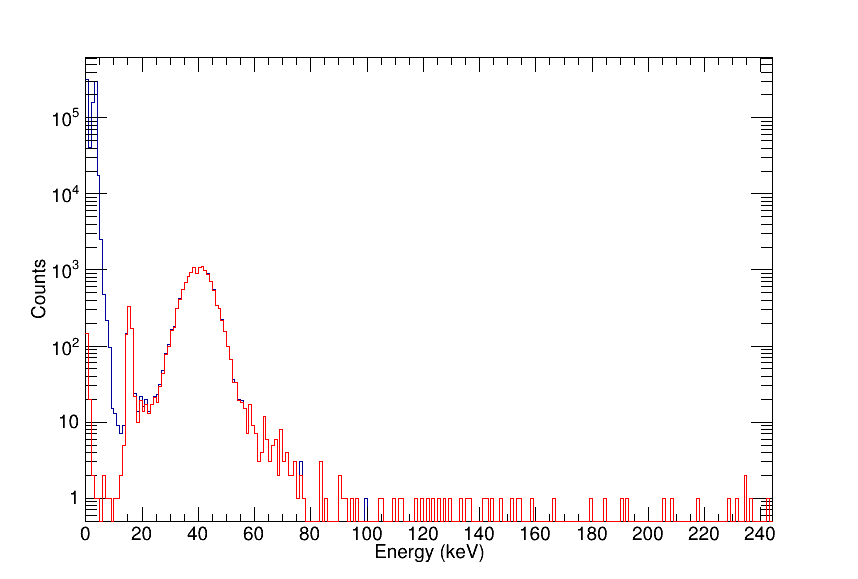 Low gain channel
HPD modules
ESRF beam test
BSD module
ESRF beam test
Preliminary in-orbit results
eXTP Mission Development & Plan
40
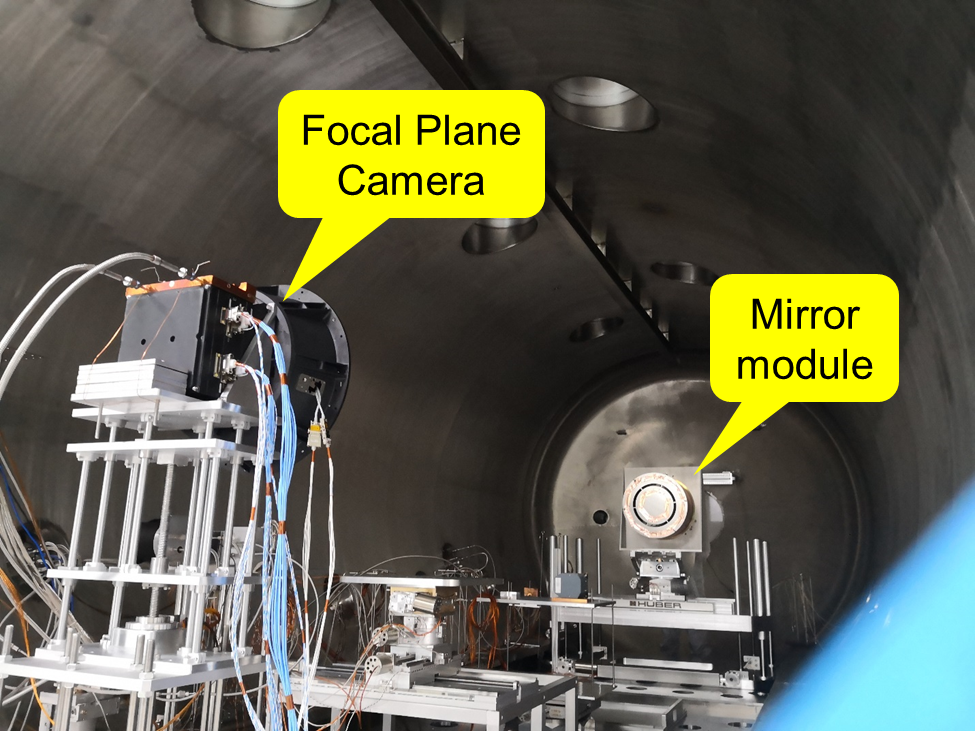 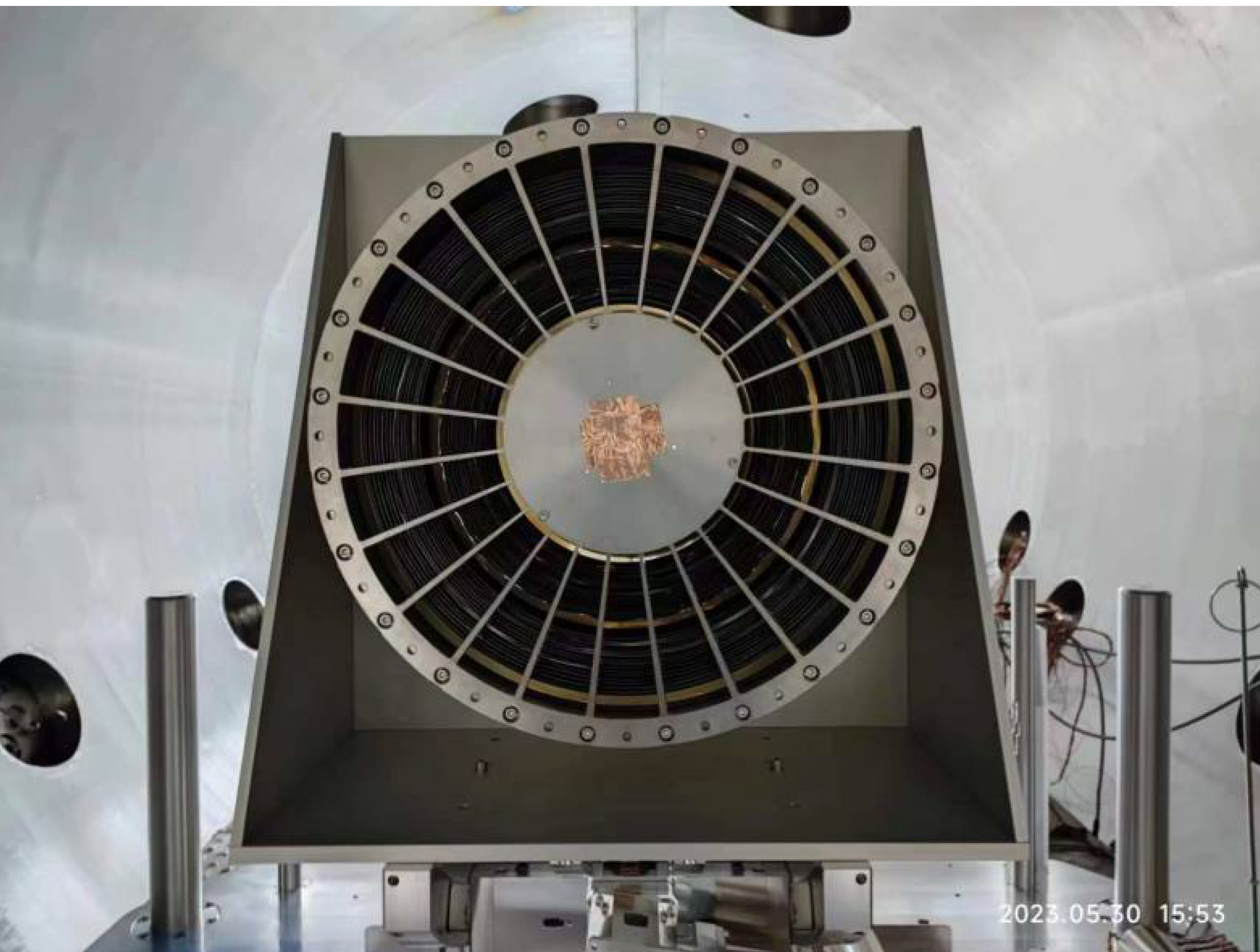 Phase B: Jan 2019-Dec 2022
Funded in China by the Major Background Study Project by CAS
LAD & WFM Phase B study supported by European member states





Adoption in China: ~ by end 2023?
PDR (early 2024)
Phase C: Jan 2024 – Dec 2026
CDR ( ~ Oct 2026)
Phase D (FM): Jan 2027 – Mar 2029
Phase E1: Apr 2029 – Aug 2029
Launch
The mirror module developed by IHEP and collaborators in China
Phases C+D+E1 to be funded in 14th 5-yr plan of China
(now highly recommended by CAS)
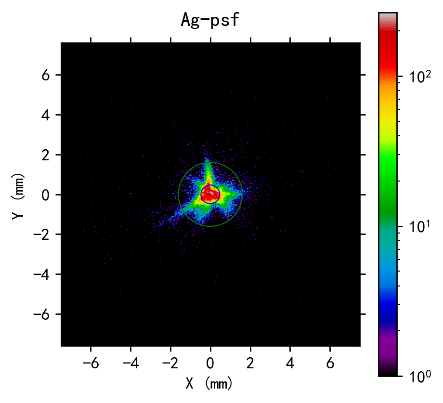 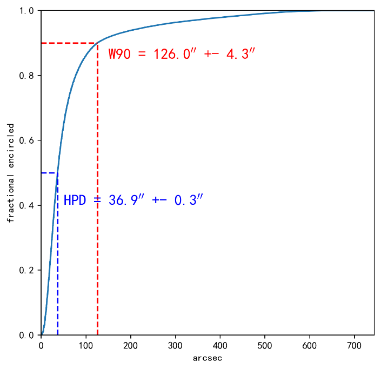 EEF@2.98keV
PFA engineering mode end to end test @ IHEP
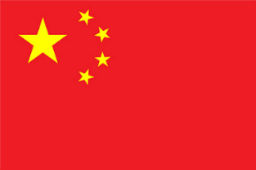 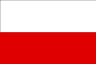 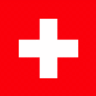 POLAR
41
Collaborations: China (IHEP), Switzerland (UNIGE, PSI, ISDC), Poland (NCBJ)
Main goal: Polarization measurement of GRB prompt emissions with high precision
Extended detection abilities in-orbit: Pulsars, Solar flares, etc.
Main phases for development
2005~2010, concept and prototype
2011~2013, qualification model
2013~2016, flight model
15th Sep. 2016, launch
Main compositions: OBOX & IBOX
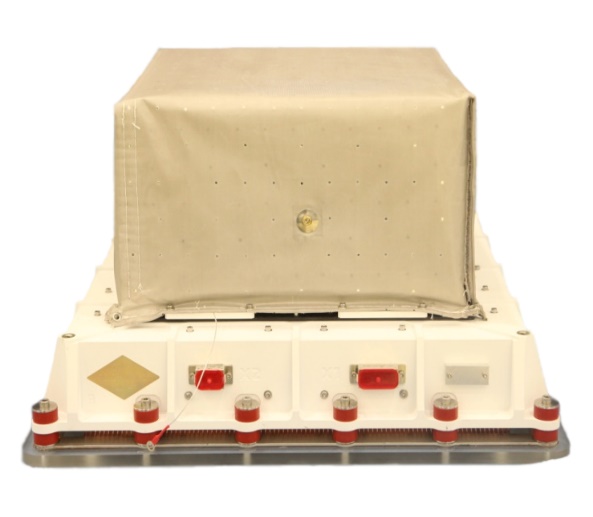 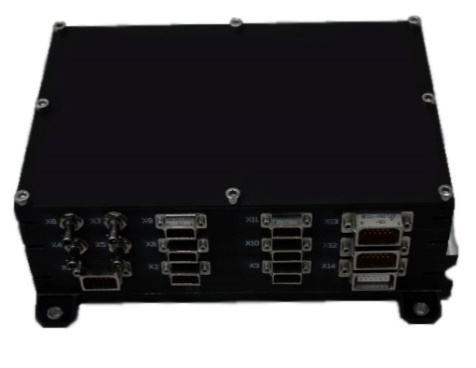 OBOX
IBOX
POLAR-2 instruments design
42
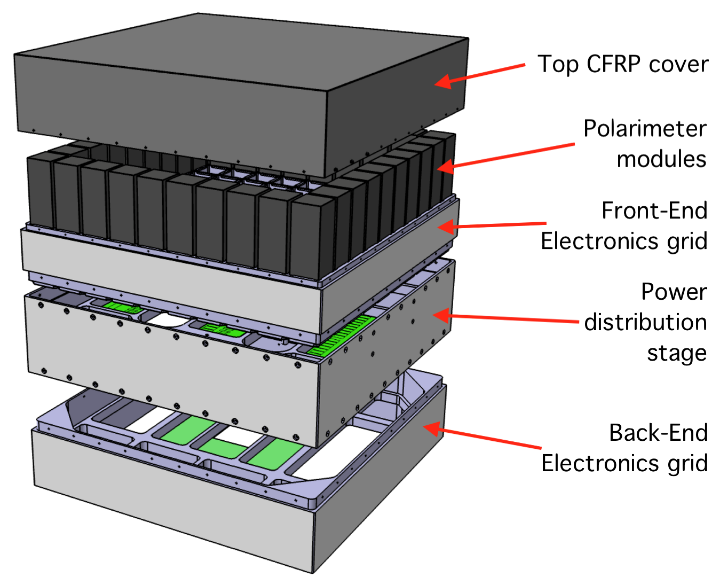 High-energy Polarization Detector: HPD
E-range for polarimetry: ~30-800 keV
100 modules, 6400 plastic scintillator bars
Effective area: > 2000 cm2, > 1000 cm2 for Pol.
FOV: ~50% sky
Collaborations: UNIGE/IHEP/MPE/NCBJ
Has been approved through United Nations
HPD payload
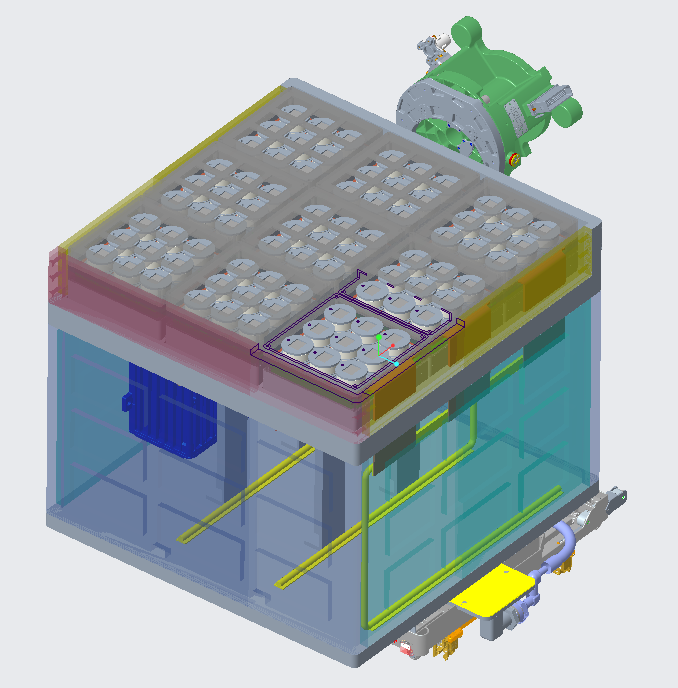 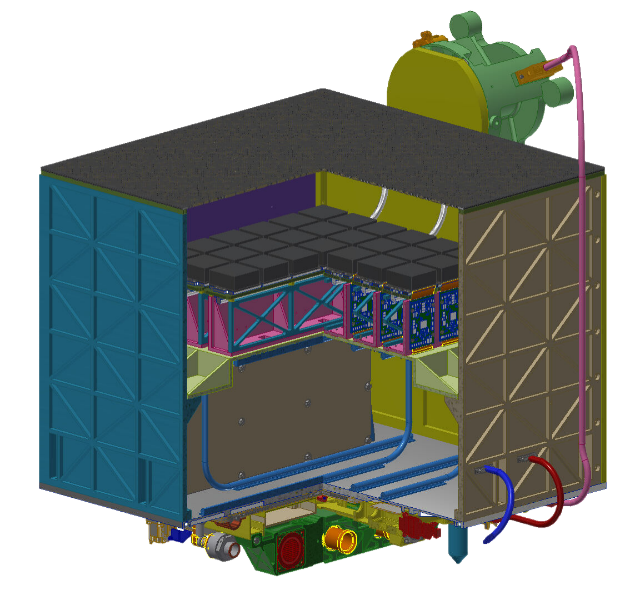 Low-energy Polarization Detector: LPD, GXU, China
~2-10 keV X-ray polarimetry
Broad energy-band Spectrum Detector: BSD, IHEP/CAS, China
~10-2000 keV for spectroscopy
Accurate GRB localization: < 1°
Status: under review for approval
LPD payload
BSD payload
CATCH
43
Chasing All Transients Constellation Hunters (CATCH)
Intelligent X-ray constellation that consists of 126 microsatellites of 3 types
Type A satellites (timing observations), Type B (imaging, spectroscopy, timing), Type C (polarization)
CATCH observation mode
Uninterrupted monitoring
All-sky follow-up observations
Scanning observations
Capacities:
Flexible field of view (FOV) 
Multi-dimensional observations: 
Imaging, spectroscopy, timing, polarization
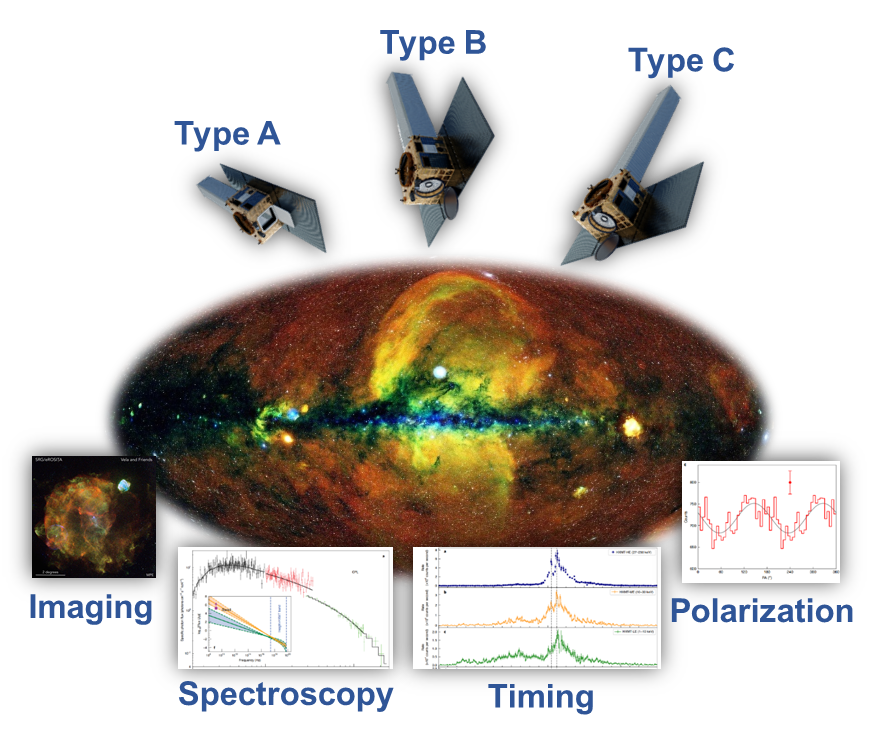 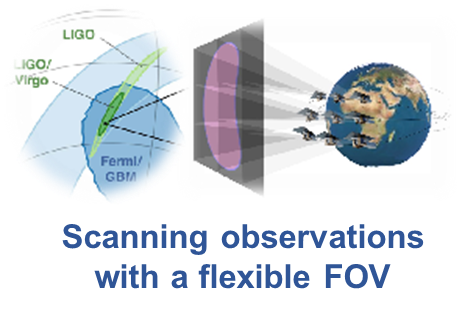 CATCH will be a powerful mission to study the dynamic universe!
arXiv:2210.06109 for more info
Rational of CATCH mission
44
The catalog of transients is growing rapidly
Challenge: How to perform follow-up observations for so many sources?
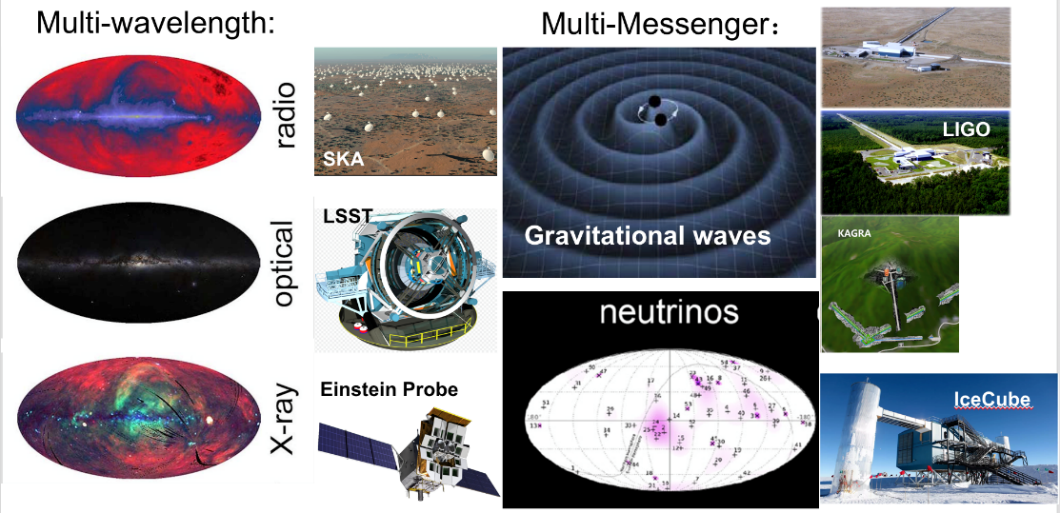 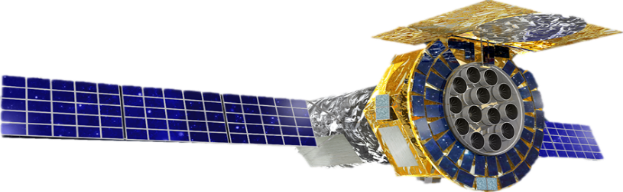 follow-up mission (scarce)
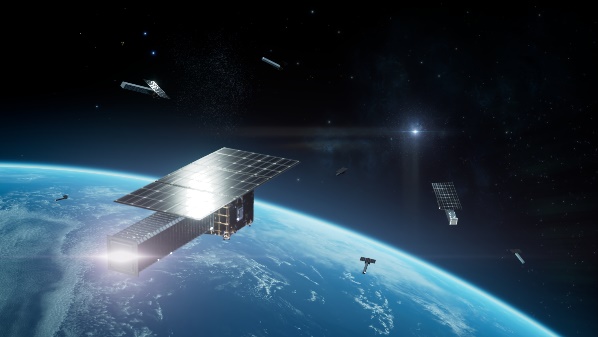 large amounts of transients
CATCH could bridge the survey telescopes and large observatories
Timeline and international cooperation
45
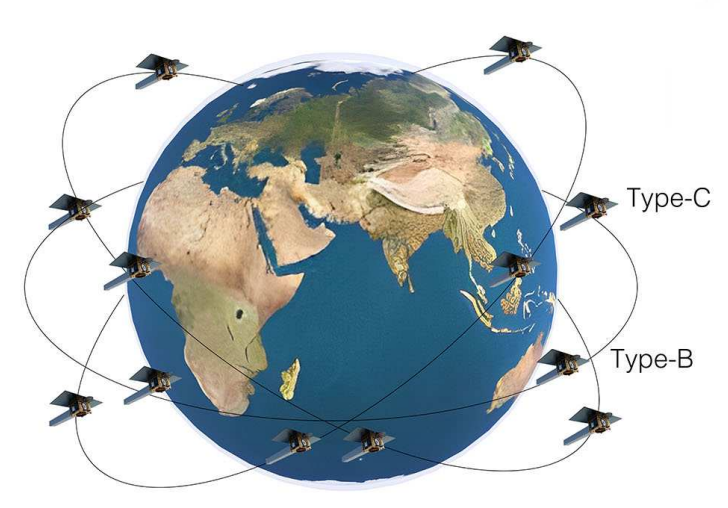 International cooperation
Current partners
France (CEA Paris-Saclay):
In the process of signing the MOU on joint scientific research between SVOM and CATCH-1
Plan to collaborate on research and development of detector ASIC chips and seek funding support through both Chinese and French channels.
Potential collaborators
Germany (Tubingen):
Expressed interest in scientific and detector cooperative research.
Italy (INAF-IAPS):
Expressed interest in providing PixDD detectors for CATCH.
Spain:
We plan to organize a special issue about small satellites in the Journal of High Energy Astrophysics (JHEAP) to promote international astronomical cooperation based on small satellites.
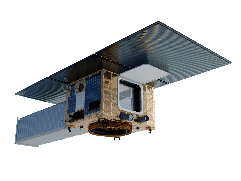 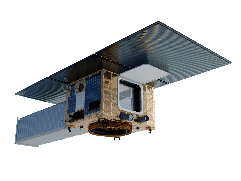 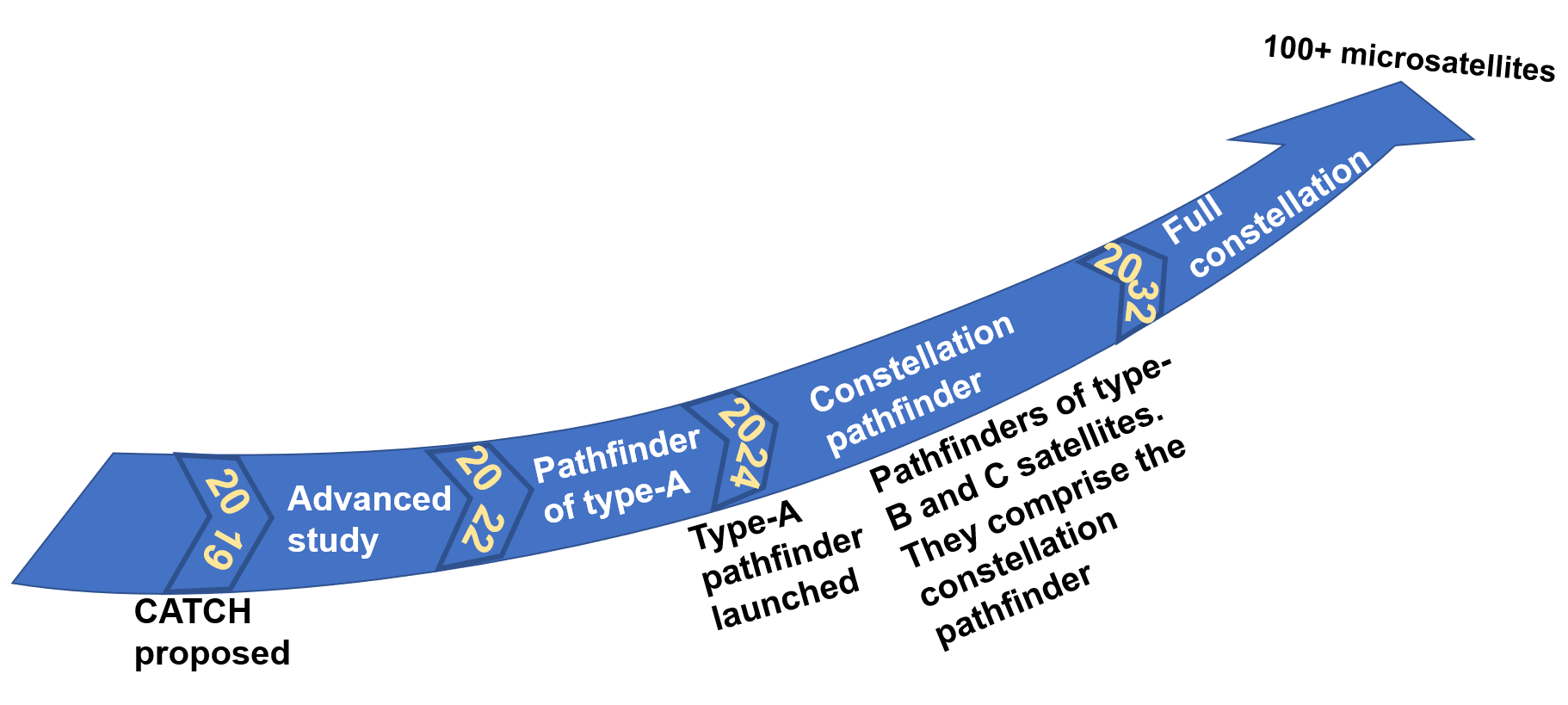 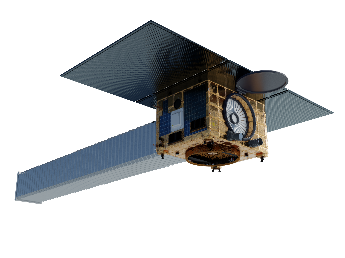 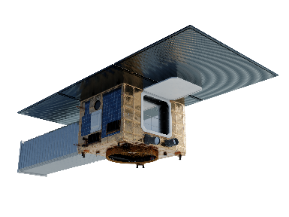 Timeline and roadmap of CATCH
MeVGRO   (“NüWa”)  
(MeV Gamma-Ray Observatory)
Aim to observe 0.3~300MeV (GeV) gamma-rays in wide-field
-Energy spectrum:  nuclear lines and continuum
-Imaging
-Timing
-Polarization
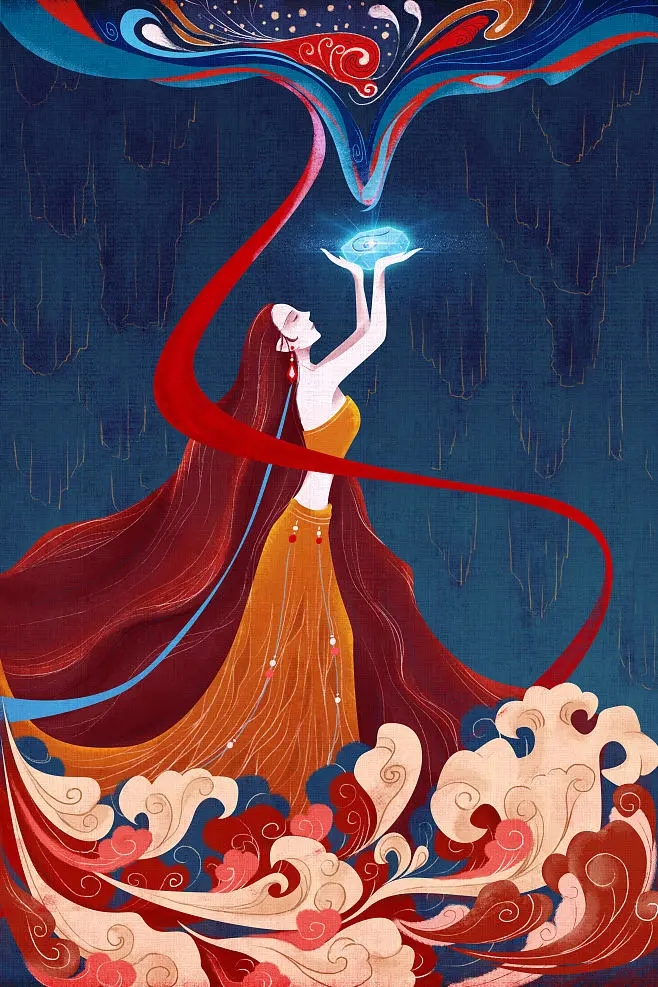 MeV Gap
女娲
Proposed by IHEP to Chinese Academy of Sciences (CAS) in 2017.
Concept research funded by CAS (~2020)
Prototype development funded by NFSC and CNSA (~2024)
Proposed to CAS as a candidate mission for Intensive Study in 2022
Collaboration:  PMO, Microsat, CAST
                        THU, NPU, BUAA, …  in China
                        INFN, DESY, ICCUB
Sensitivity is expected to be improved by 1~2 orders of magnitude
2023/4/27
46
[Speaker Notes: NuWa——a Chinese mythological character, Chinese mythology,  a goddess who create human, also the goddess of Sky-patching, repairing/mending the Pillar of Heaven
Our team has a lot successful experience in high-energy astronomical mission, like DAMPE, HXMT.  We are now developing HERD and eXTP.
We have a science team ….. We have capabilities to make silicon and CZT detectors, design ASIC. 
NuWa/NvWa——a Chinese mythological character, a goddess who create human, also the goddess of Sky-patching(补天女神)
Scan: 5yrs ~1yr有效曝光
CNSA:航天局预研项目
背景型号
CAST： 航天五院
NPU：西北工业大学
INFN：]
MeVGRO design
47
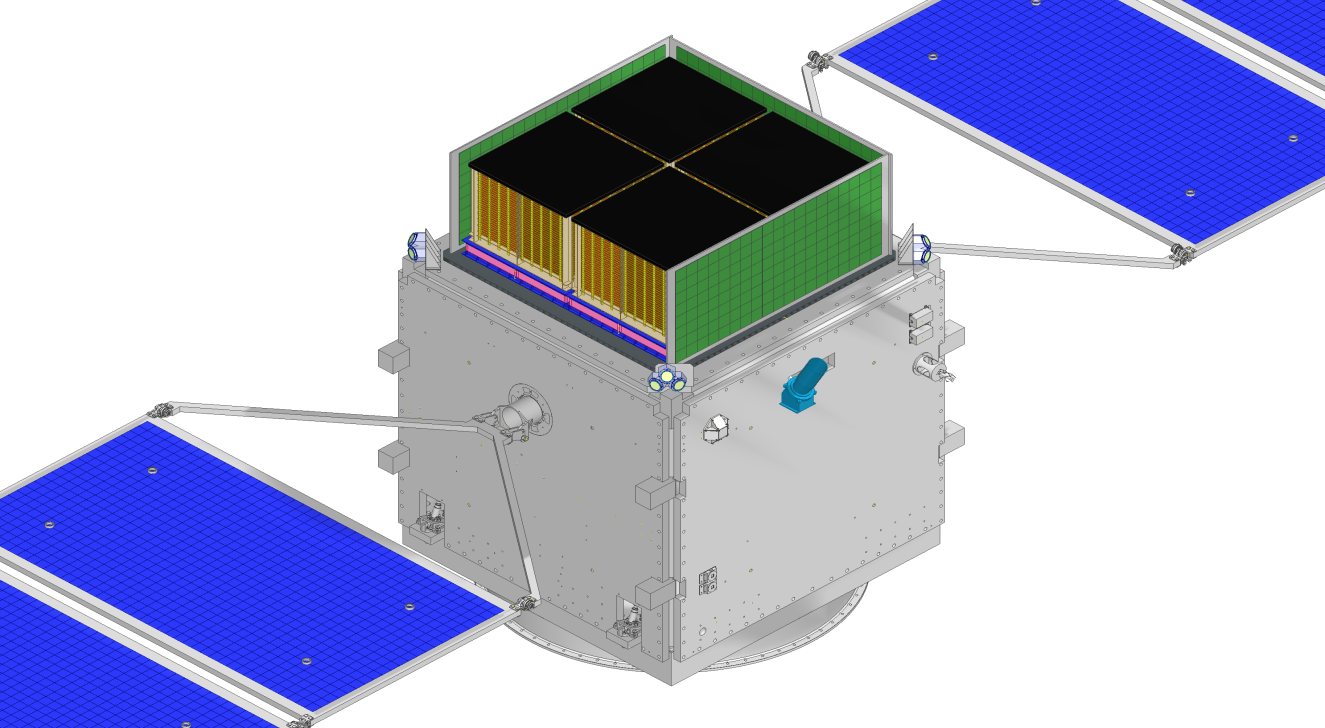 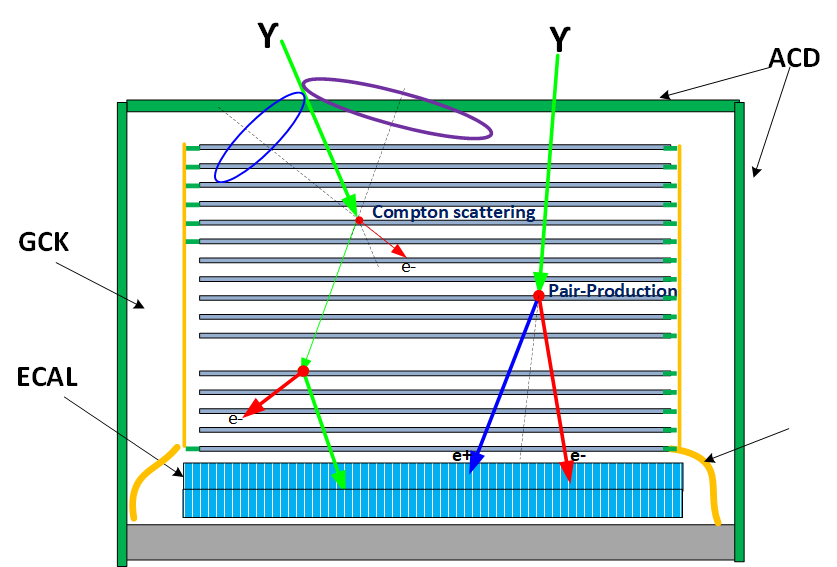 MeVGRO Science and performance
48
Key Science Goals
Main Science Goal
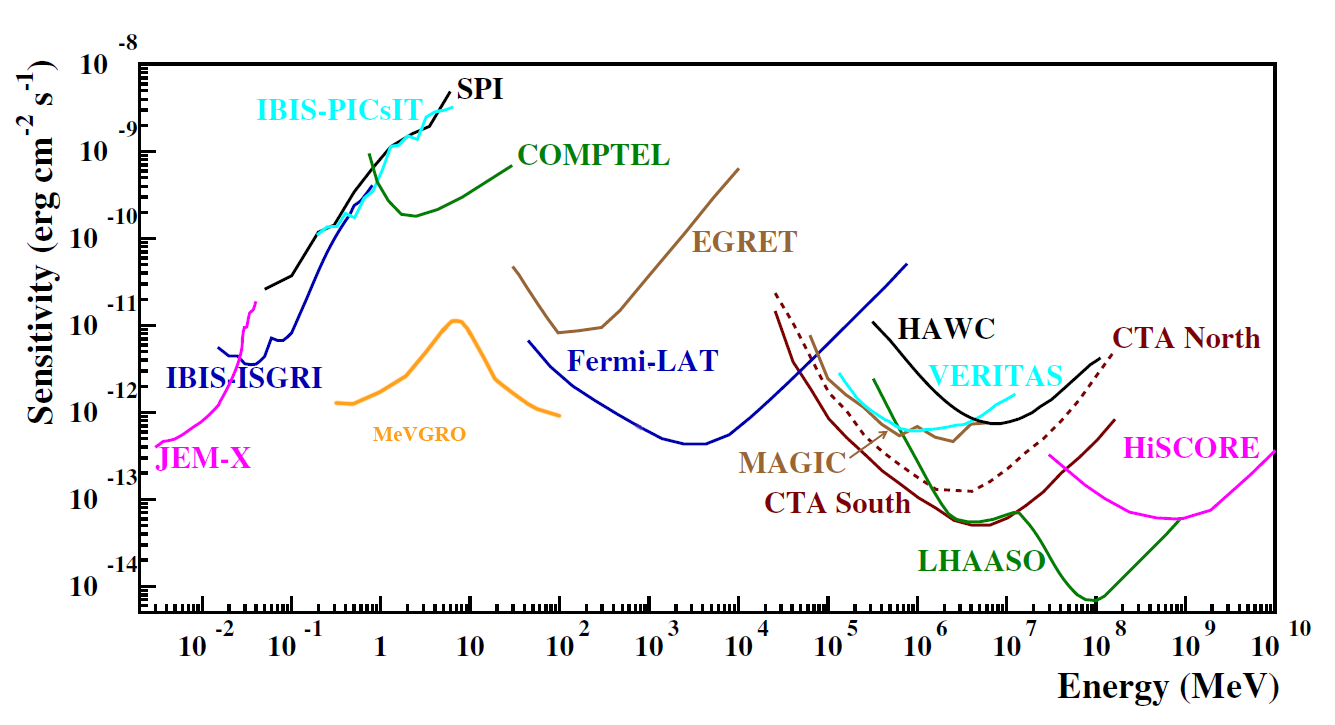 MeVGRO sensitivity
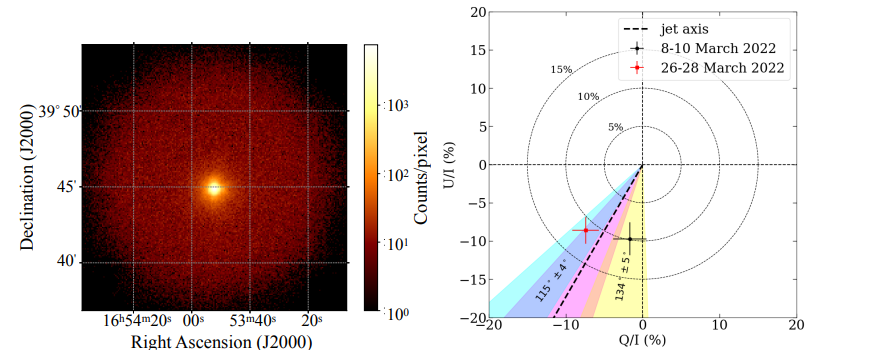 Timeline of X-ray Polarimetry
首次测量到Blazar喷流的X-ray偏振
Ioannis Liodakis. et al., accepted by Nature
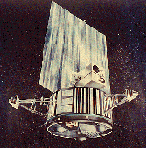 Aerobee 350
Crab Nebula
15.4%±5.2%
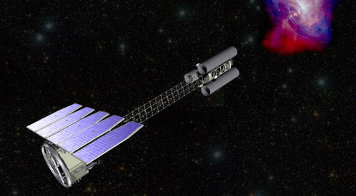 Novick, R. et al., ApJ, 174, L1 (1972)
Feng, H. et al., NatAs, 4, 511 (2020)
Credit: NASA
Credit: NASA
2022
1976
IXPE
1971
2019
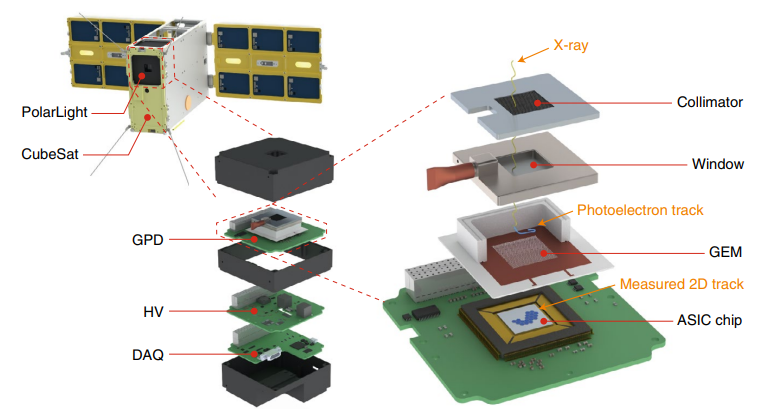 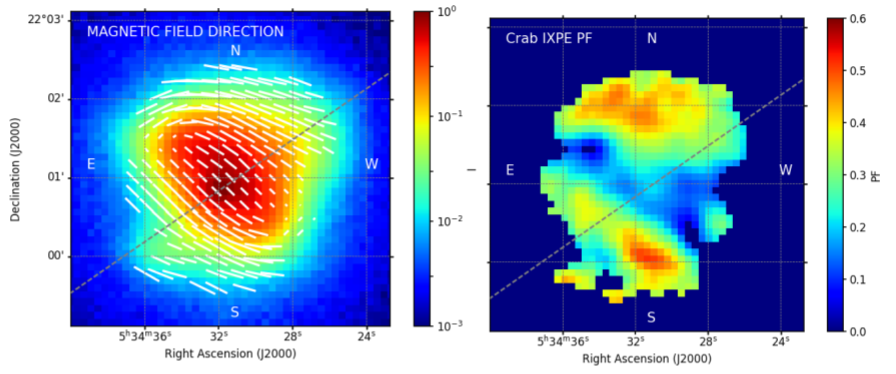 OSO-8
Crab Nebula
19.2%±1.0%
Crab
15.7%±1.5%
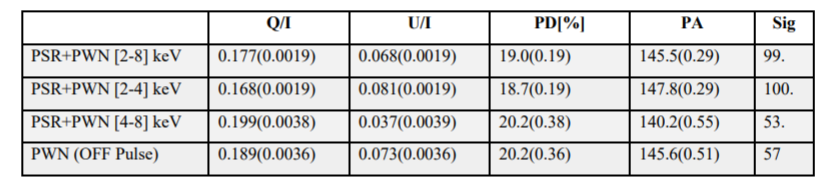 Feng, H. & Bellazzini, R., NatAs, 4, 547 (2020)
Weisskopf, M. C. et al, ApJ, 208, L125 (1976)
Weisskopf, M. C. et al., ApJ, 220, L117(1978)
Bucciantini, N. et al, 2022, arXiv:2207.05573
49
Timetable of WXPT
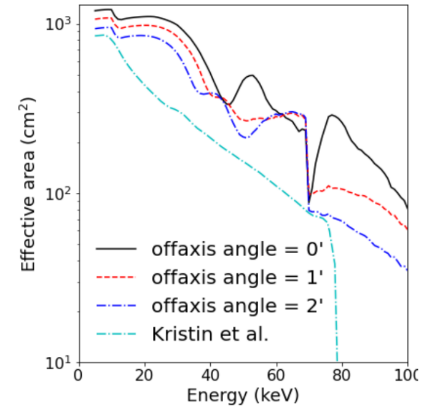 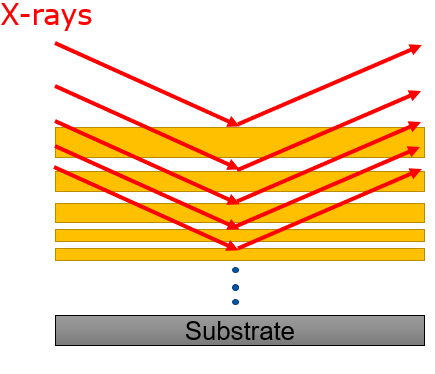 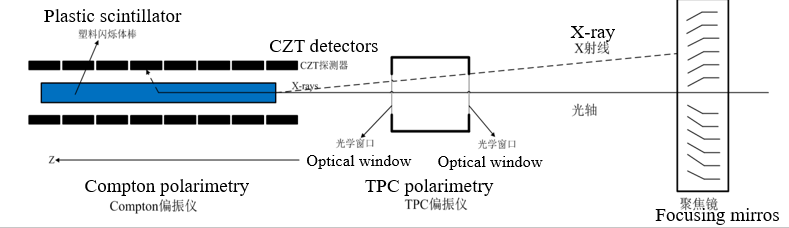 Phase D:  Qualification and production of WXPT
WXPT was proposed by IHEP
Preliminary design of multi-layer reflection coatings for hard X-ray optics
Credit: NASA
Credit: NASA
2027
2019
2032
2029
2017
2023
Launched into orbit
Phase C:  Detailed definiation of the payload of WXPT and Qualified the performance of the Hard X-ray optics
Prototype of Compton Polarimetry  was developed by  1024 pixel CZT array
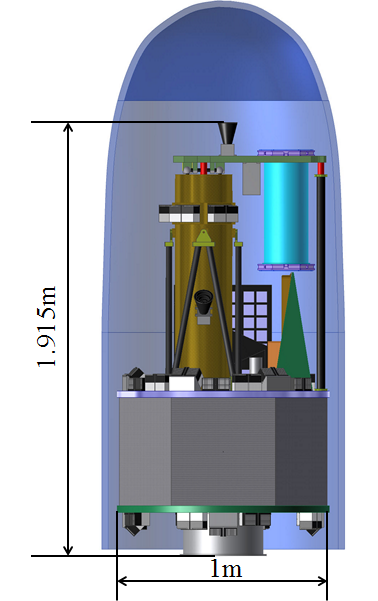 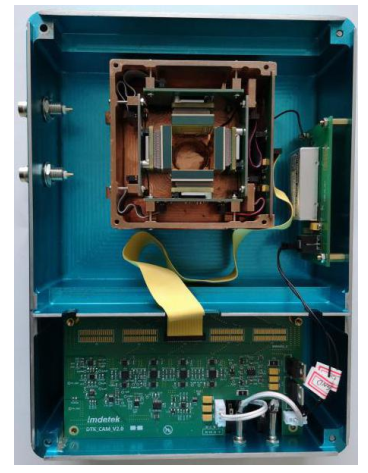 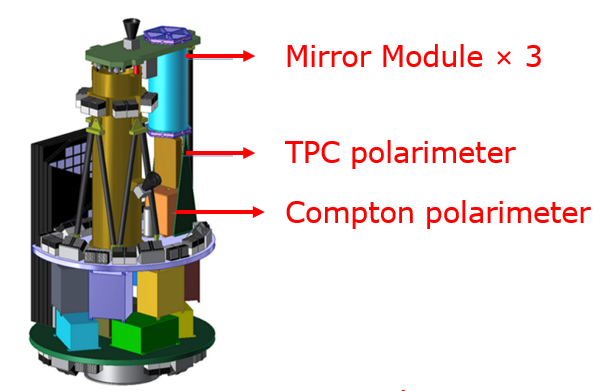 50
Timeline
52
IHEP Fleet of space missions
2001 SZ-2/XD: the first x/gamma-ray space detector
2016 POLAR: dedicated GRB polarimeter
2017 Insight-HXMT: 1st Chinese X-ray telescope
2020 GECAM: monitor energetic transients all-sly
2023 EP/FXT: most sensitive wide FOV X-ray monitor
2024 SVOM/GRM: multi-wavelength observatory 
2025 POLAR-2: wide X/gamma polarimeter
2027 HERD: 1st 3-D calorimeter with 5-side acceptance, flagship mission in China’s Space Station
2029 eXTP: 1st X-ray timing-spectroscopy-polarimetry flagship observatory
2030s CATCH, MeVGRO, WXPT…
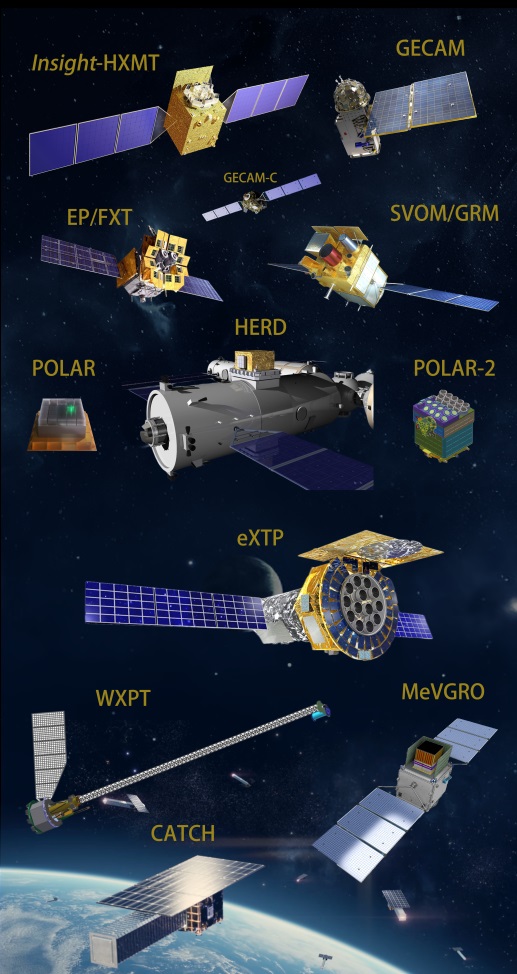